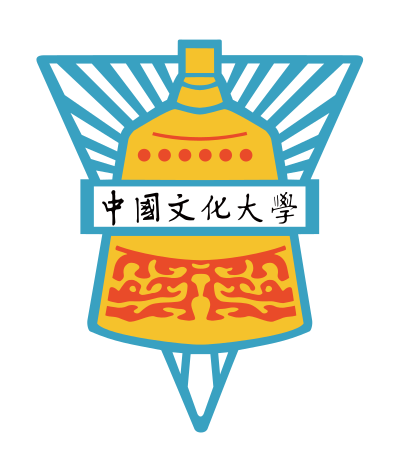 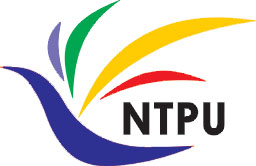 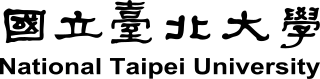 Introduction to Amazon Web Services (AWS) Certifications Roadmap
Host: 陳仁偉 教授 (Prof. Jen Wel Chen) 
Information Management, SEC, Chinese Culture UniversityTime: 2022/3/13 (Sunday) 13:00-15:00 
Place: 202教室 大夏館  台北市建國南路二段231號
戴敏育 副教授
Min-Yuh Day, Ph.D, Associate Professor
國立臺北大學 資訊管理研究所
Institute of Information Management, National Taipei University
https://web.ntpu.edu.tw/~myday
2022-03-13
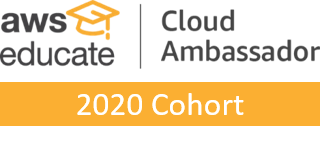 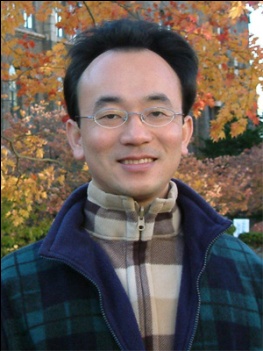 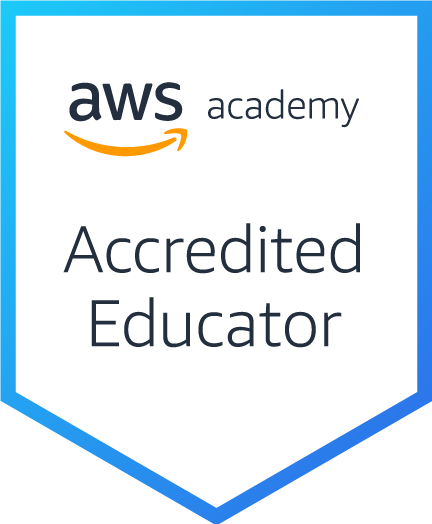 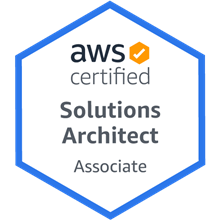 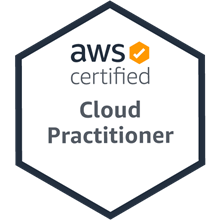 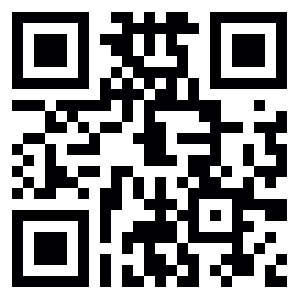 1
1
戴敏育 博士 (Min-Yuh Day, Ph.D.)
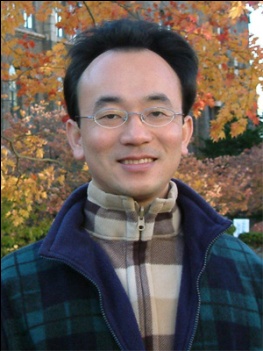 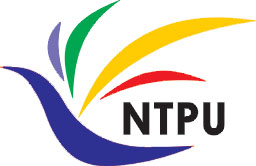 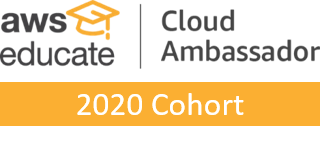 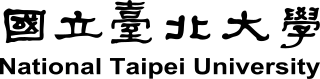 國立臺北大學 資訊管理研究所 副教授
中央研究院 資訊科學研究所 訪問學人
國立臺灣大學 資訊管理 博士
Publications Co-Chairs, IEEE/ACM International Conference on Advances in Social Networks Analysis and Mining (ASONAM 2013- )
Program Co-Chair, IEEE International Workshop on Empirical Methods for Recognizing Inference in TExt (IEEE EM-RITE 2012- )
Publications Chair, The IEEE International Conference on Information Reuse and Integration for Data Science (IEEE IRI)
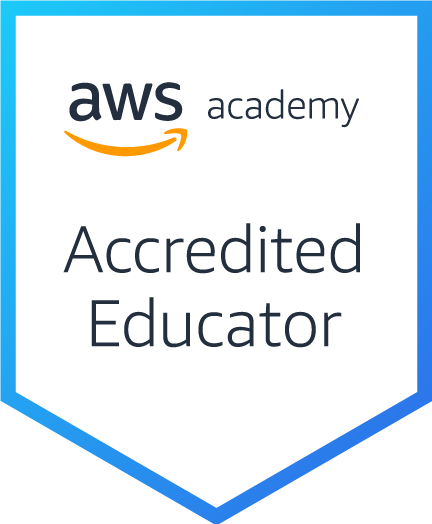 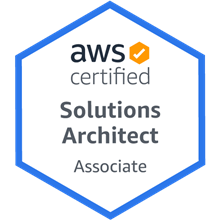 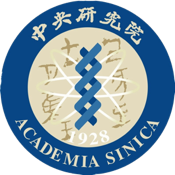 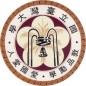 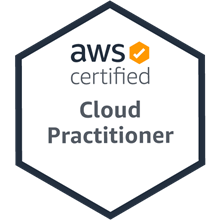 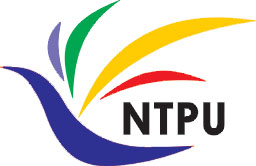 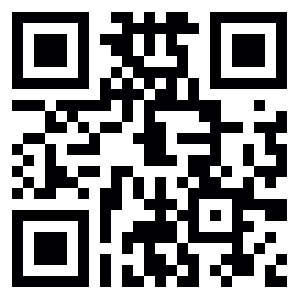 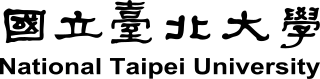 2
Outline
Amazon Web Services (AWS) 
AWS Certifications Roadmap
3
AWS Products and Services
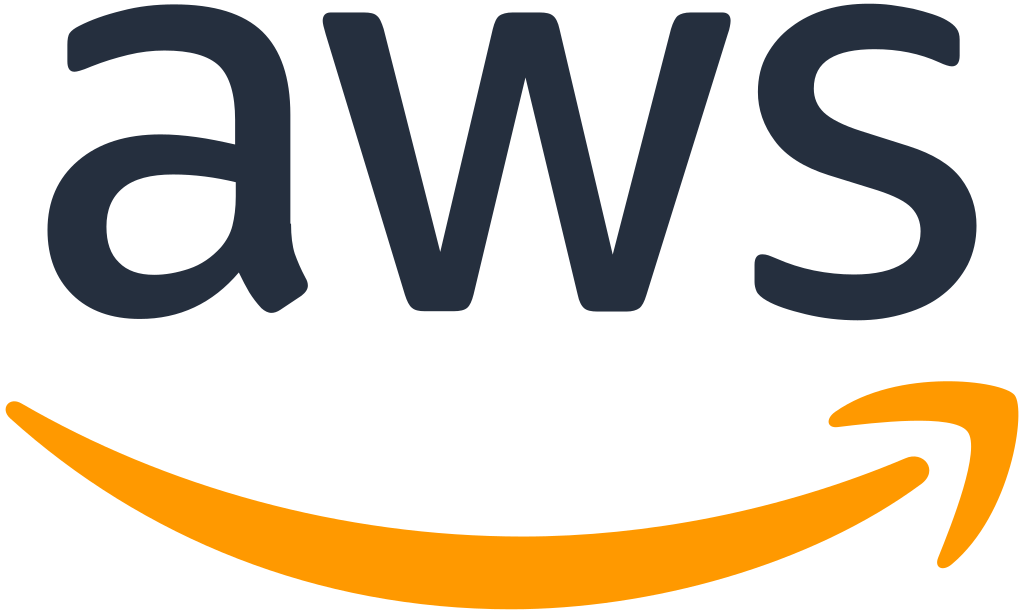 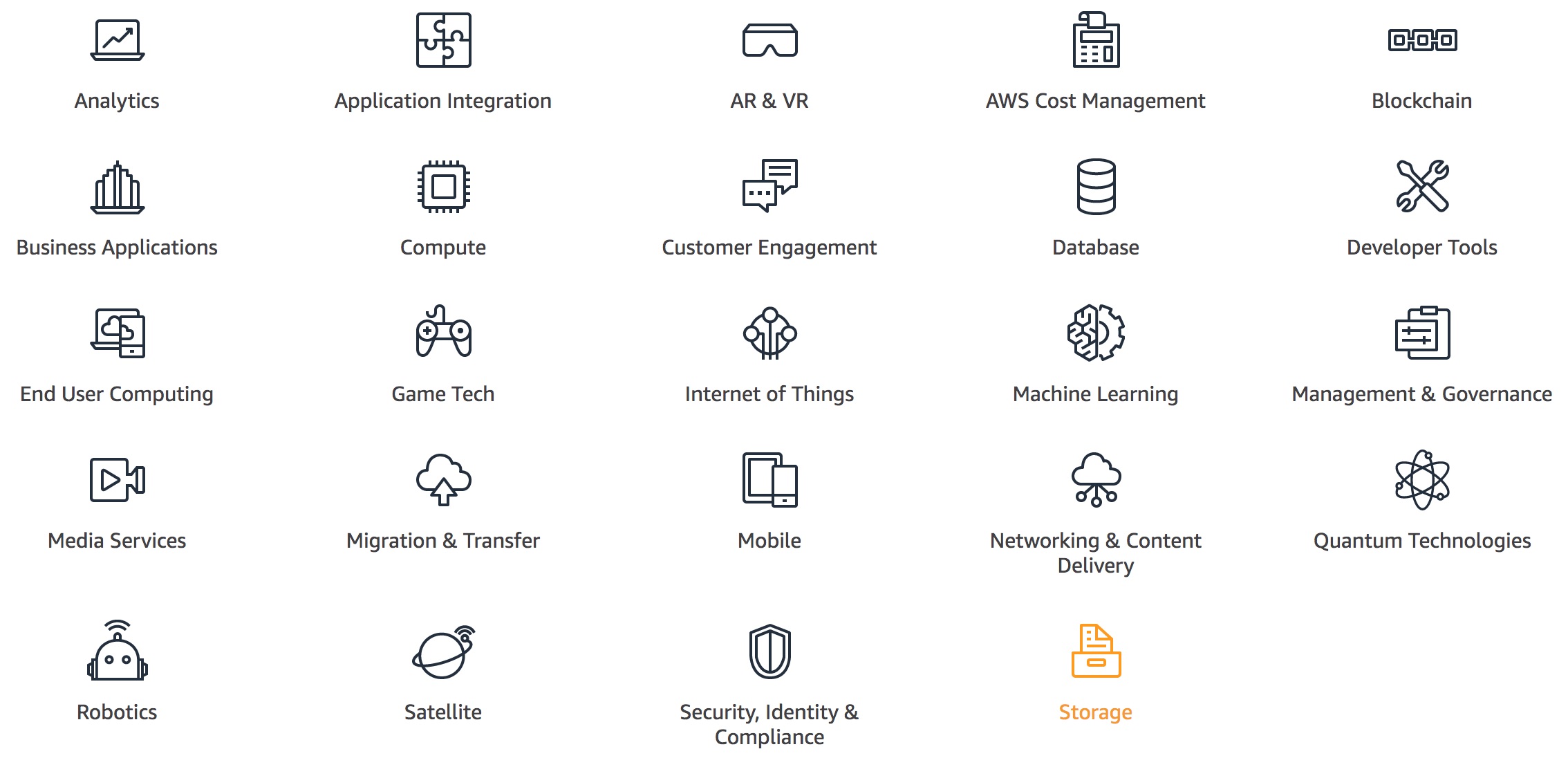 Source: https://aws.amazon.com/
4
AWS Compute
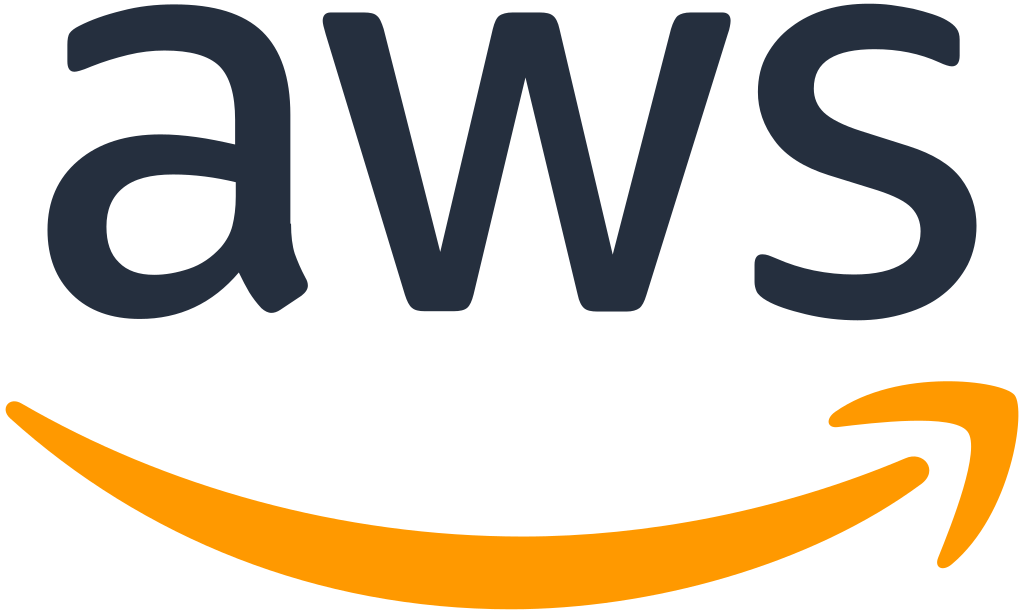 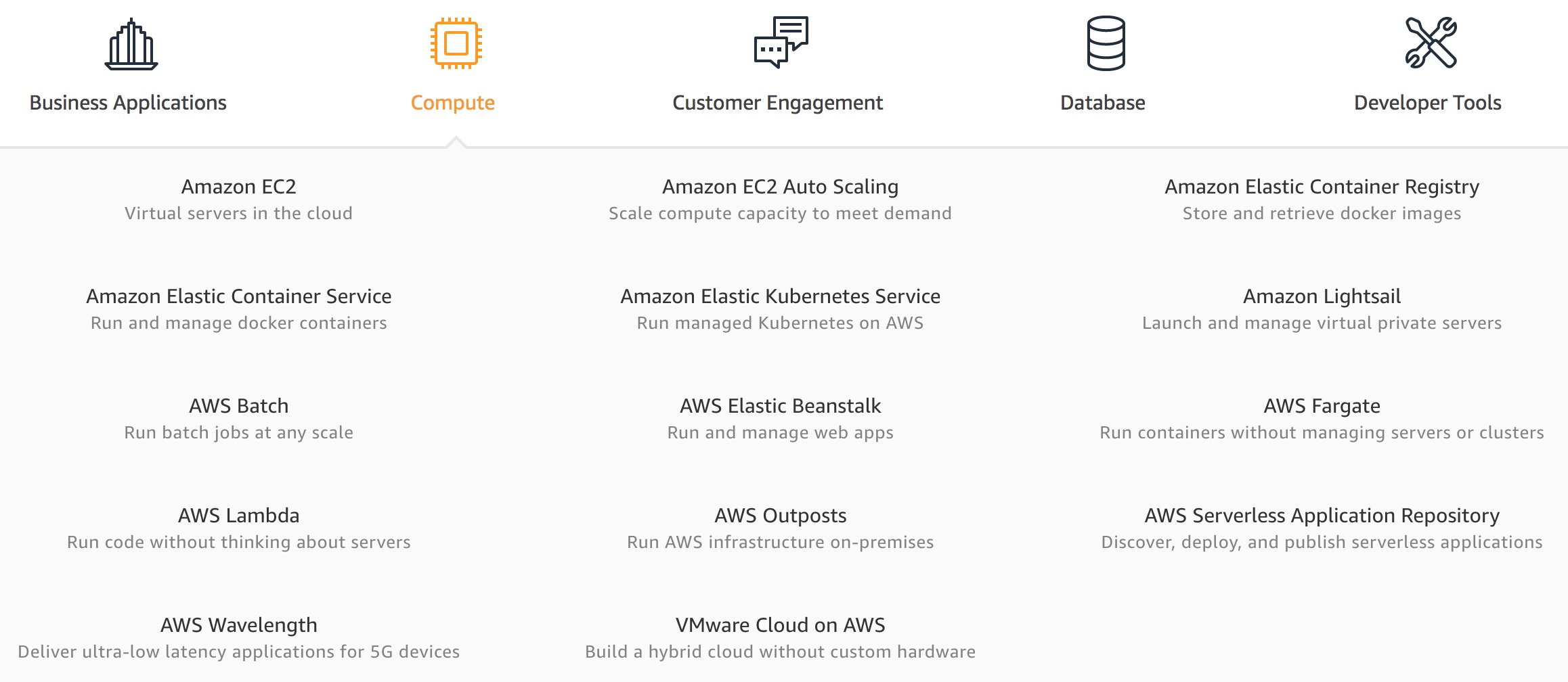 Source: https://aws.amazon.com/
5
AWS Database
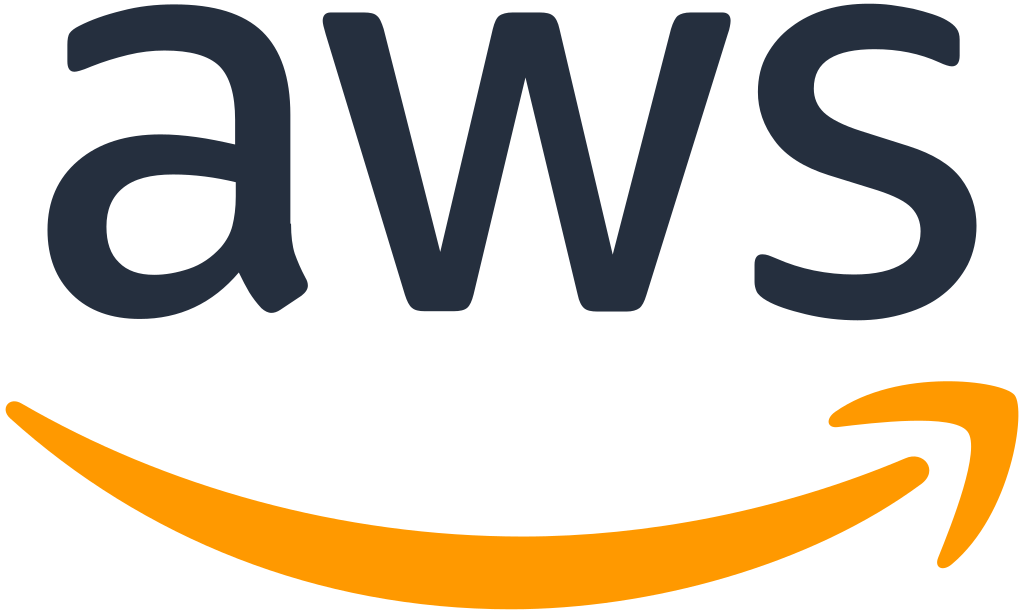 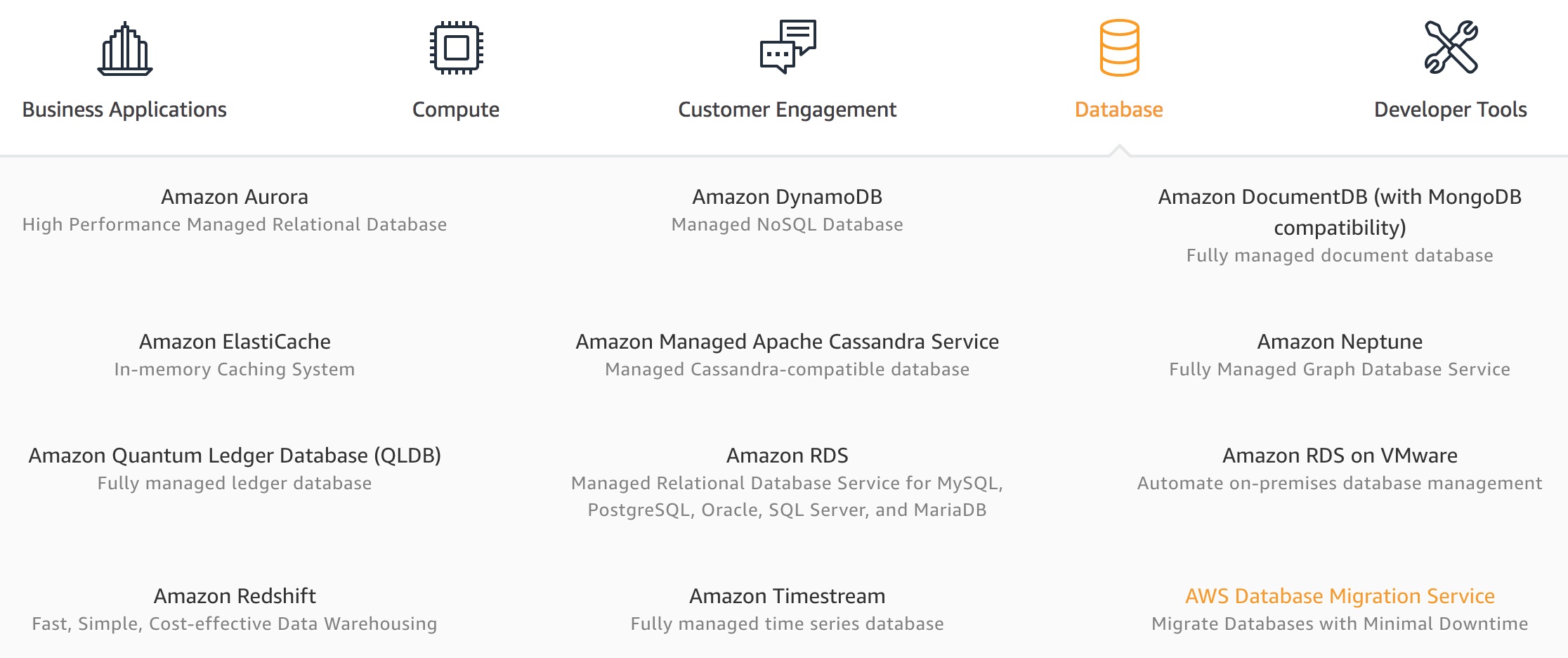 Source: https://aws.amazon.com/
6
AWS Storage
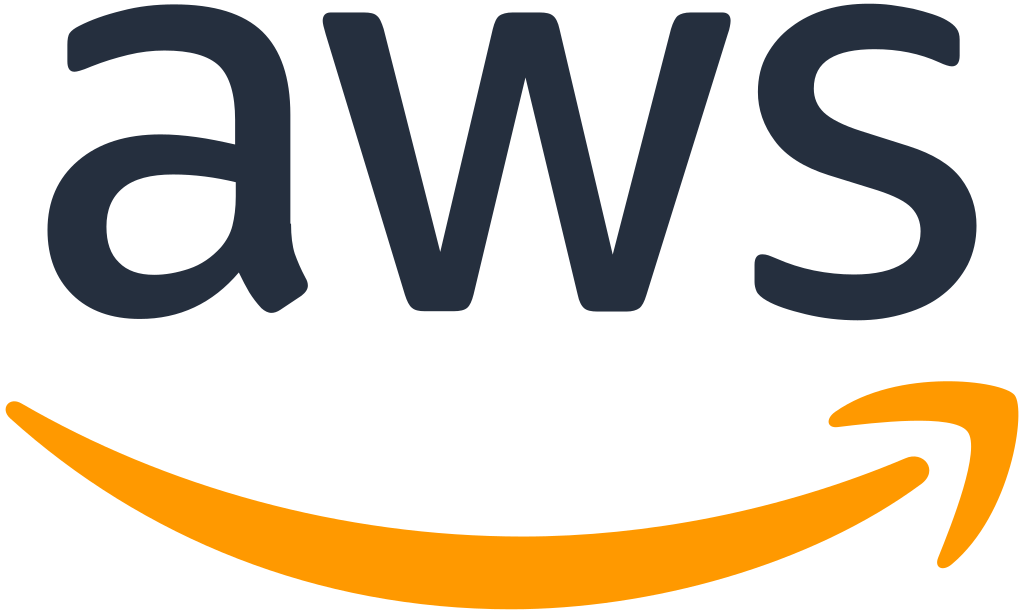 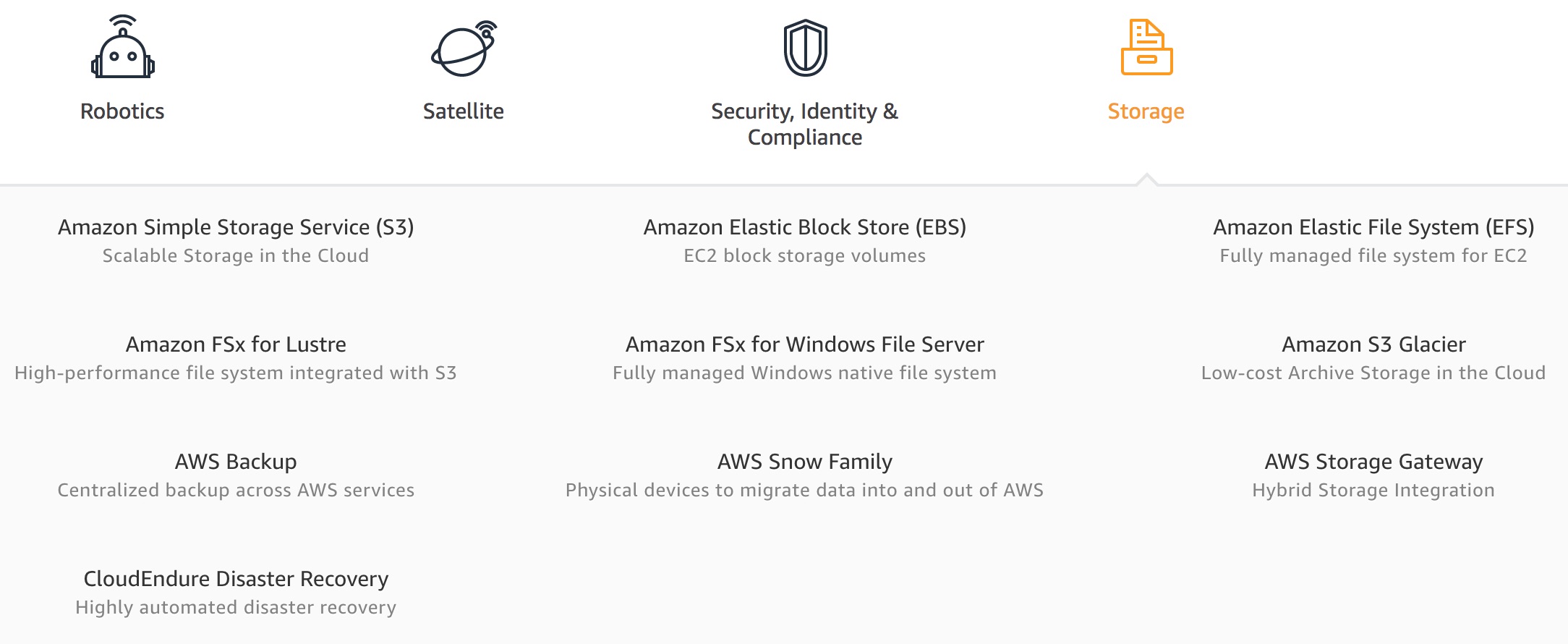 Source: https://aws.amazon.com/
7
AWS Networking & Content Dilivery
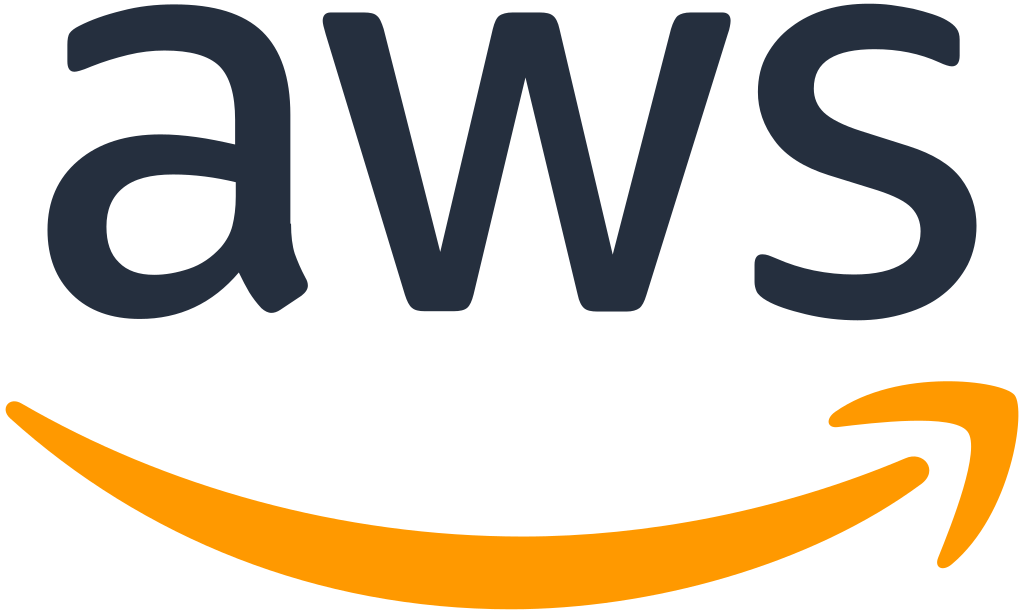 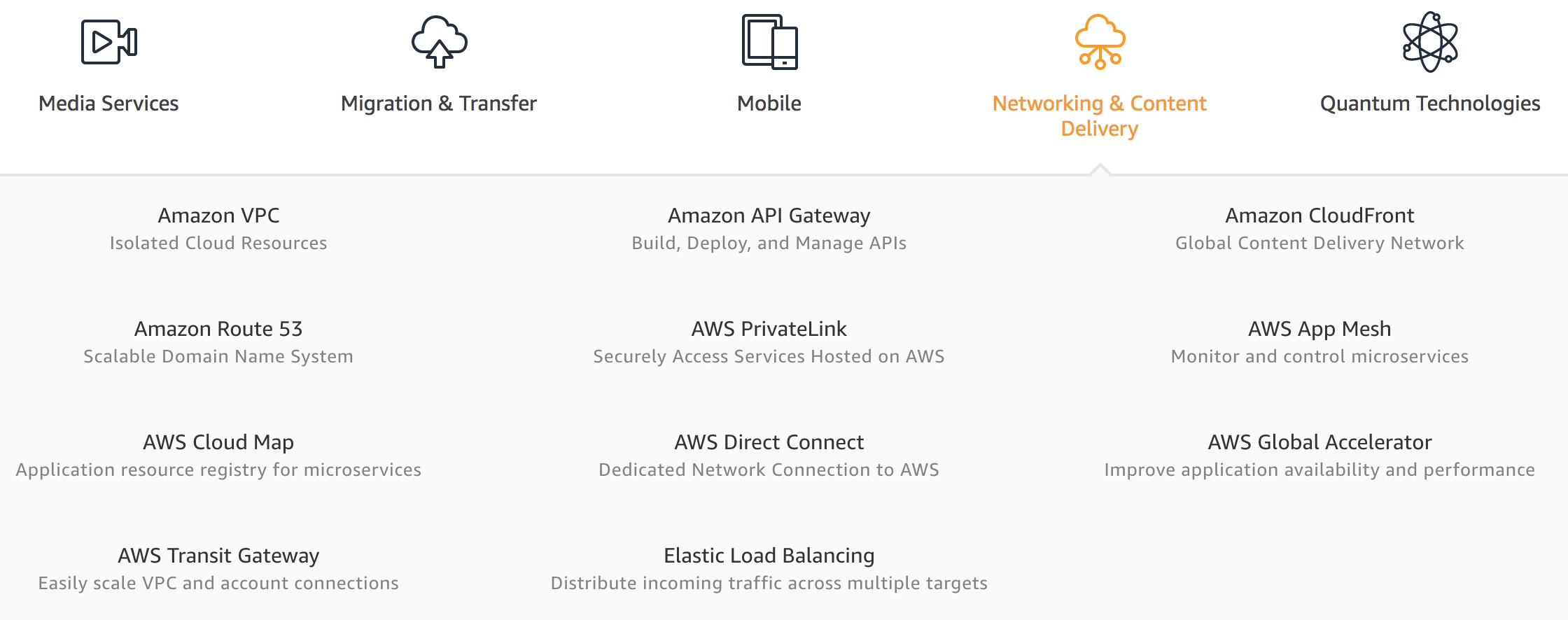 Source: https://aws.amazon.com/
8
AWS Security, Identity & Compliance
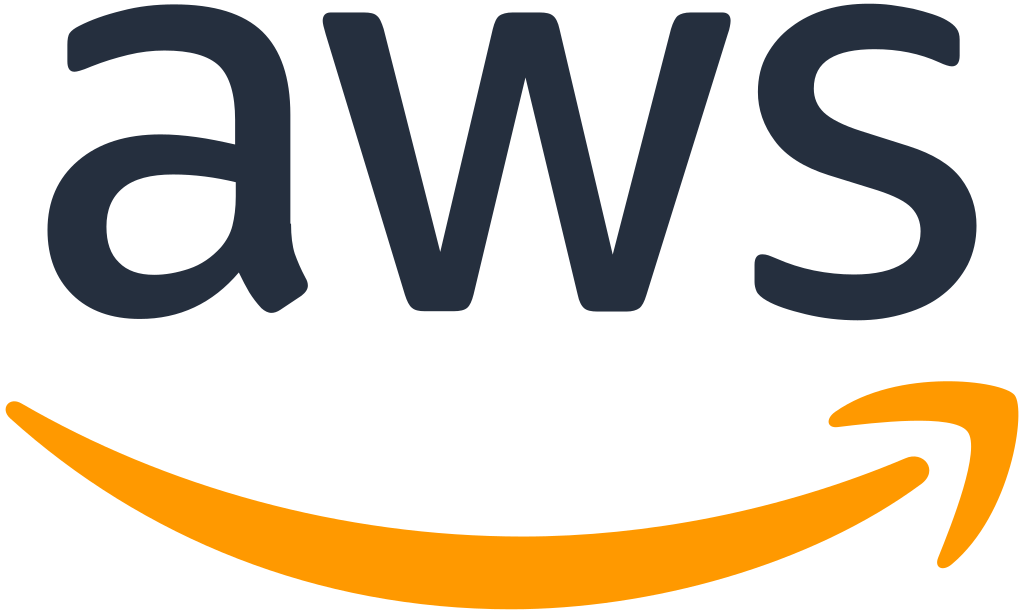 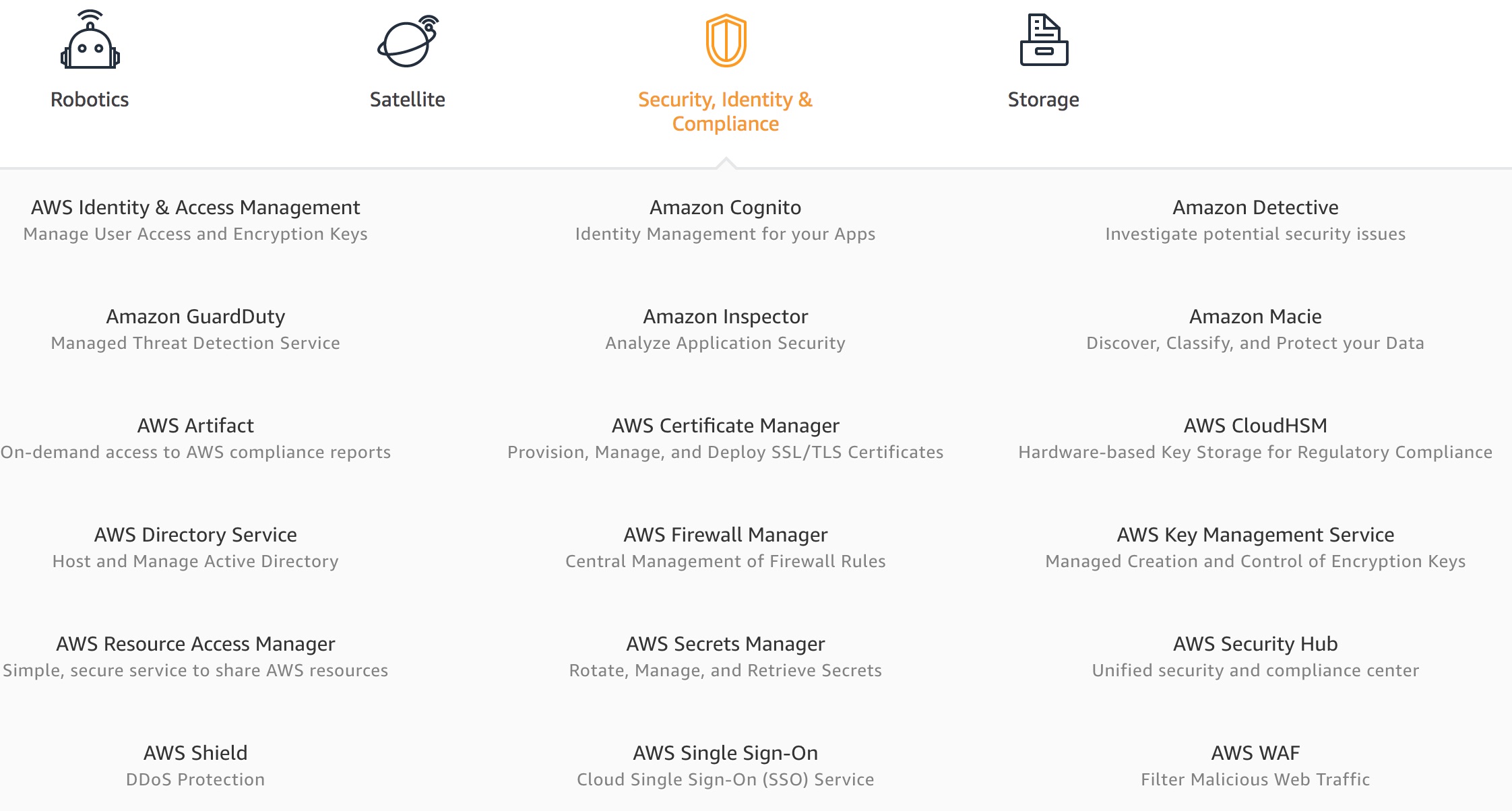 Source: https://aws.amazon.com/
9
AWS Cost Management
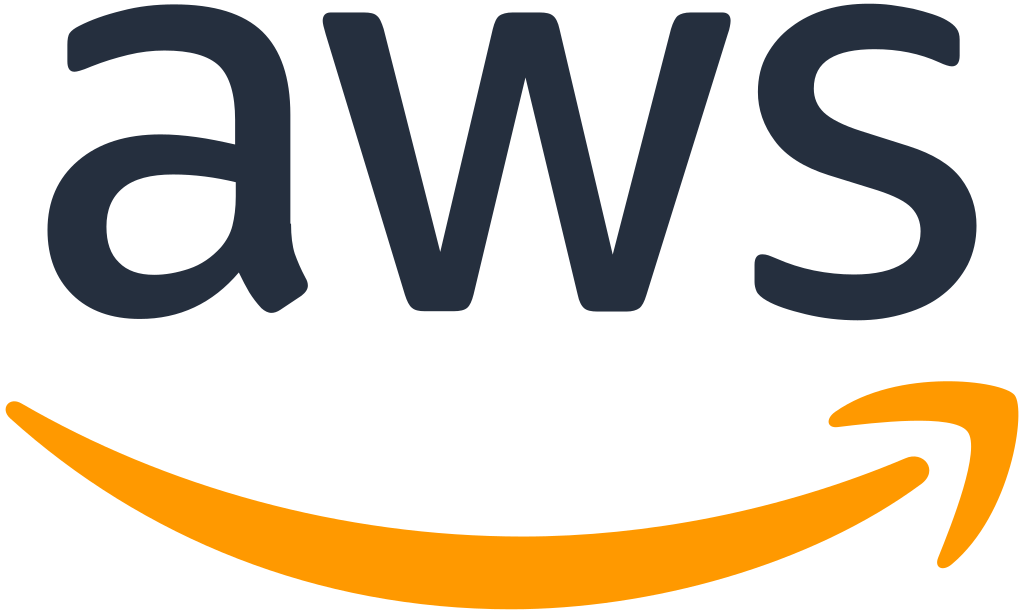 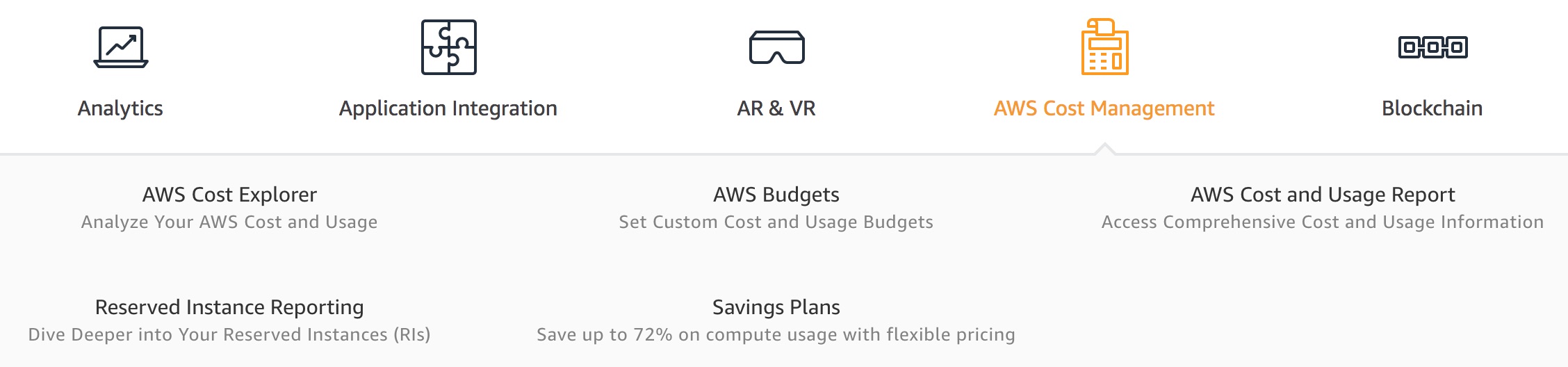 Source: https://aws.amazon.com/
10
AWS Services
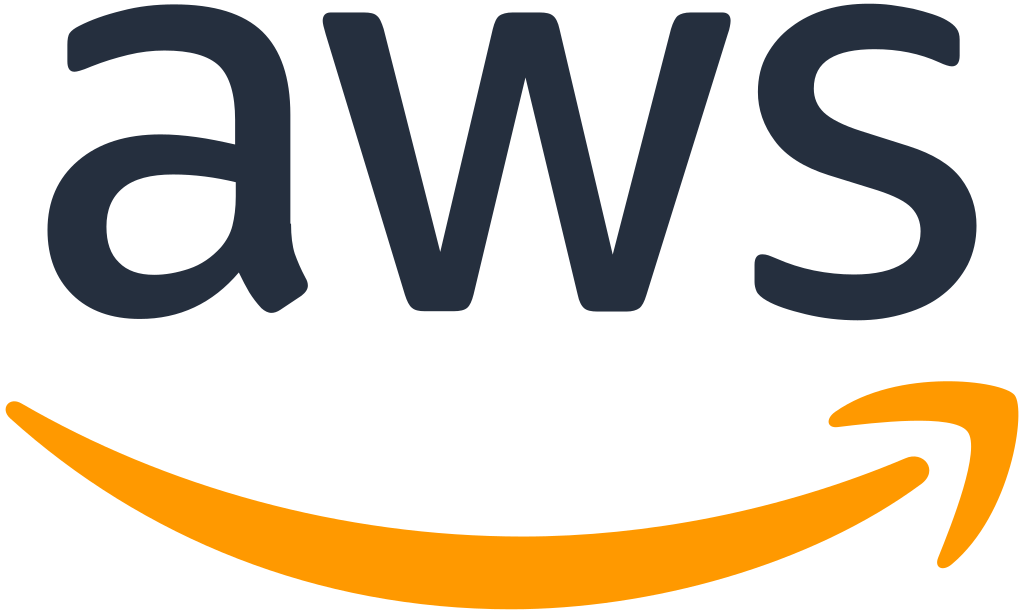 Amazon EC2
Virtual servers in the cloud
Amazon Simple Storage Service (S3)
Scalable storage in the cloud
Amazon Aurora
High performance managed relational database
Amazon DynamoDB
Managed NoSQL database
Amazon RDS
Managed relational database service for MySQL, PostgreSQL, Oracle, SQL Server, and MariaDB
Source: https://aws.amazon.com/
11
AWS Services
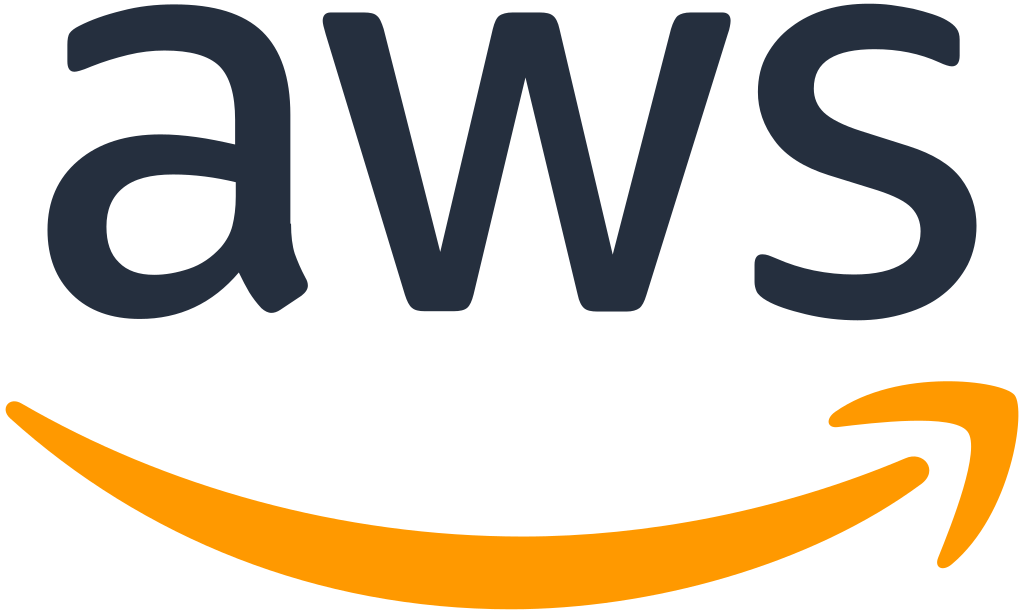 AWS Lambda
Run code without thinking about servers
AWS Elastic Beanstalk
Run and manage web apps
Amazon VPC
Isolated cloud resources
Amazon Lightsail
Launch and manage virtual private servers
Amazon SageMaker
Build, train, and deploy machine learning models at scale
Source: https://aws.amazon.com/
12
Available AWS Certifications
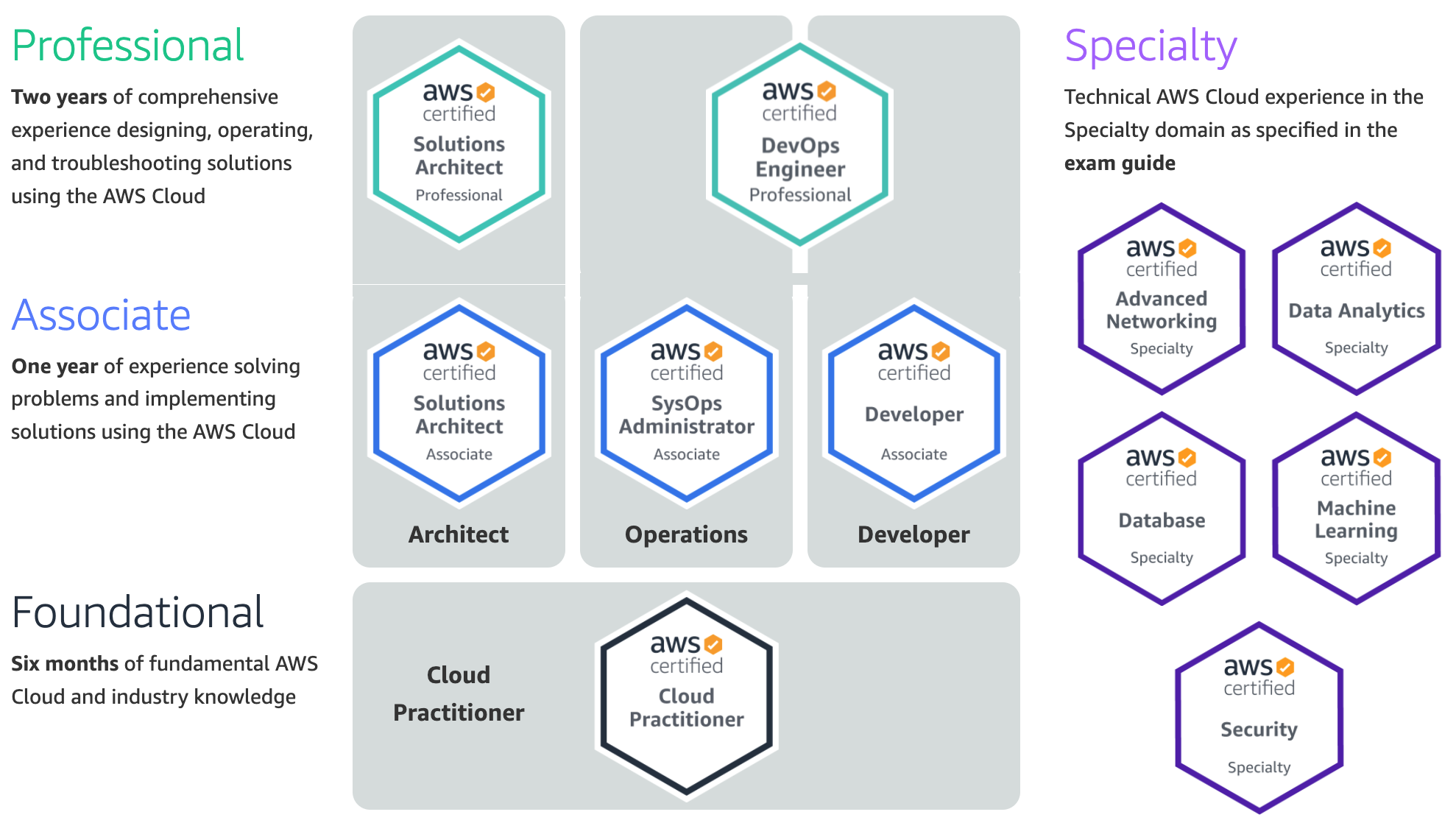 3
SAP
2
SAA
1
CLF
13
https://aws.amazon.com/certification/
Available AWS Certifications
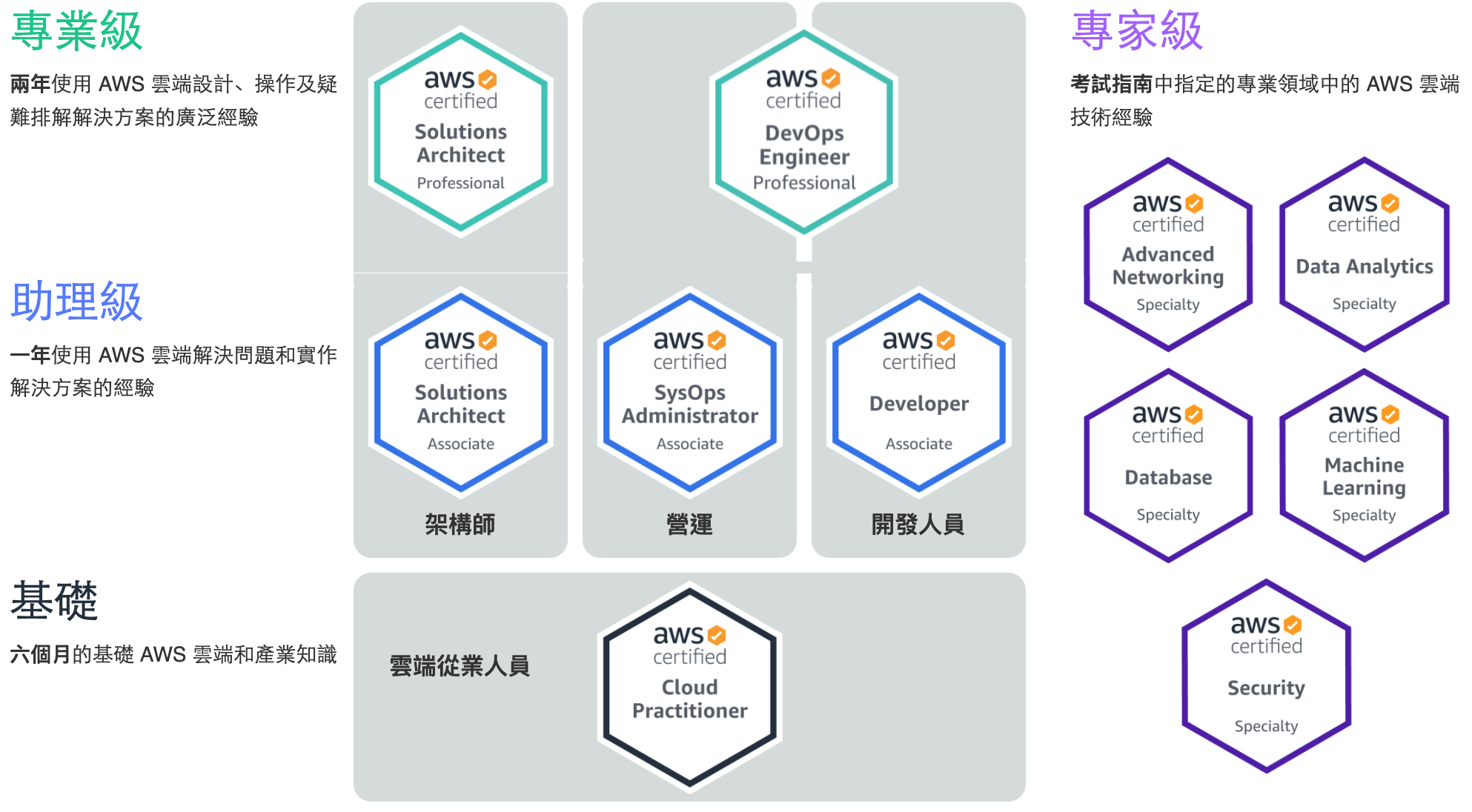 3
SAP
2
SAA
1
CLF
14
https://aws.amazon.com/certification/
AWS Certification
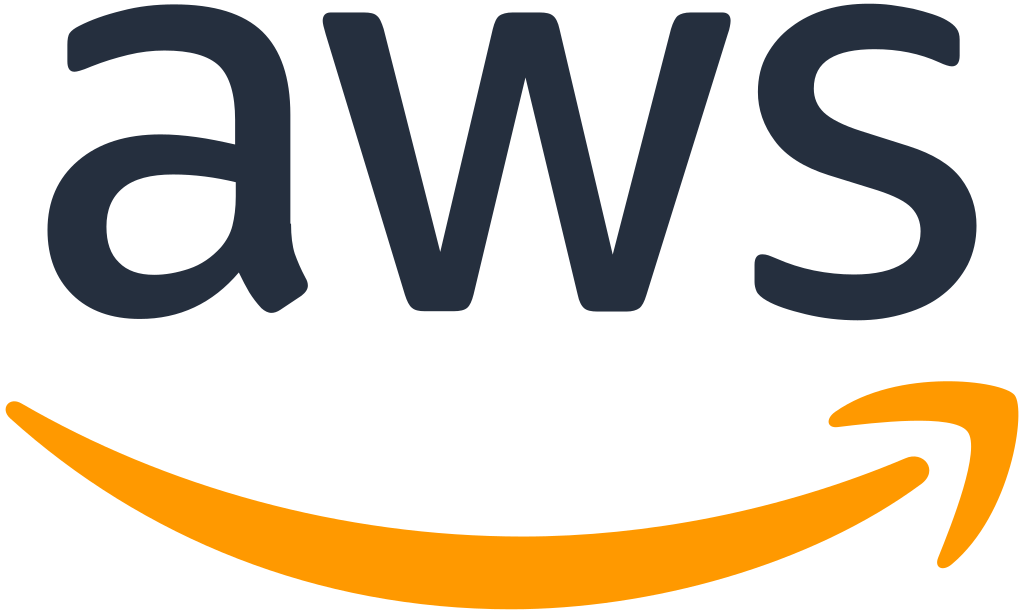 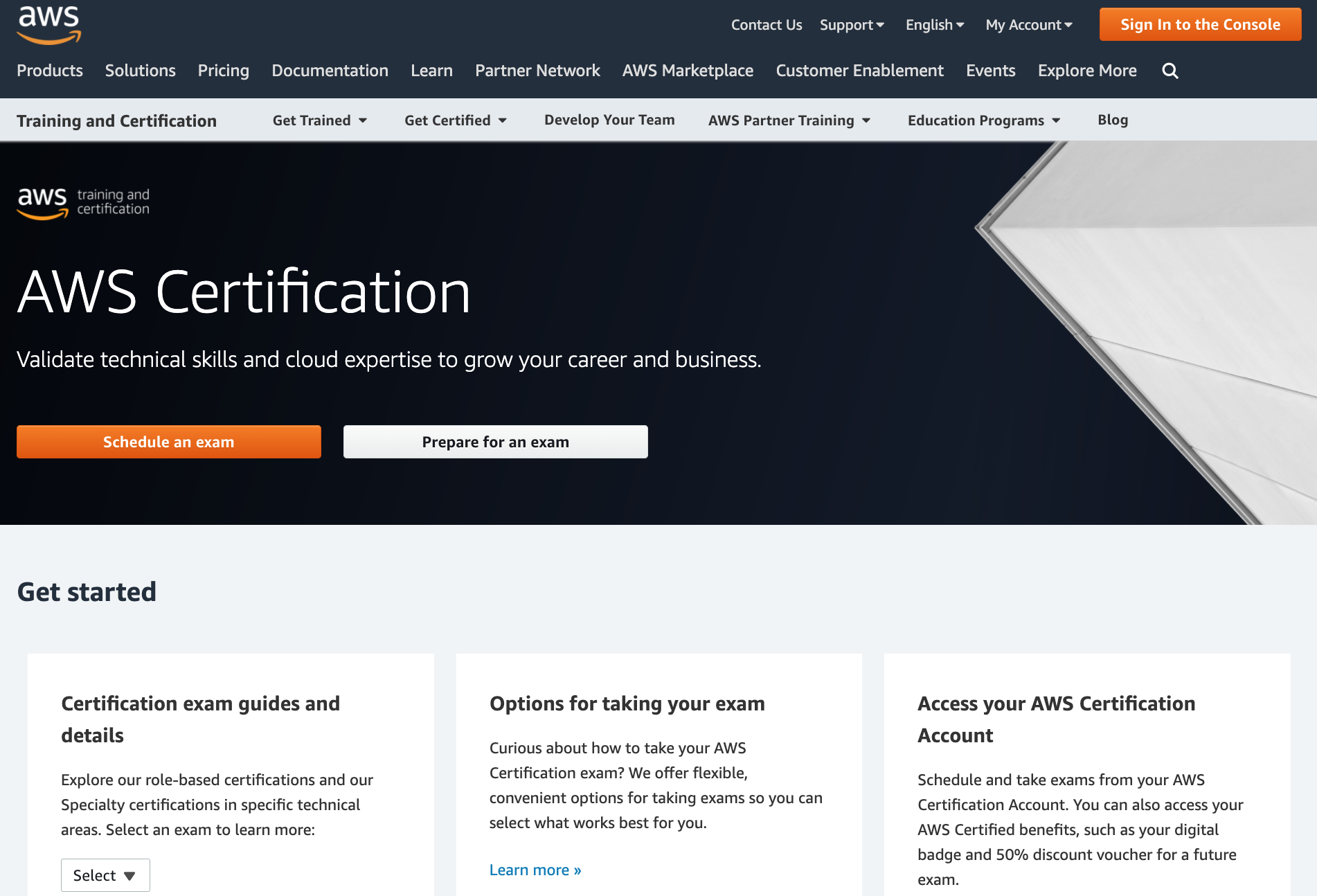 https://aws.amazon.com/certification/
15
AWS Certification
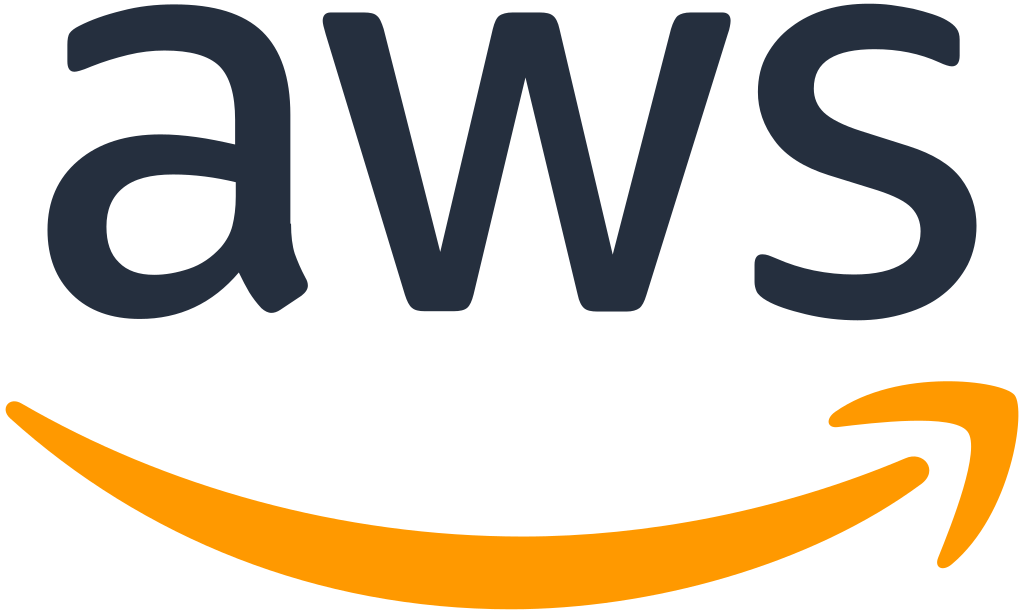 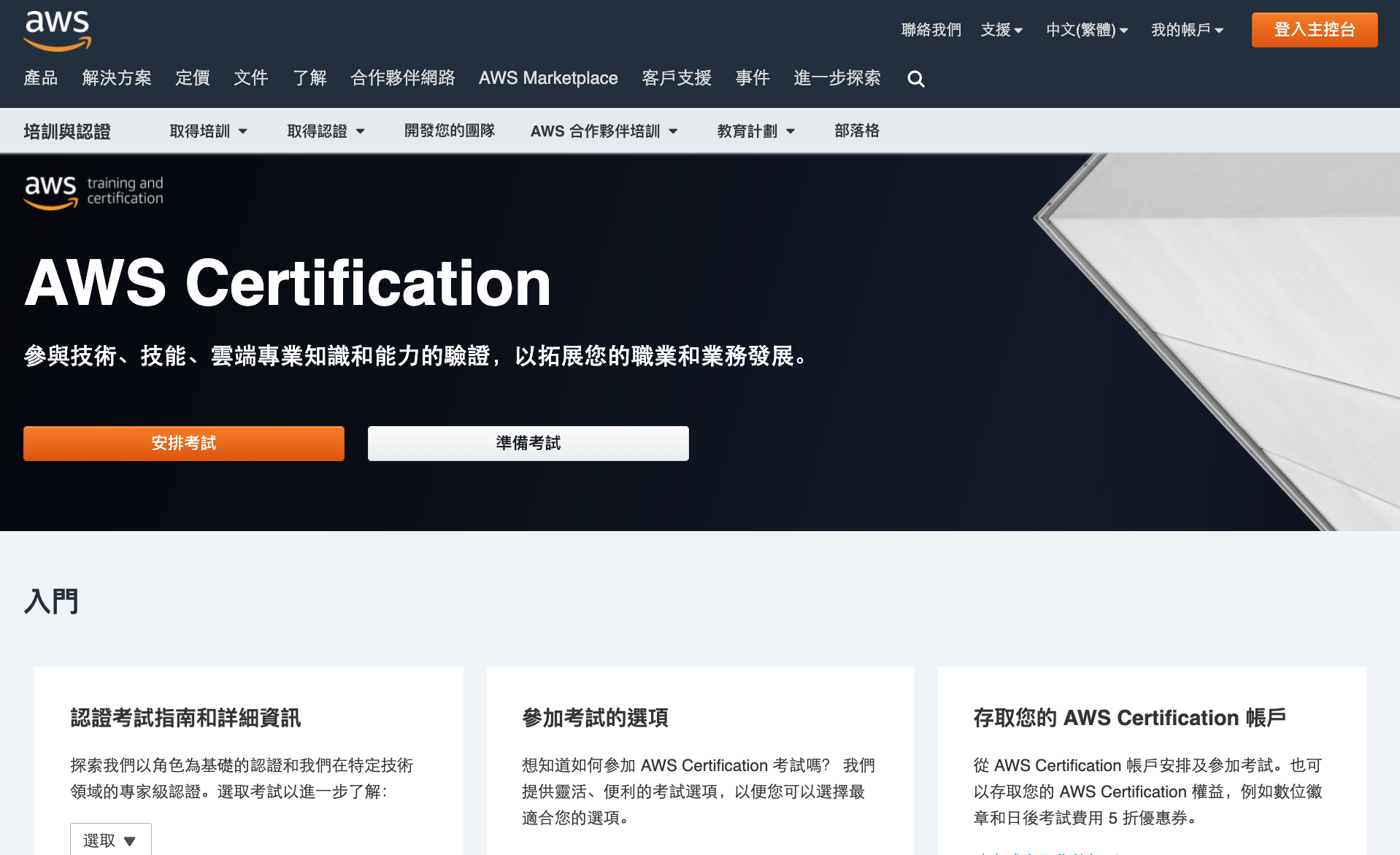 https://aws.amazon.com/certification/
16
AWS Certification
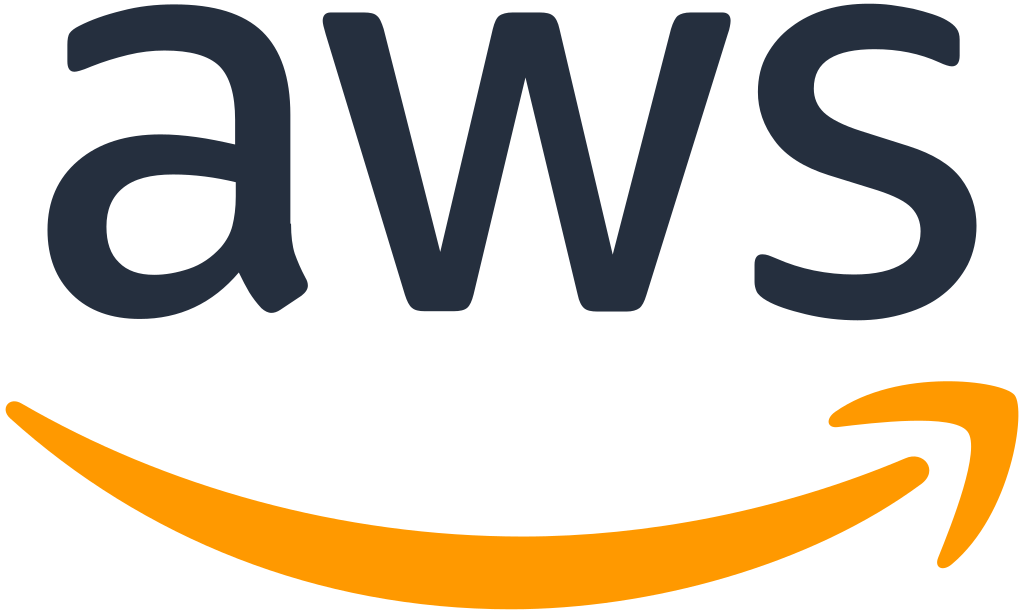 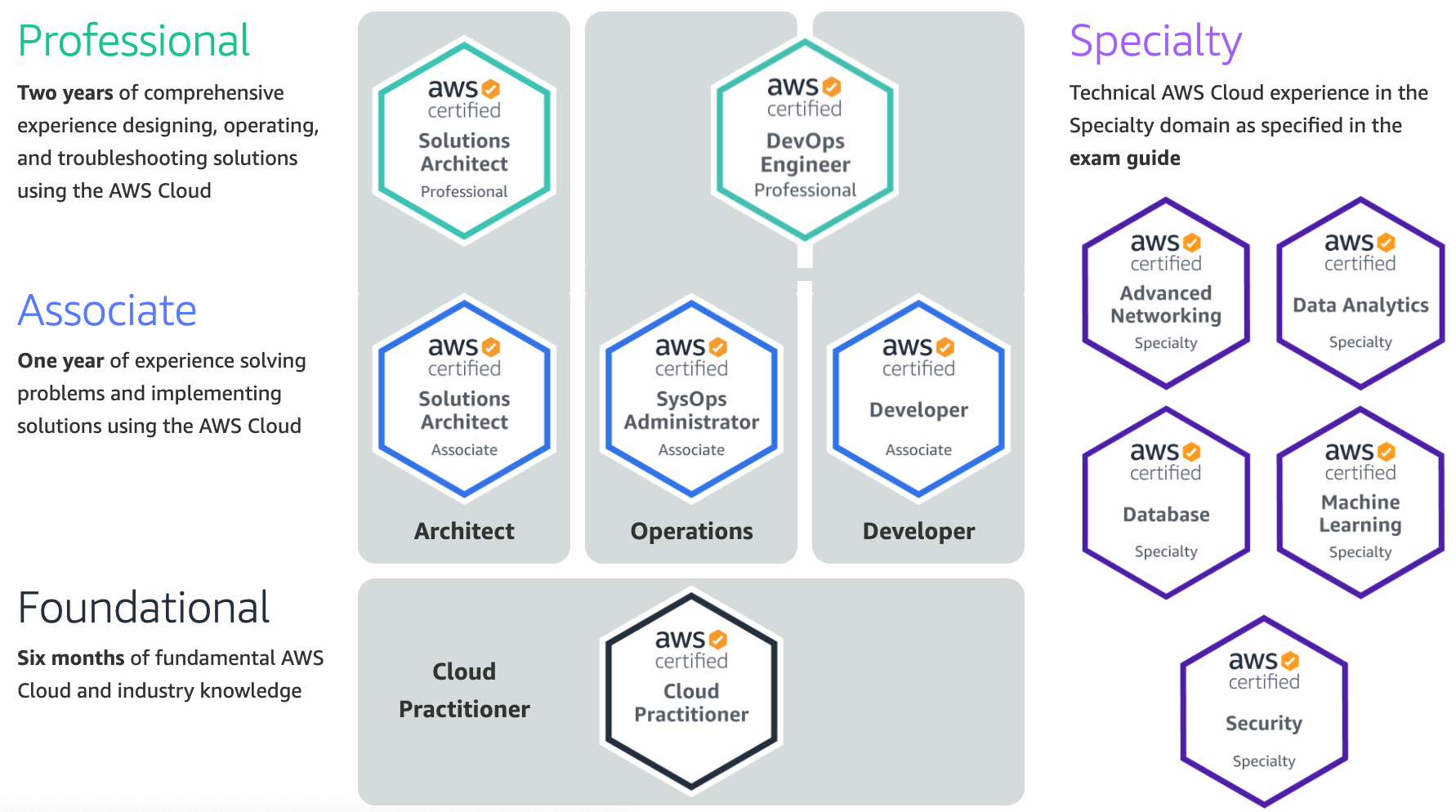 2
SAA
1
CLF
https://aws.amazon.com/certification/
17
AWS Certification
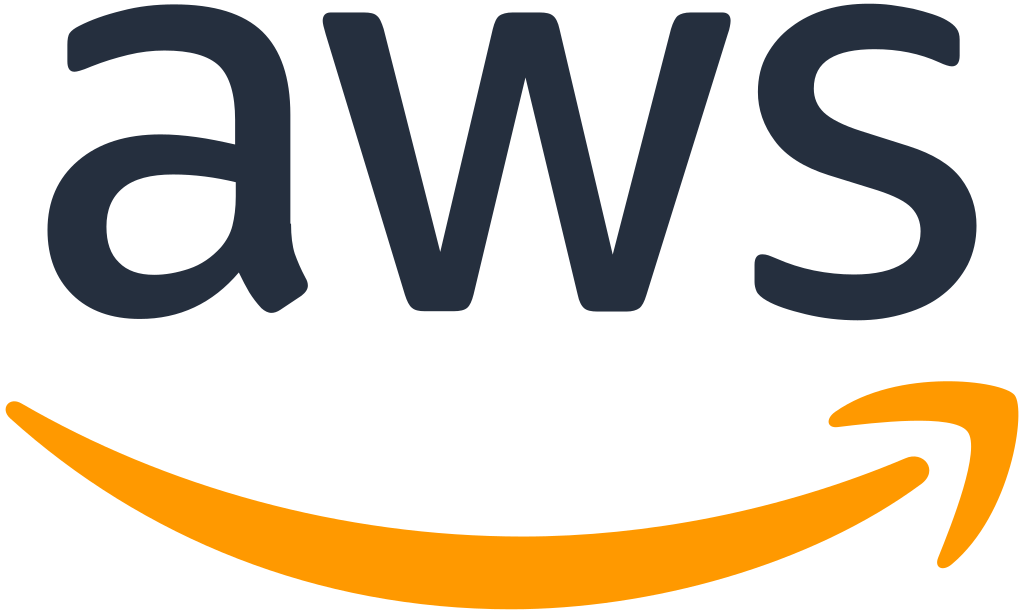 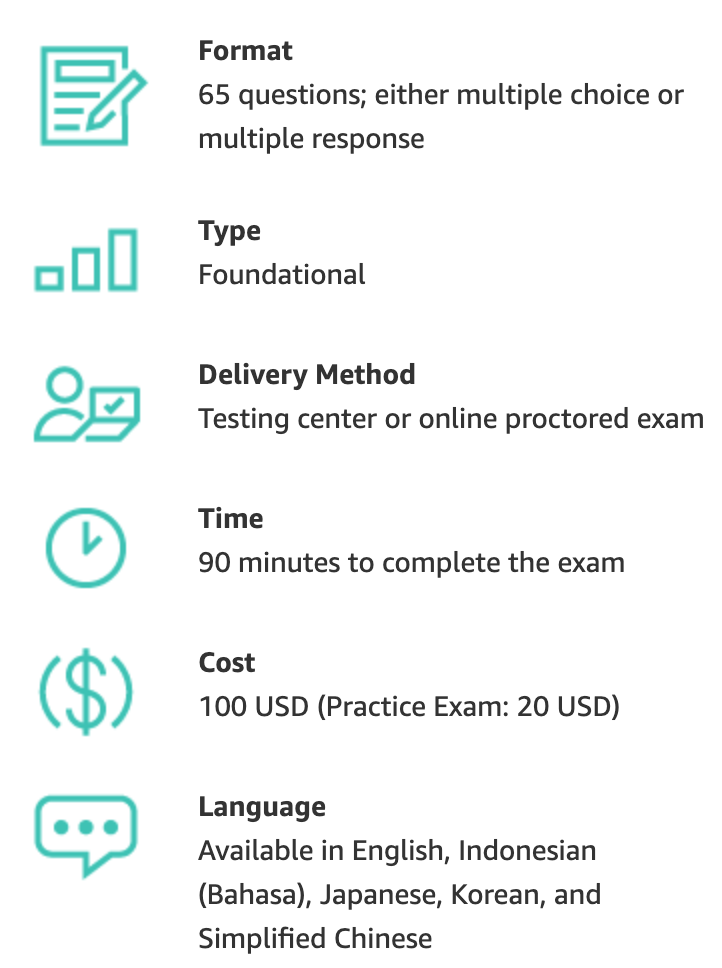 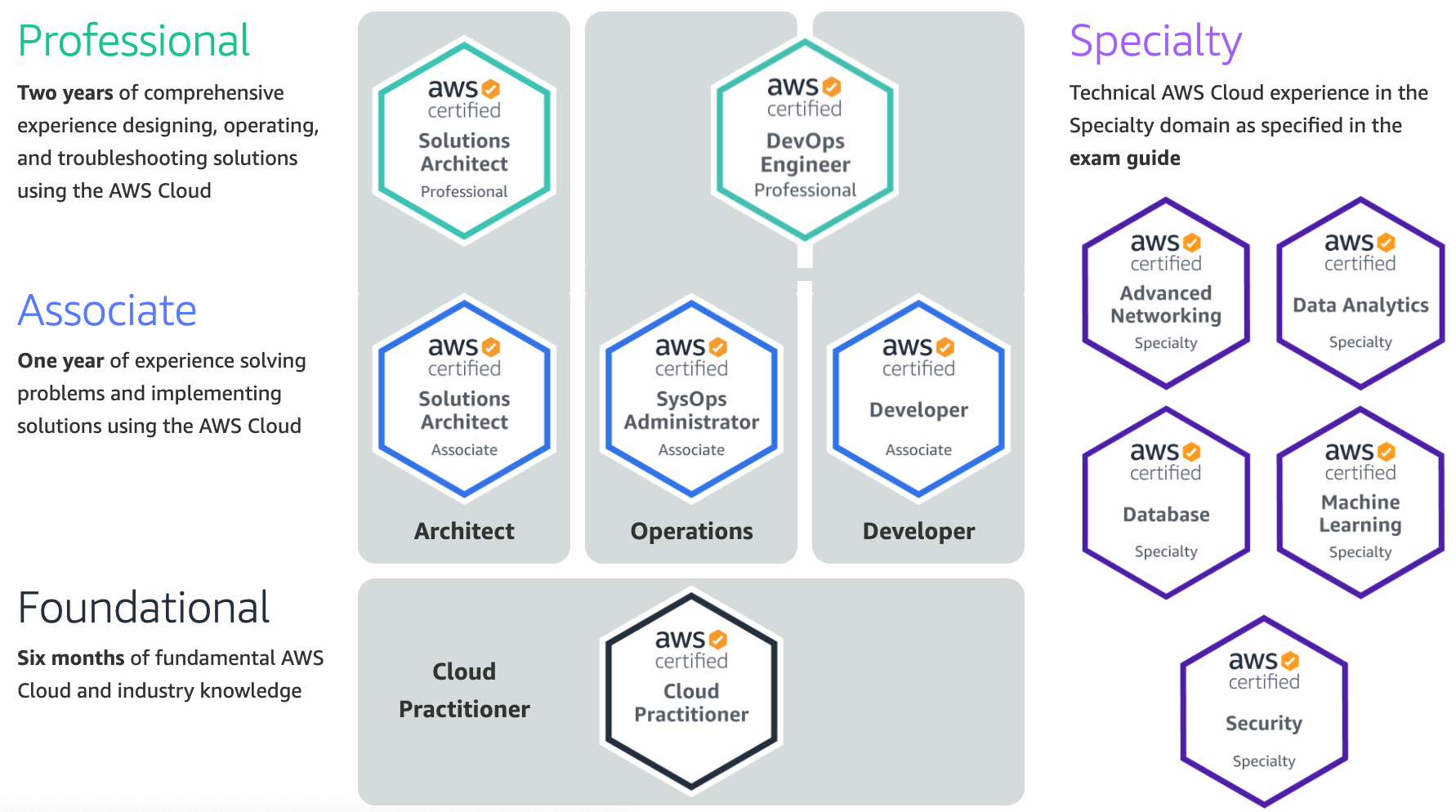 https://aws.amazon.com/certification/
18
AWS Certification
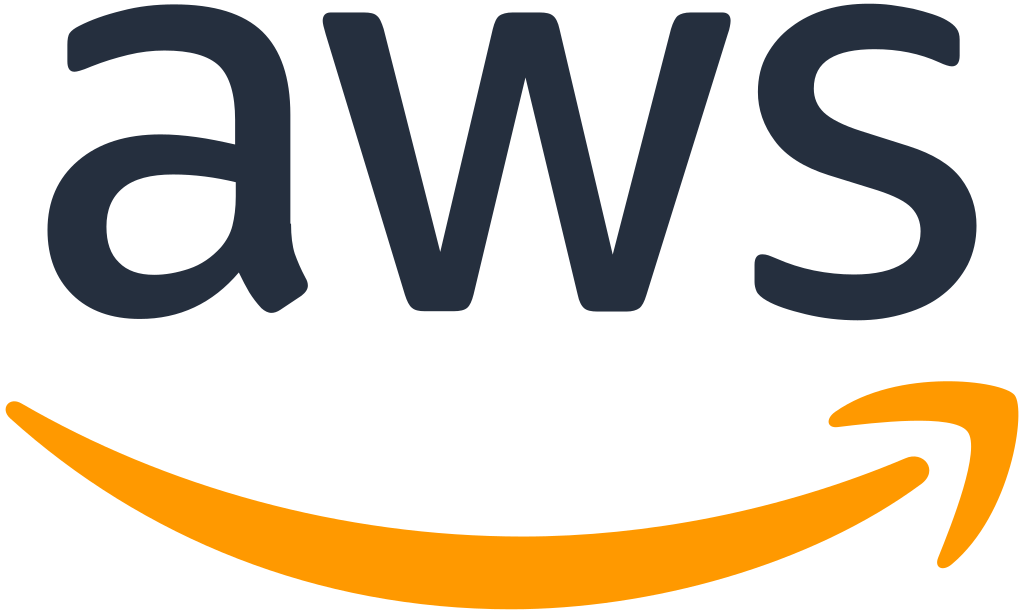 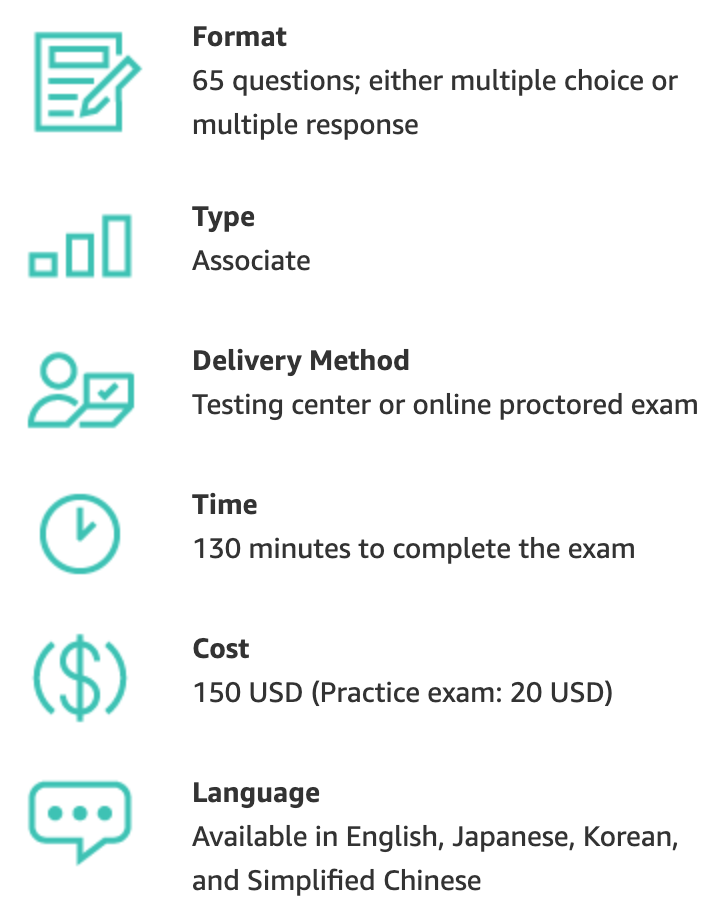 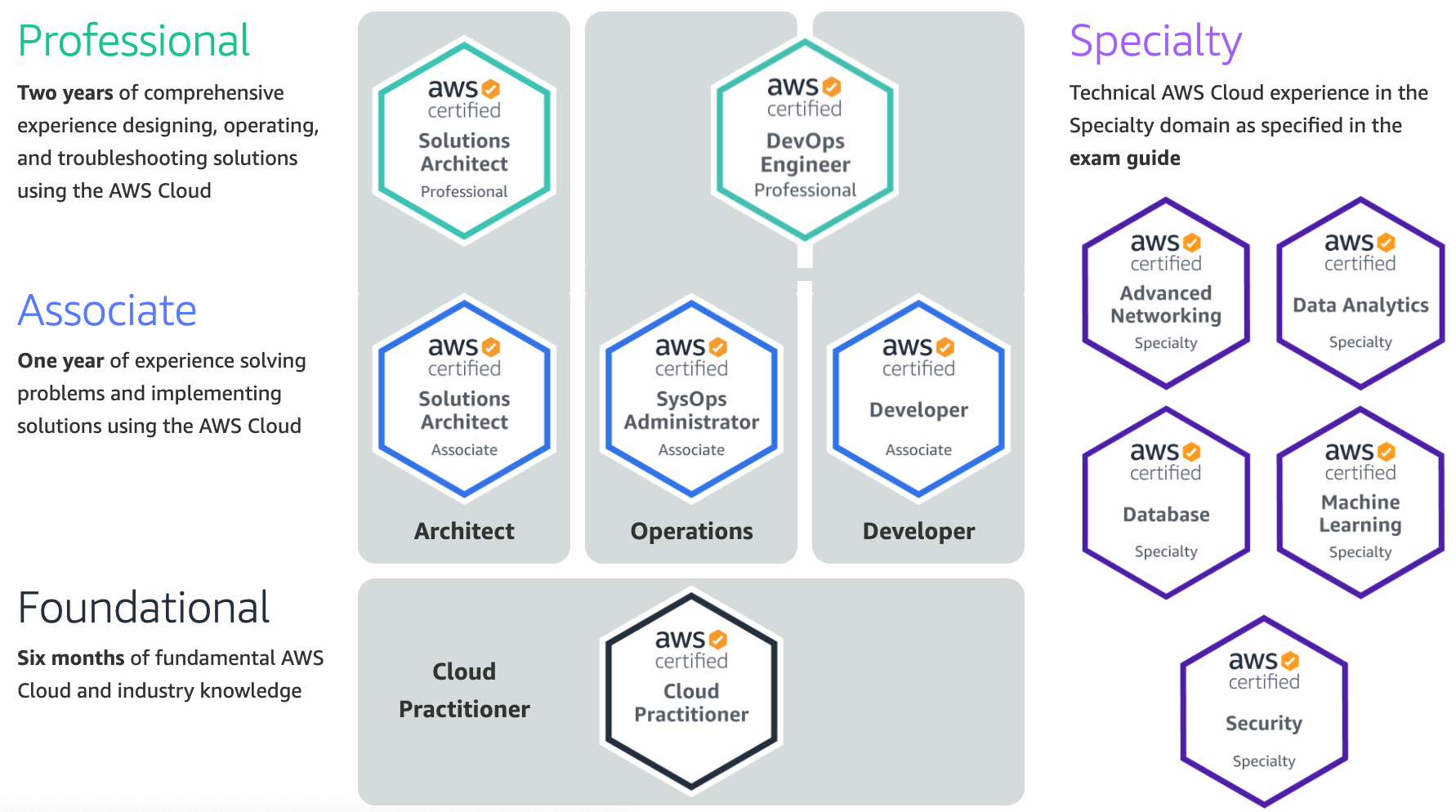 https://aws.amazon.com/certification/
19
AWS Certification
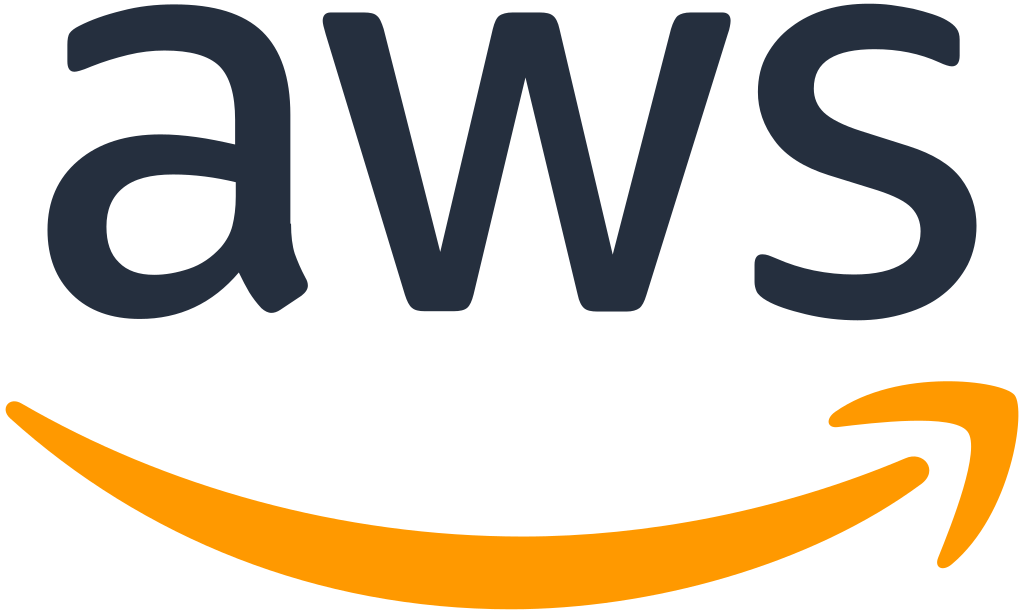 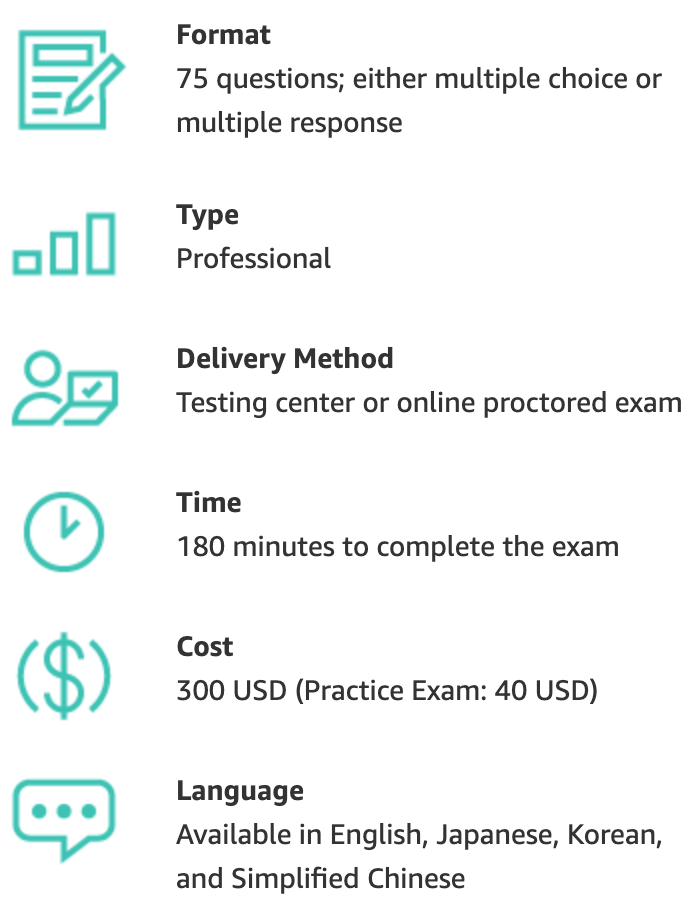 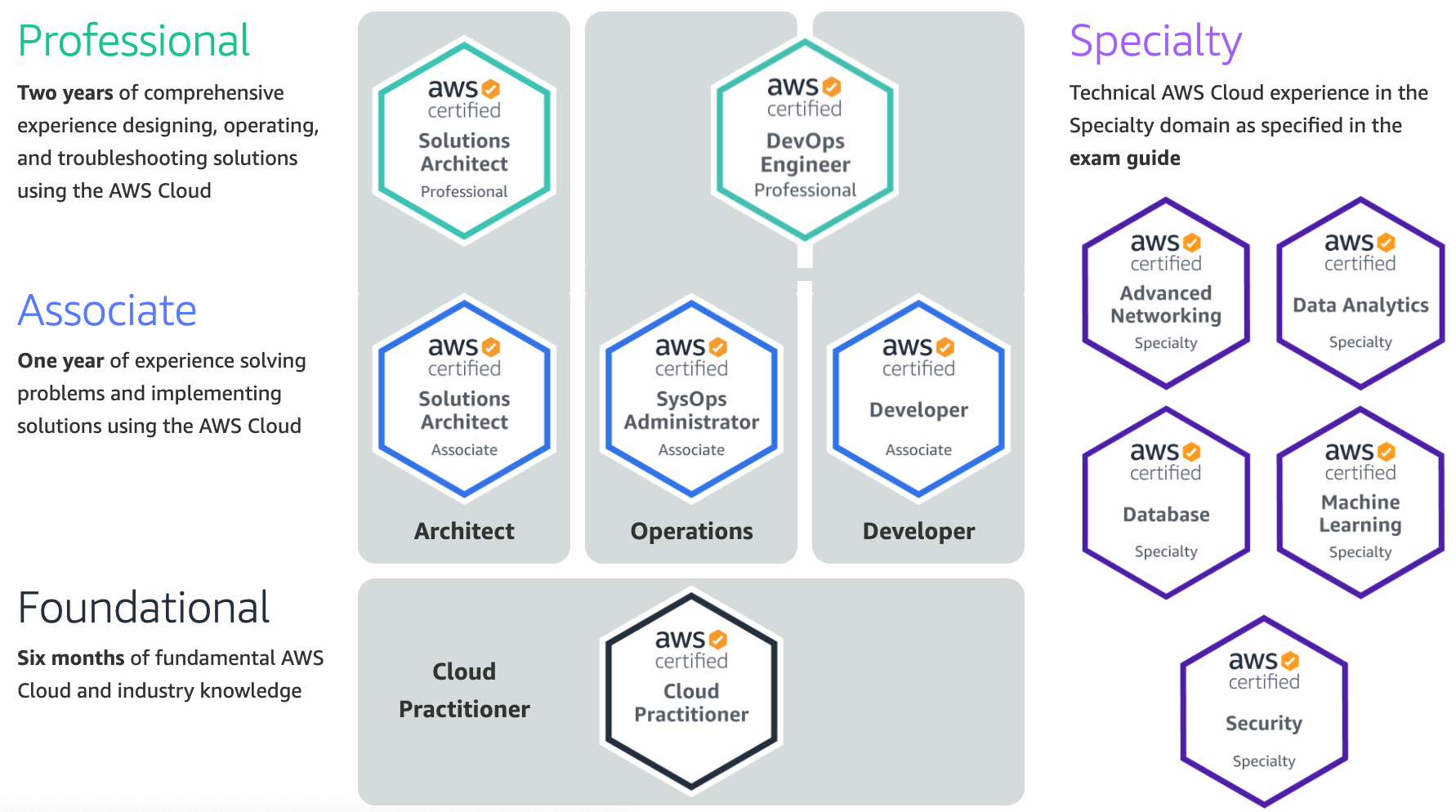 https://aws.amazon.com/certification/
20
AWS Certification
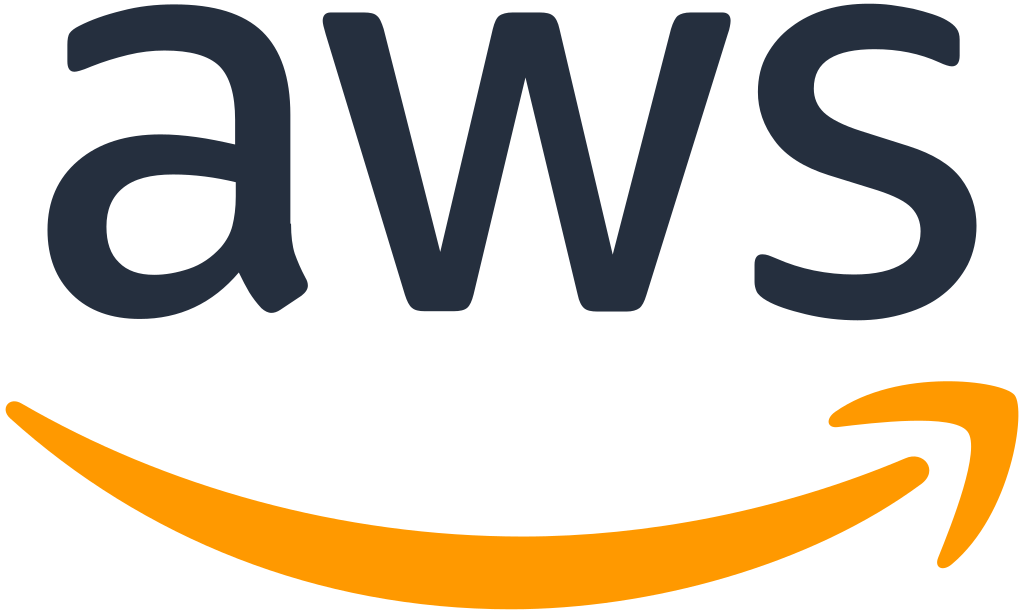 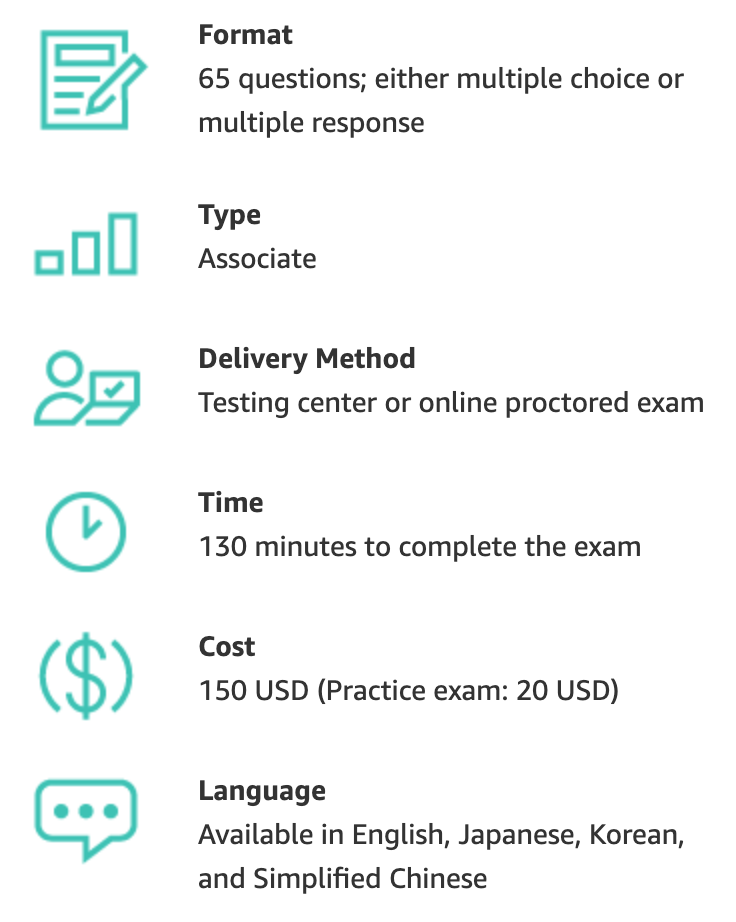 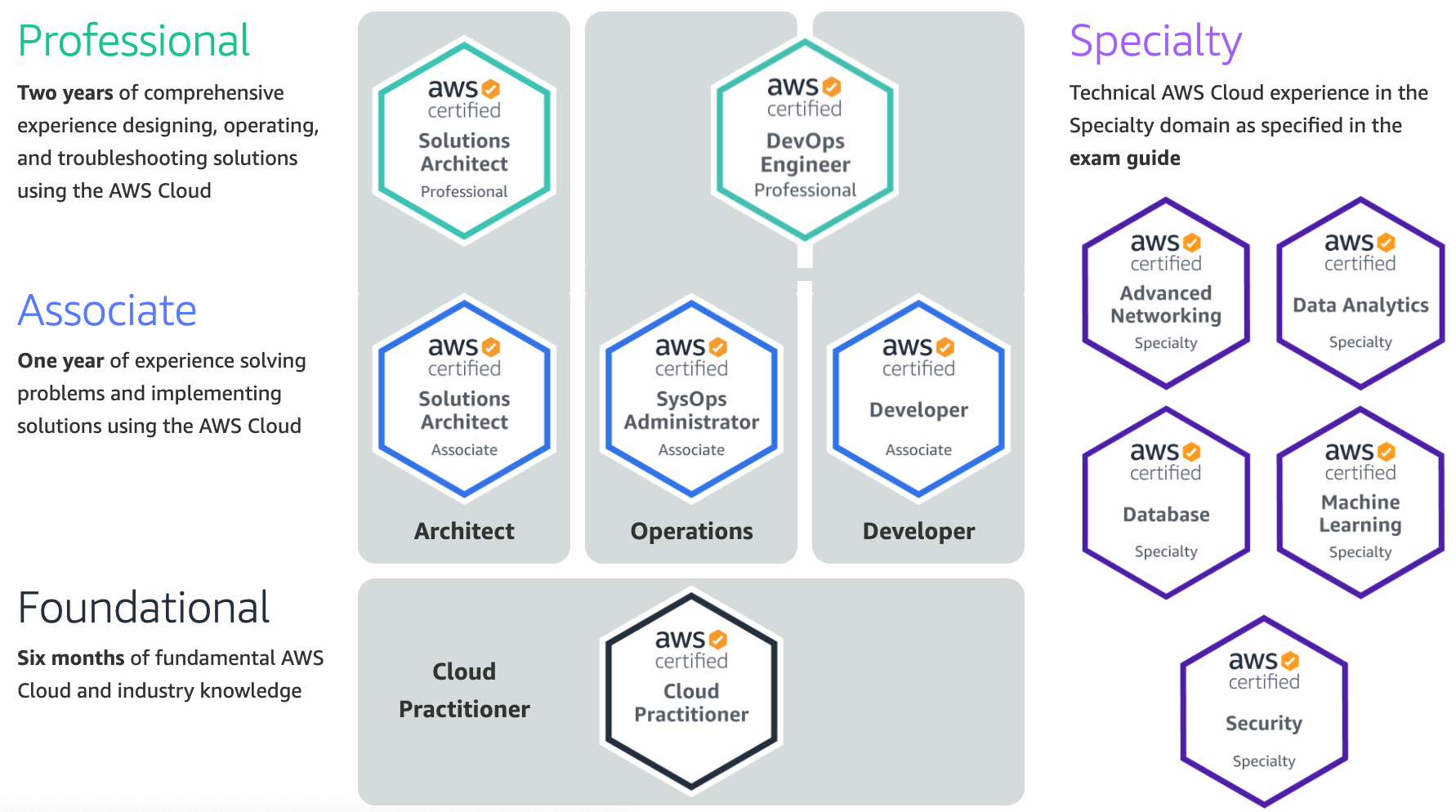 https://aws.amazon.com/certification/
21
AWS Certification
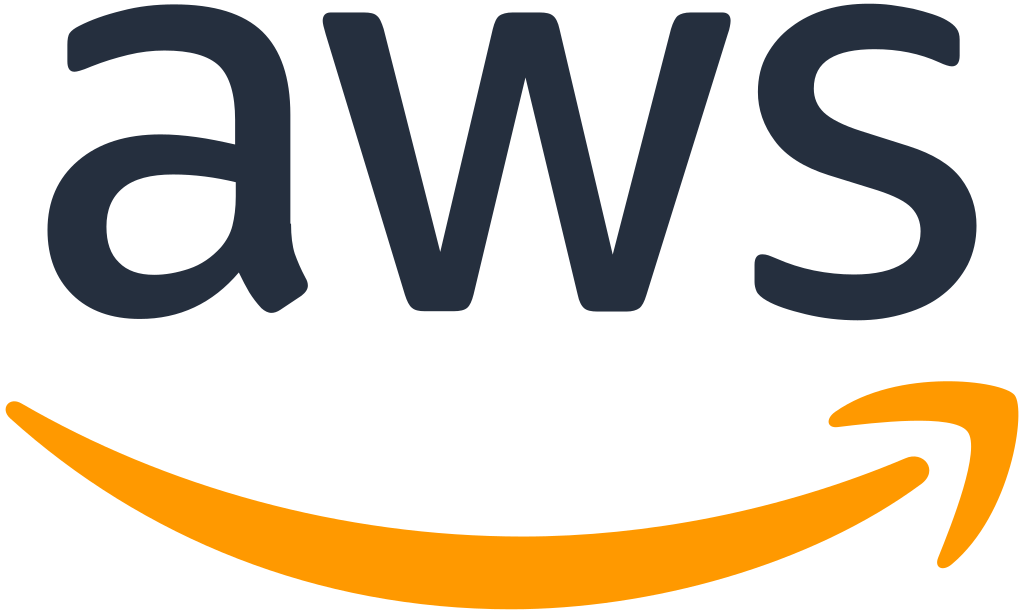 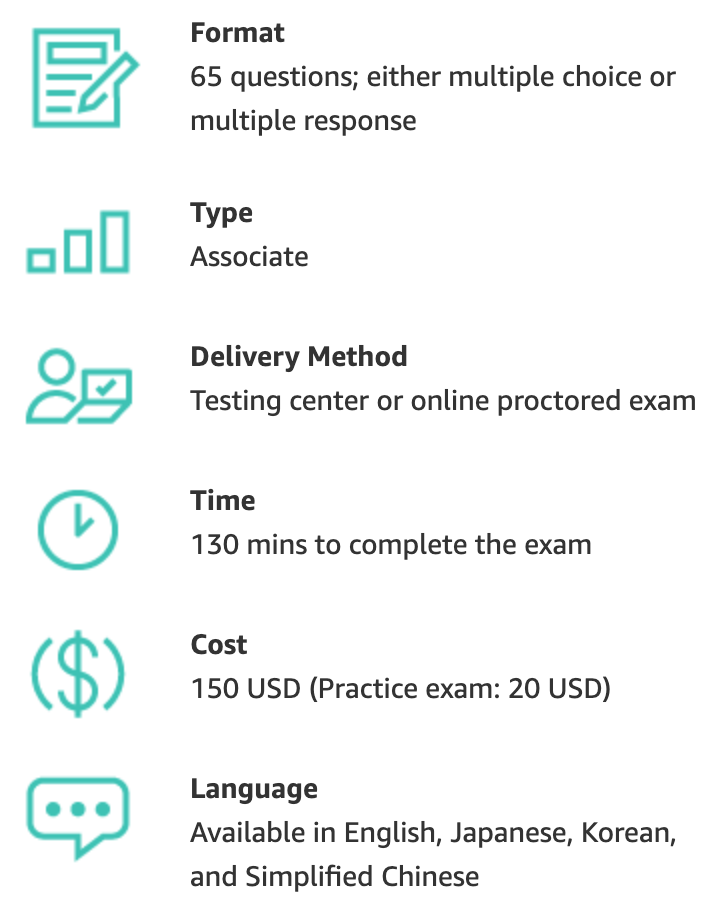 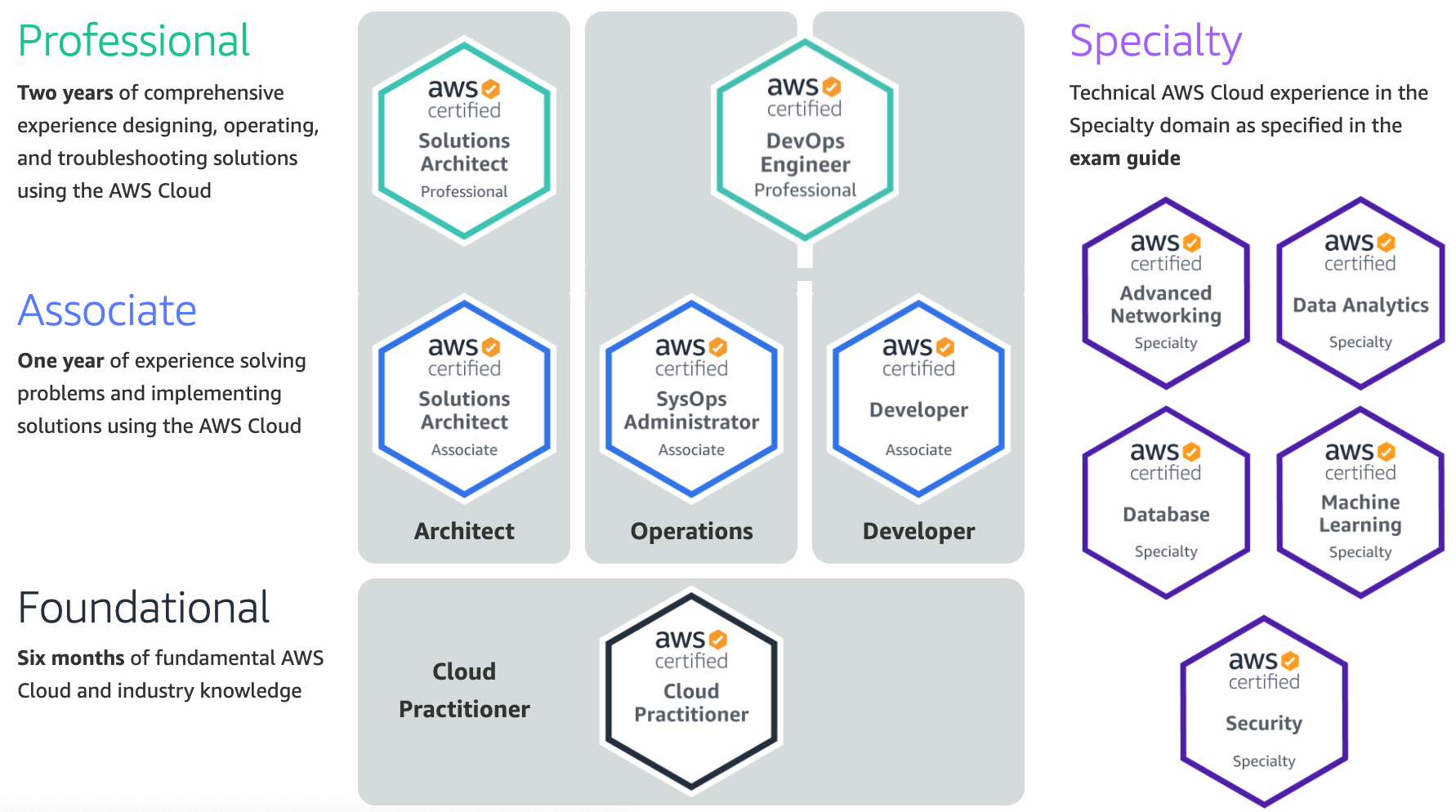 https://aws.amazon.com/certification/
22
AWS Certification
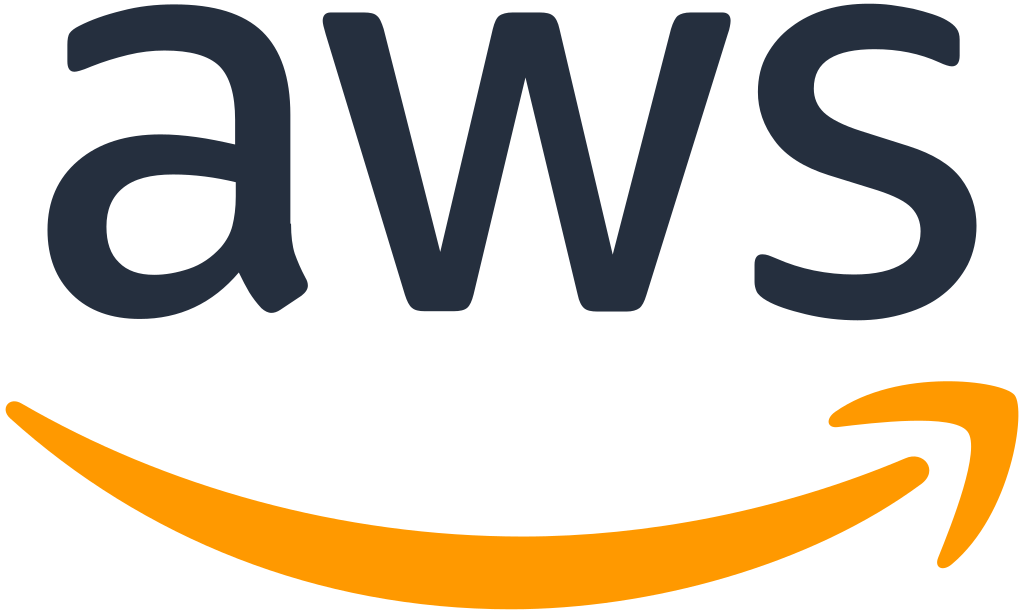 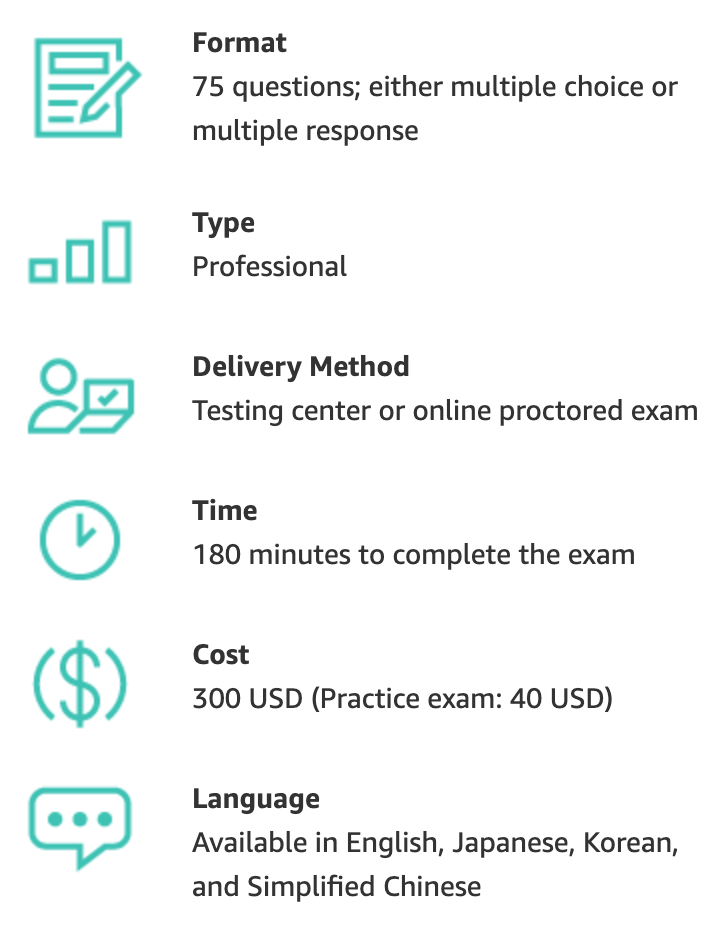 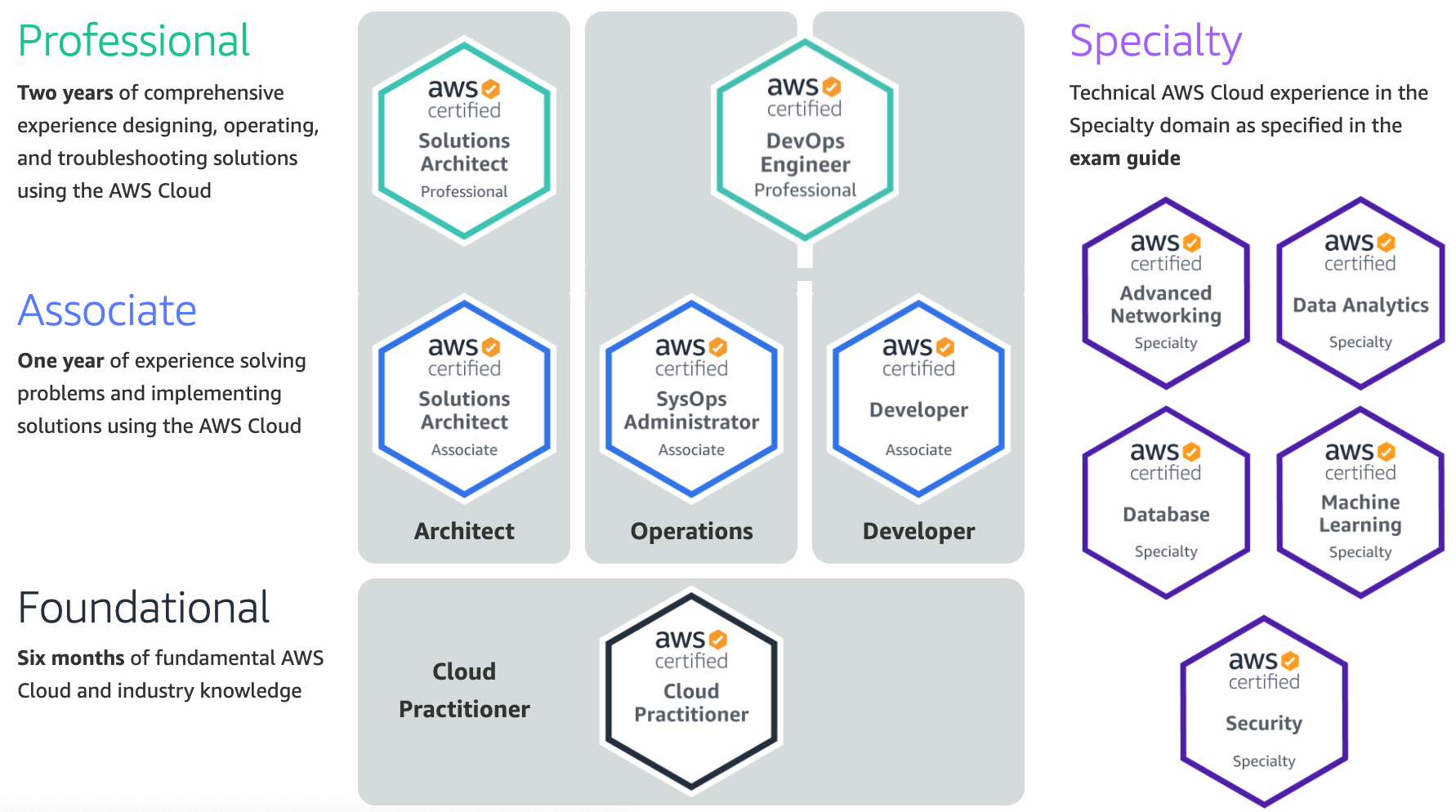 https://aws.amazon.com/certification/
23
AWS Certification
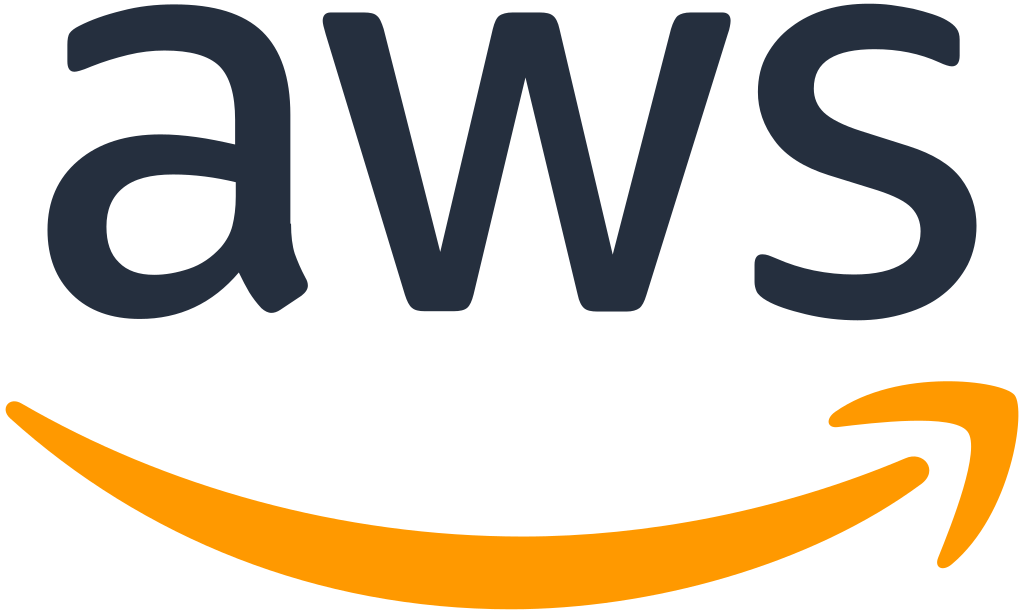 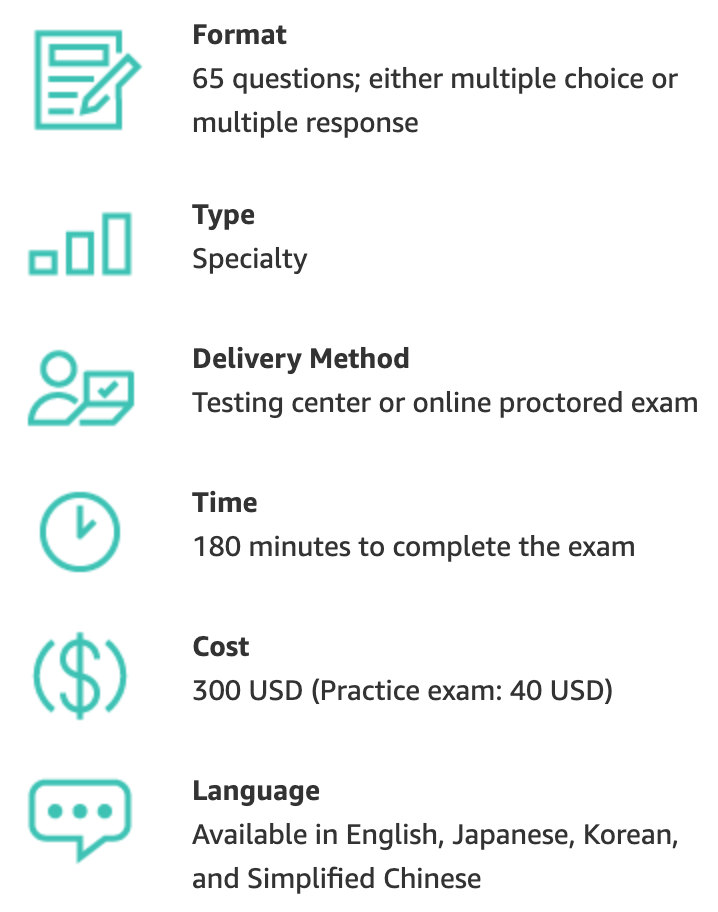 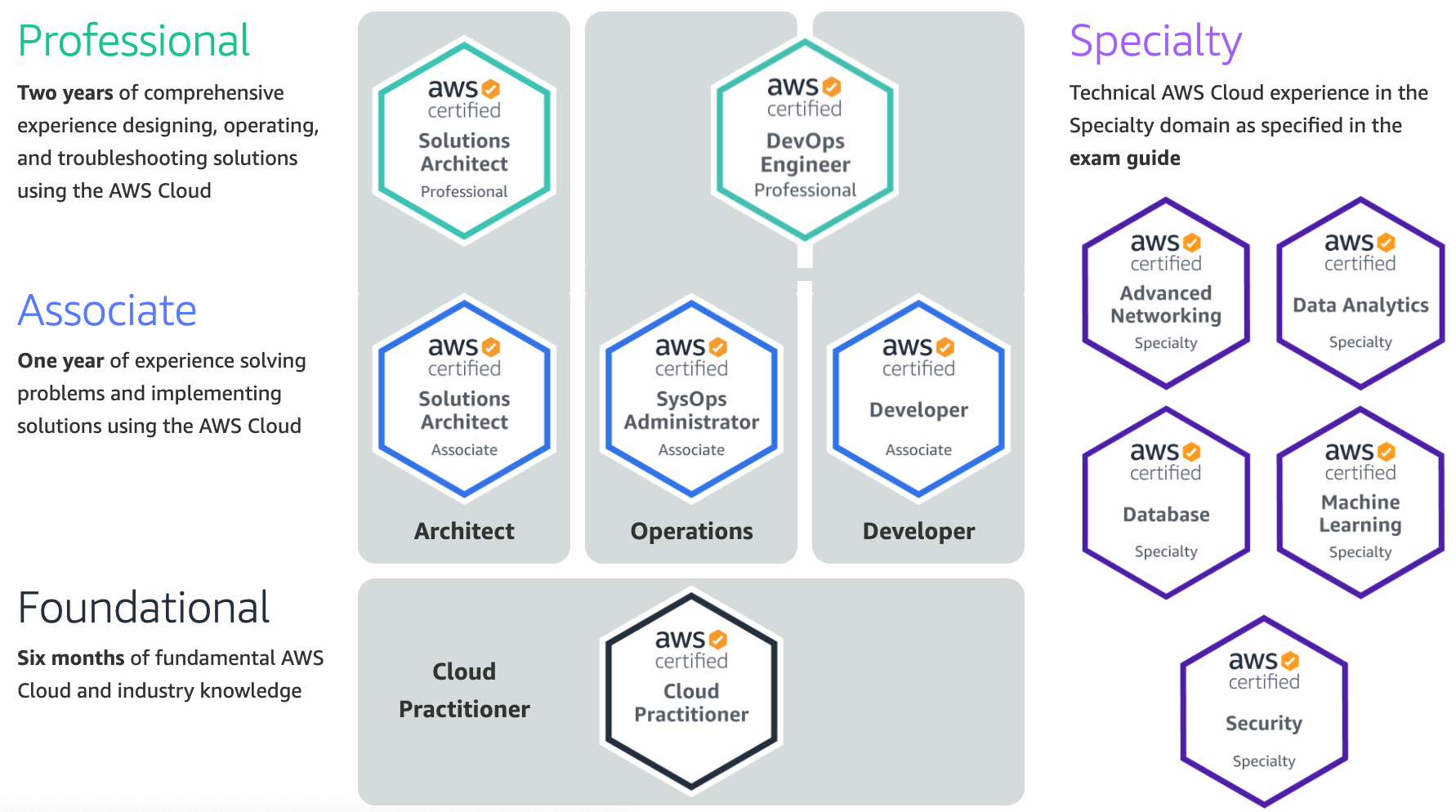 https://aws.amazon.com/certification/
24
AWS Certified Cloud Practitioner
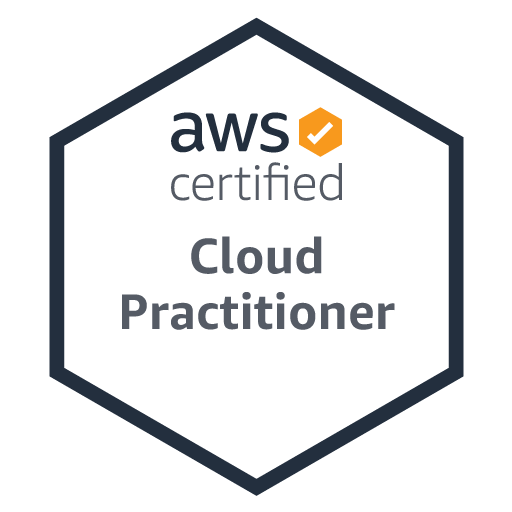 Level: Foundational
Length: 90 minutes to complete the exam
Cost: 100 USD
Format: 65 questions; either multiple choice or multiple response
Delivery method: Pearson VUE and PSI; testing center or online proctored exam
25
https://aws.amazon.com/certification/certified-cloud-practitioner/
AWS Certified Solutions Architect – Associate
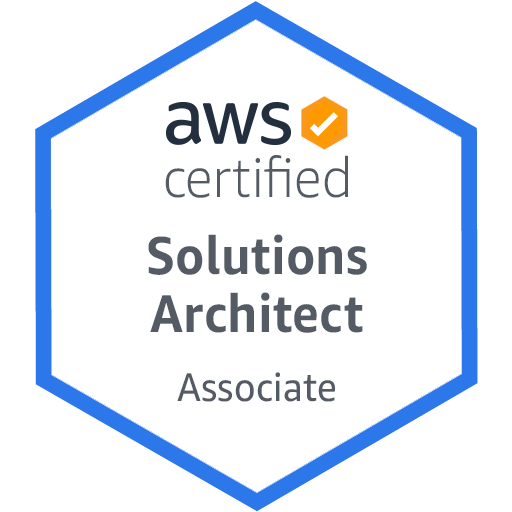 Level: Associate
Length: 130 minutes to complete the exam
Cost: 150 USD
Format: 65 questions; either multiple choice or multiple response
Delivery method: Pearson VUE and PSI; testing center or online proctored exam
26
https://aws.amazon.com/certification/certified-solutions-architect-associate/
AWS Certified SysOps Administrator - Associate
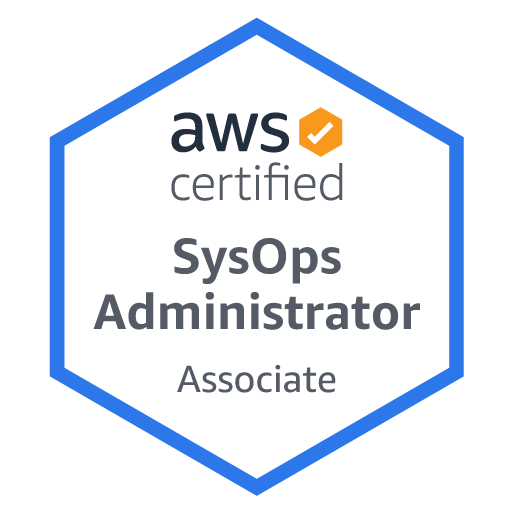 Level: Associate
Length: 180 minutes to complete the exam
Cost: 150 USD
Format: 65 scoring opportunities that may be multiple choice, multiple response, or exam lab
Delivery method: Pearson VUE and PSI; testing center or online proctored exam
27
https://aws.amazon.com/certification/certified-sysops-admin-associate
AWS Certified Solutions Architect – Associate
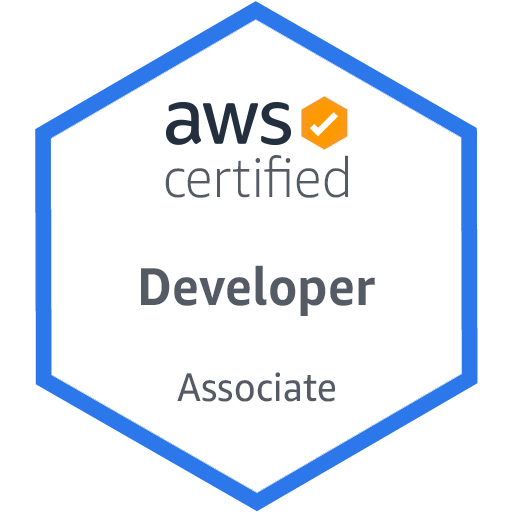 Level: Associate
Length: 130 minutes to complete the exam
Cost: 150 USD
Format: 65 questions; either multiple choice or multiple response
Delivery method: Pearson VUE and PSI; testing center or online proctored exam
28
https://aws.amazon.com/certification/certified-developer-associate
AWS Certified Solutions Architect - Professional
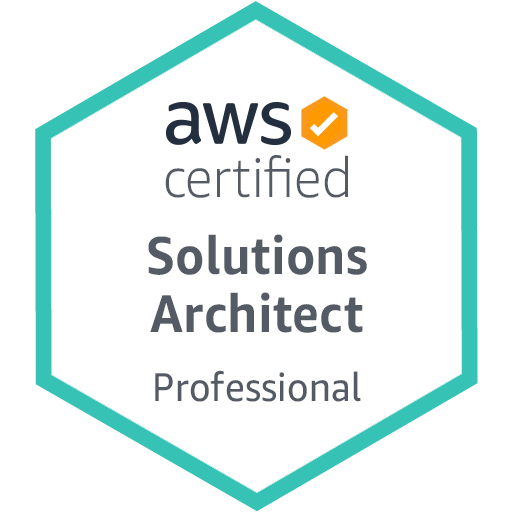 Level: Professional
Length: 180 minutes to complete the exam
Cost: 300 USD
Format: 75 questions; either multiple choice or multiple response
Delivery method: Pearson VUE and PSI; testing center or online proctored exam
29
https://aws.amazon.com/certification/certified-solutions-architect-professional
AWS Certified DevOps Engineer - Professional
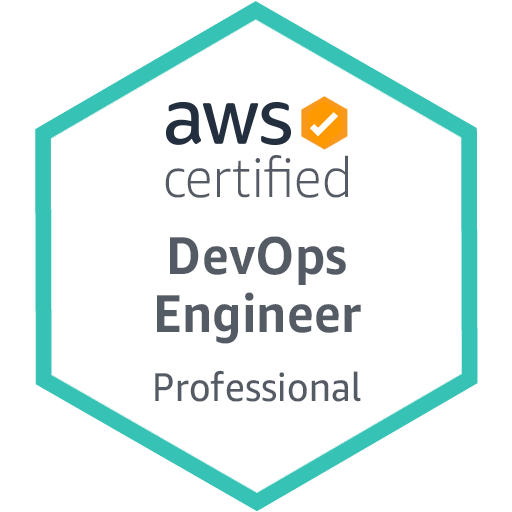 Level: Professional
Length: 180 minutes to complete the exam
Cost: 300 USD
Format: 75 questions; either multiple choice or multiple response
Delivery method: Pearson VUE and PSI; testing center or online proctored exam
30
https://aws.amazon.com/certification/certified-devops-engineer-professional
AWS Certified Security - Specialty
Level: Specialty
Length: 170 minutes to complete the exam
Cost: 300 USD
Format: 65 questions; either multiple choice or multiple response
Delivery method: Pearson VUE and PSI; testing center or online proctored exam
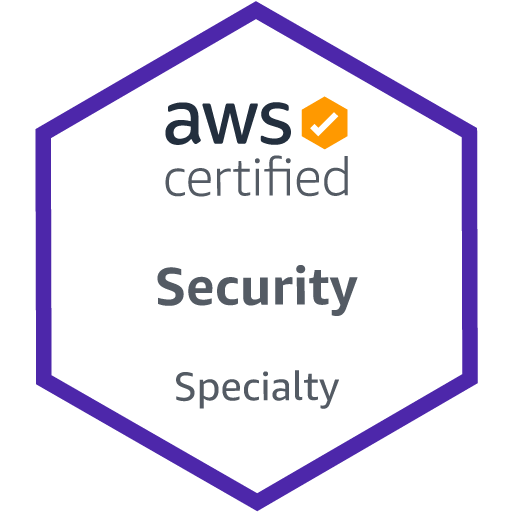 31
https://aws.amazon.com/certification/certified-security-specialty
AWS Certified Database - Specialty
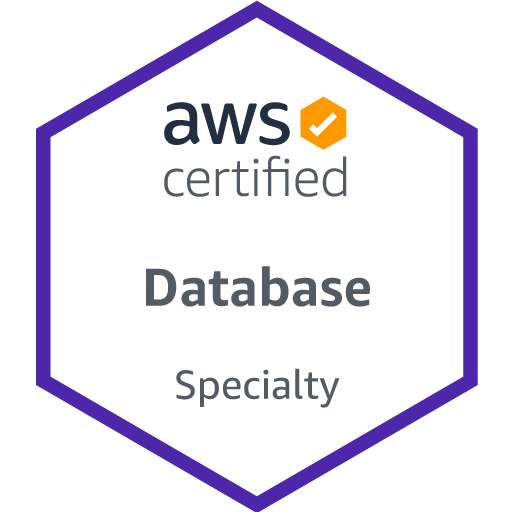 Level: Specialty
Length: 180 minutes to complete the exam
Cost: 300 USD
Format: 65 questions; either multiple choice or multiple response
Delivery method: Pearson VUE and PSI; testing center or online proctored exam
32
https://aws.amazon.com/certification/certified-database-specialty
AWS Certified Machine Learning – Specialty
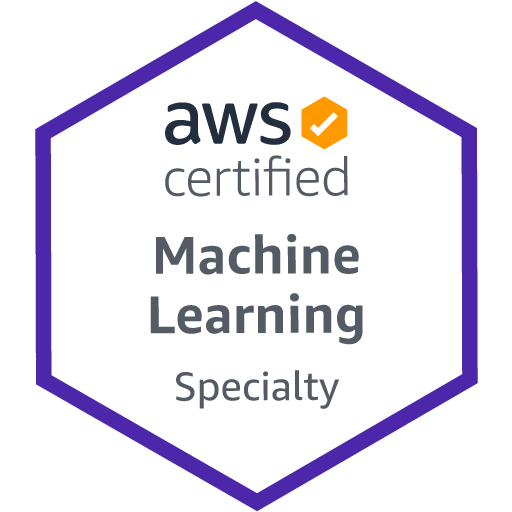 Level: Specialty
Length: 180 minutes to complete the exam
Cost: 300 USD
Format: 65 questions; either multiple choice or multiple response
Delivery method: Pearson VUE and PSI; testing center or online proctored exam
33
https://aws.amazon.com/certification/certified-machine-learning-specialty/
AWS Certified Data Analytics - Specialty
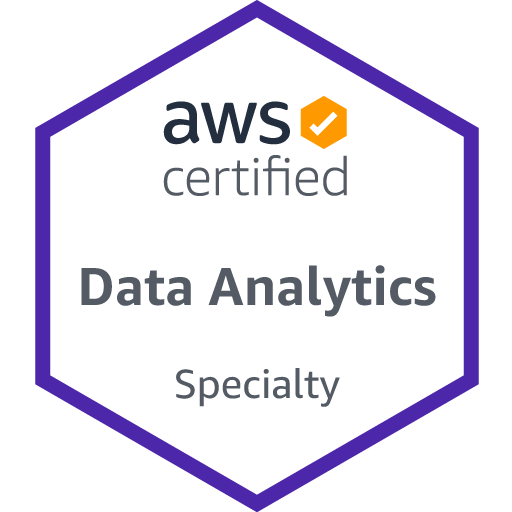 Level: Specialty
Length: 180 minutes to complete the exam
Cost: 300 USD
Format: 65 questions; either multiple choice or multiple response
Delivery method: Pearson VUE and PSI; testing center or online proctored exam
34
https://aws.amazon.com/certification/certified-data-analytics-specialty
AWS Certified Advanced Networking - Specialty
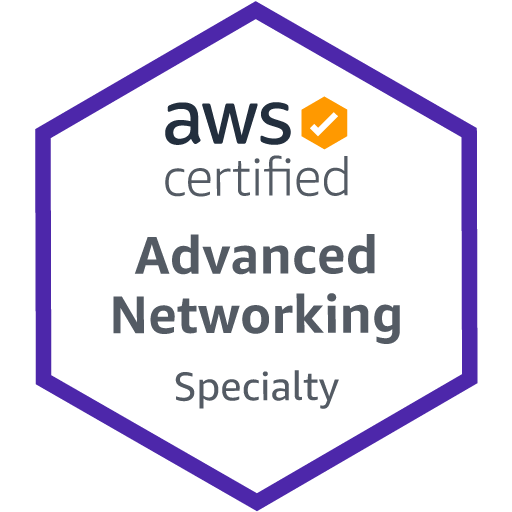 Level: Specialty
Length: 170 minutes to complete the exam
Cost: 300 USD
Format: 65 questions; either multiple choice or multiple response
Delivery method: Pearson VUE and PSI; testing center or online proctored exam
35
https://aws.amazon.com/certification/certified-advanced-networking-specialty
AWS Certifications Roadmap
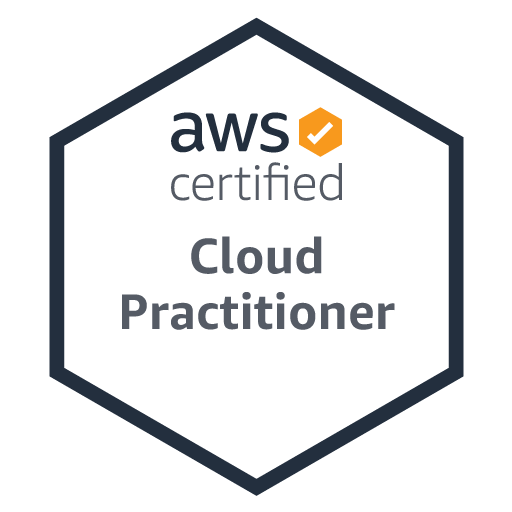 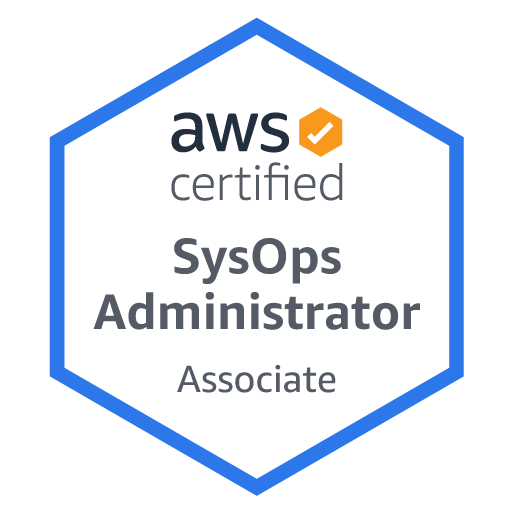 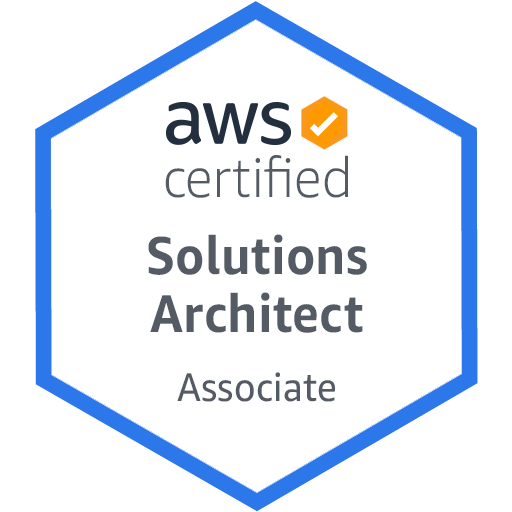 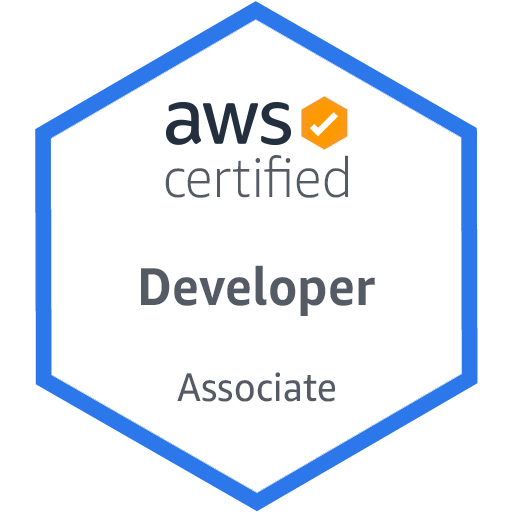 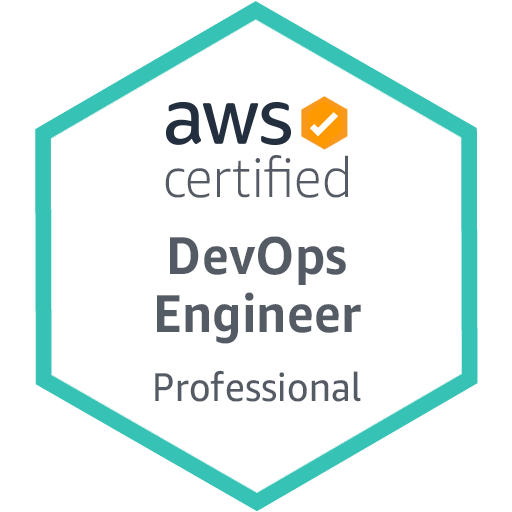 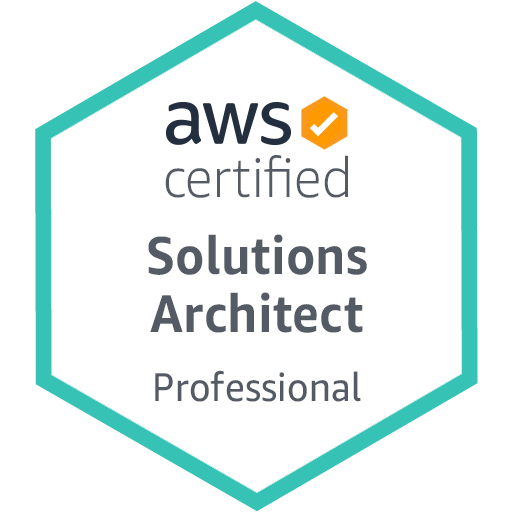 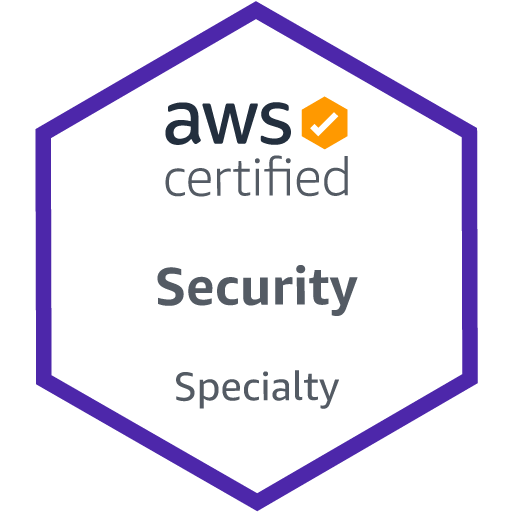 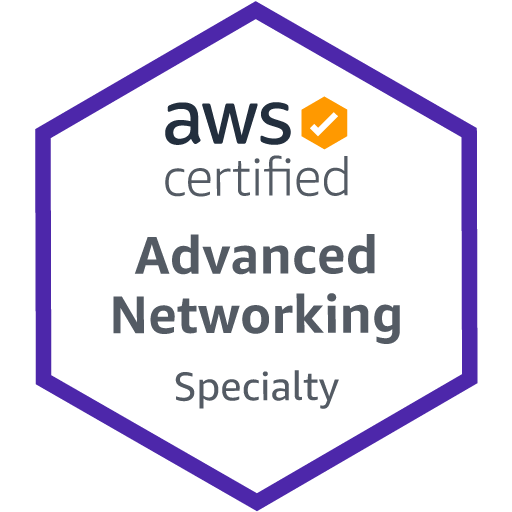 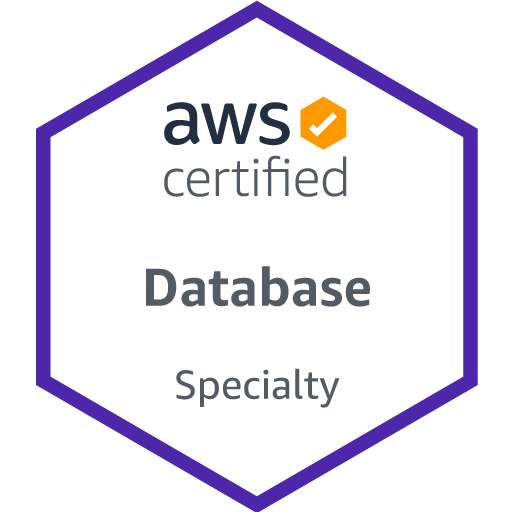 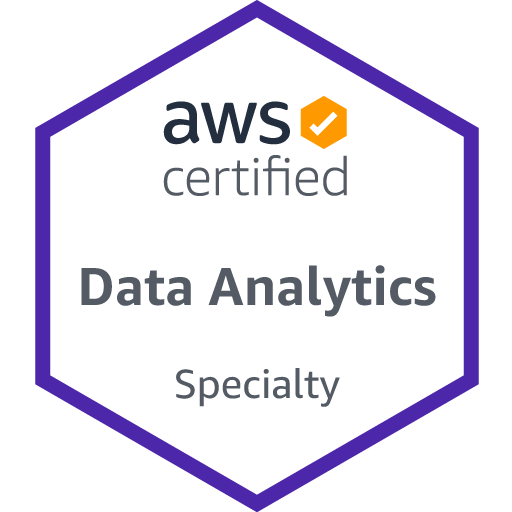 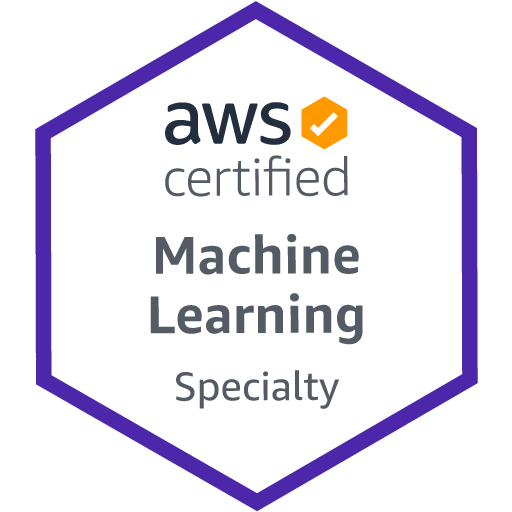 https://aws.amazon.com/certification/
36
AWS Certifications RoadmapCloud Architect
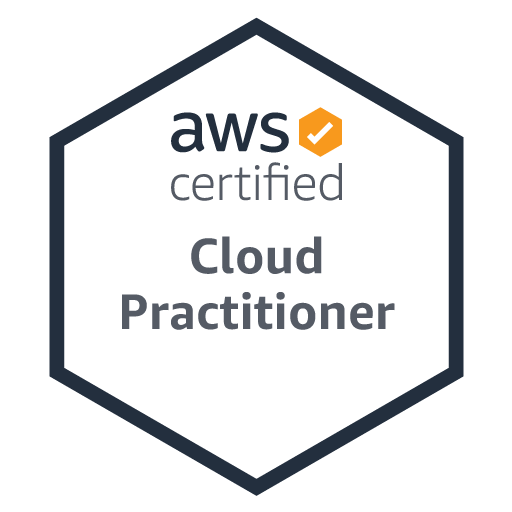 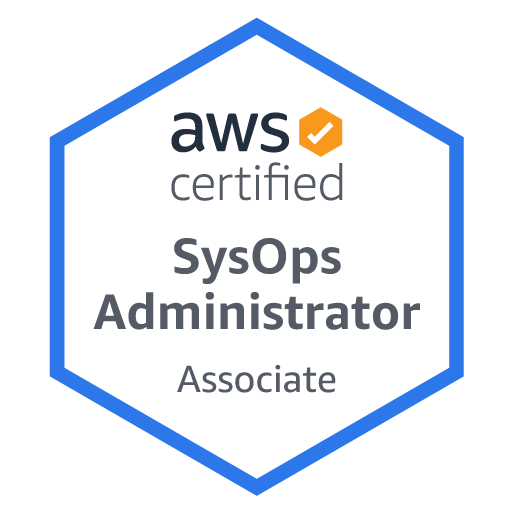 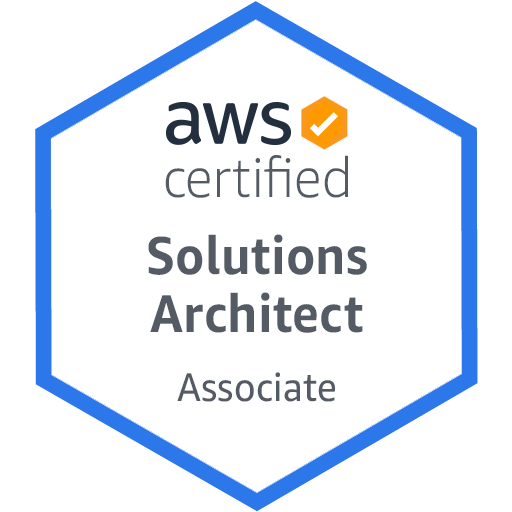 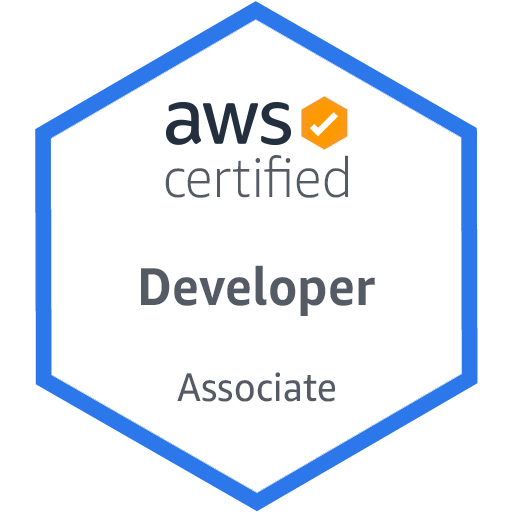 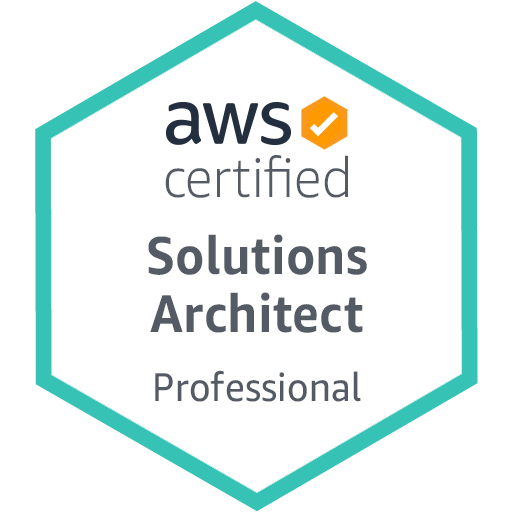 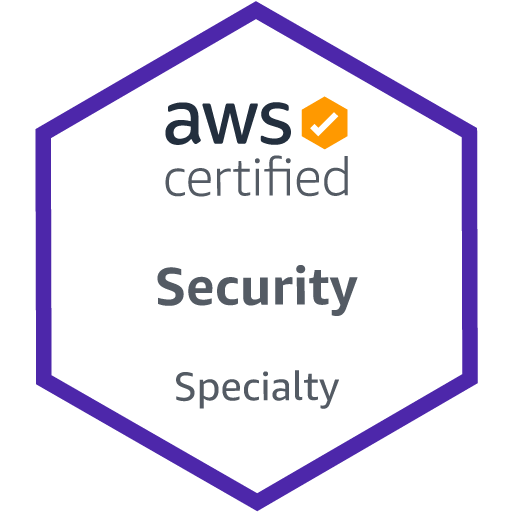 https://aws.amazon.com/certification/
37
AWS Certifications RoadmapCloud Developer
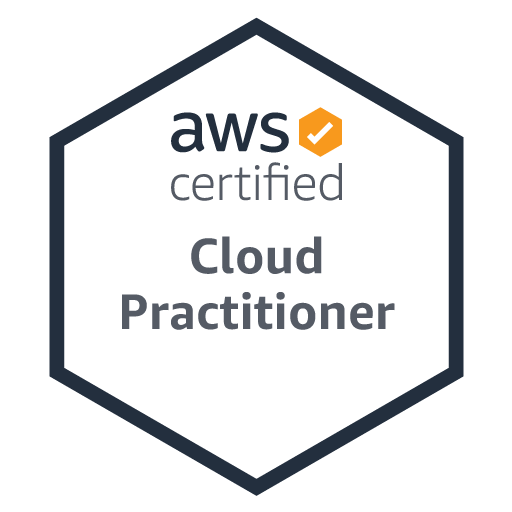 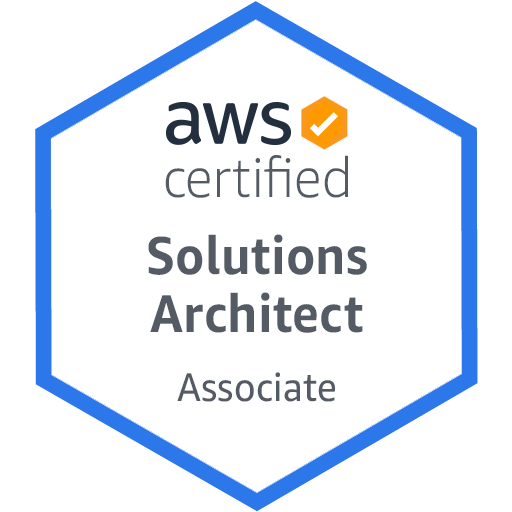 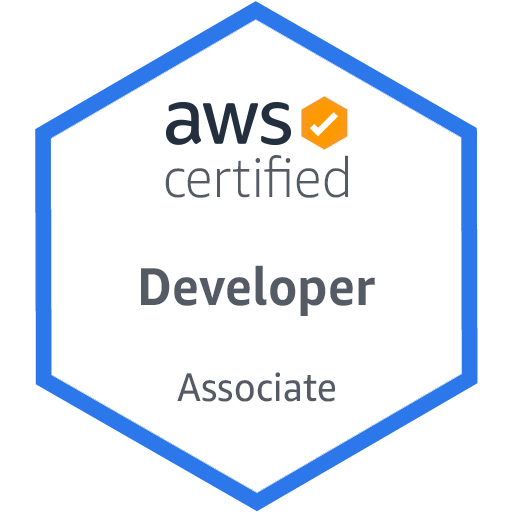 https://aws.amazon.com/certification/
38
AWS Certifications RoadmapDevOps
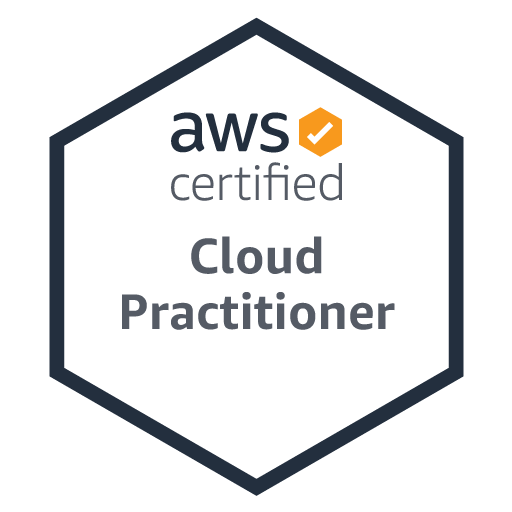 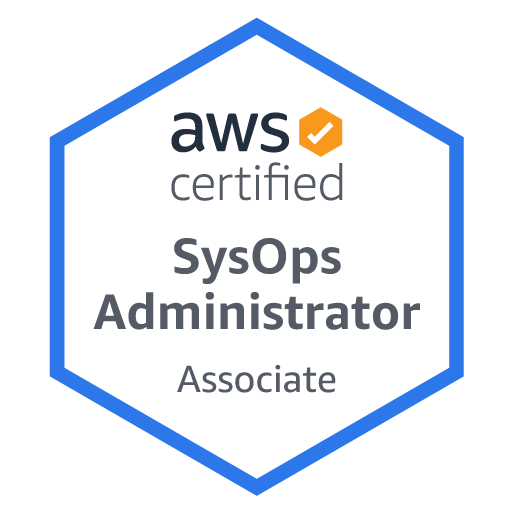 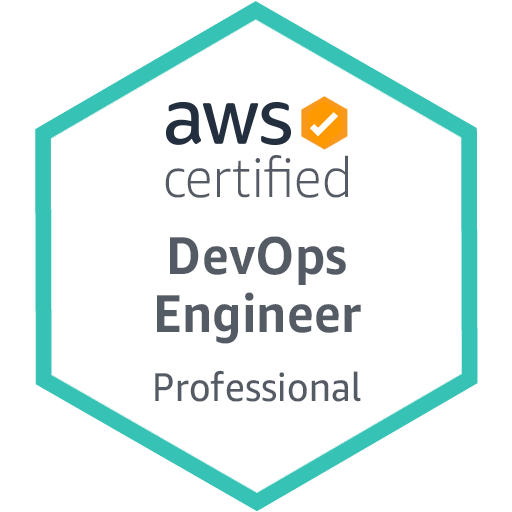 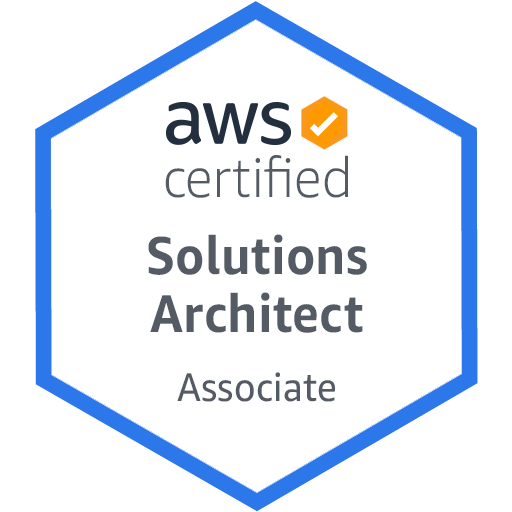 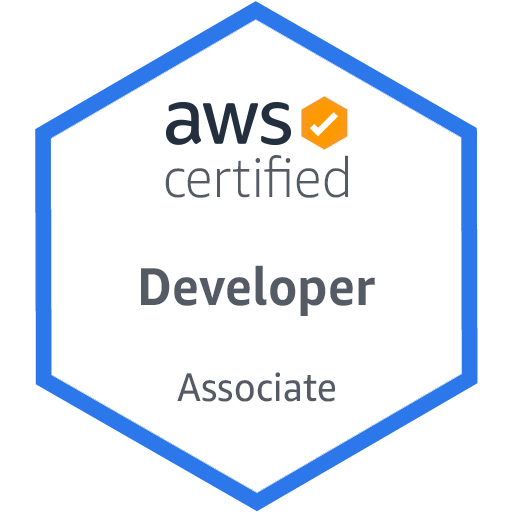 https://aws.amazon.com/certification/
39
AWS Certifications RoadmapData Analytics / Machine Learning
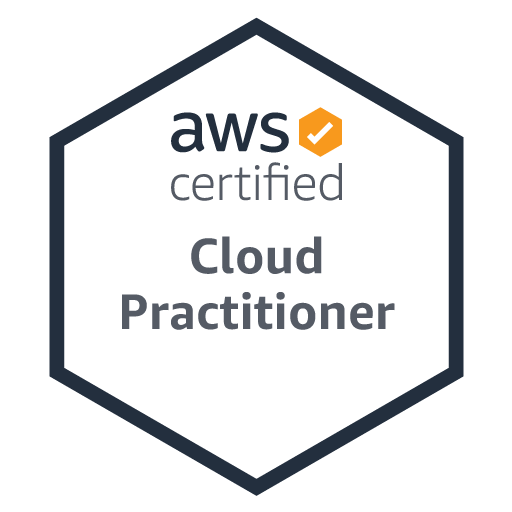 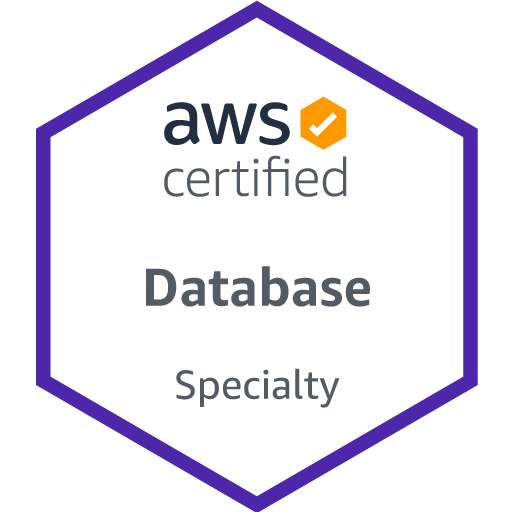 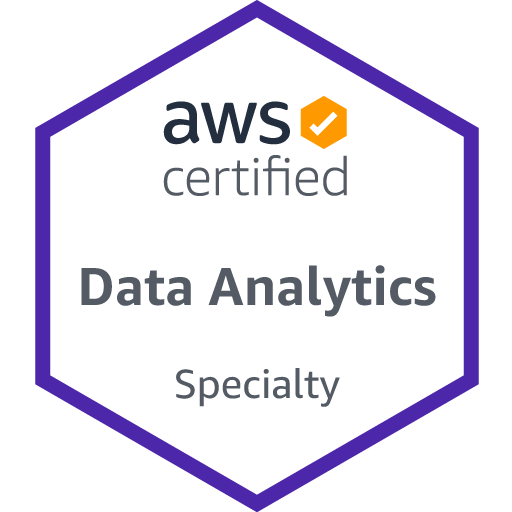 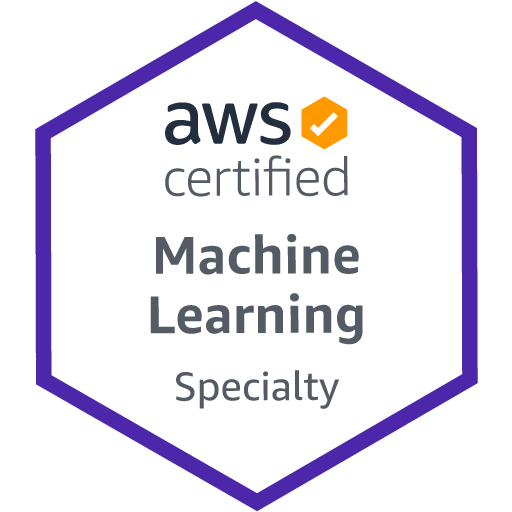 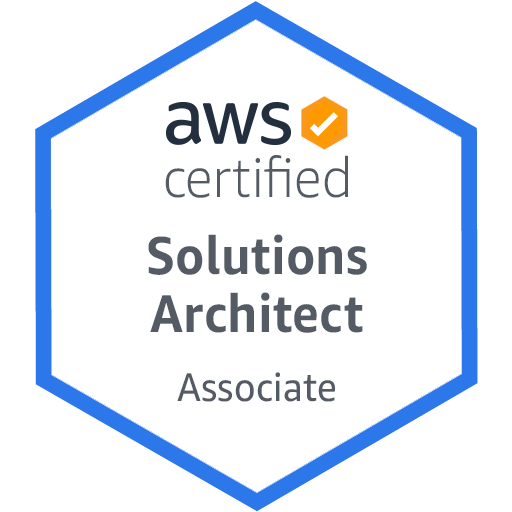 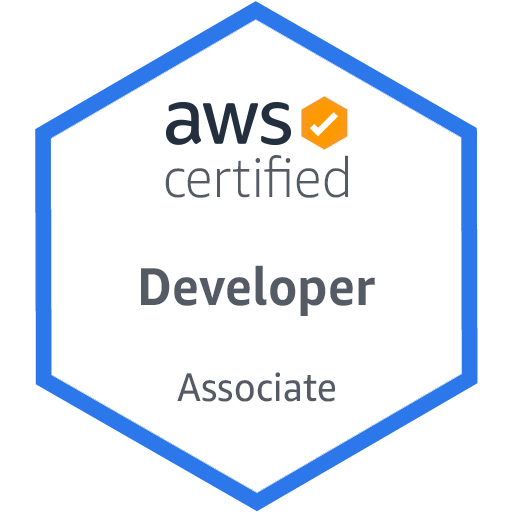 https://aws.amazon.com/certification/
40
AWS Certifications RoadmapSecurity
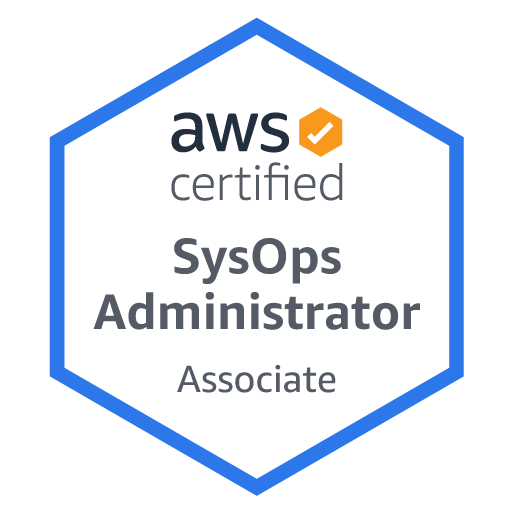 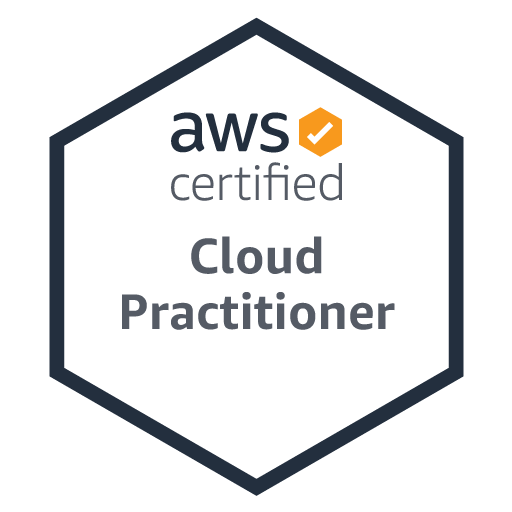 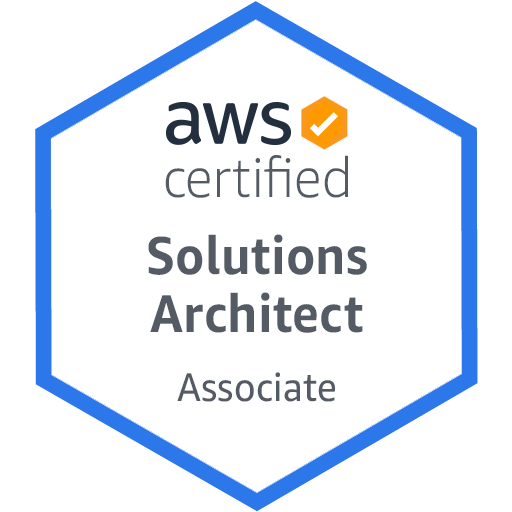 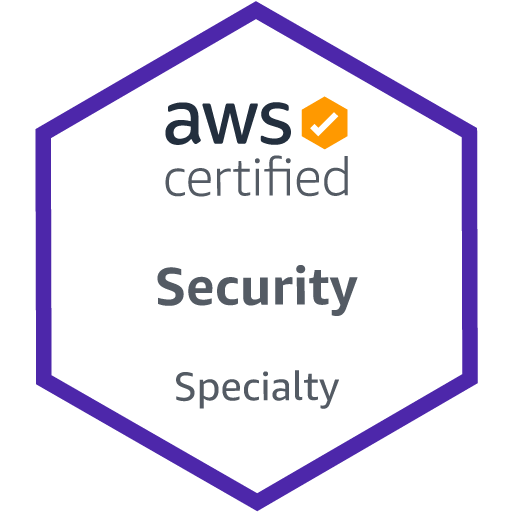 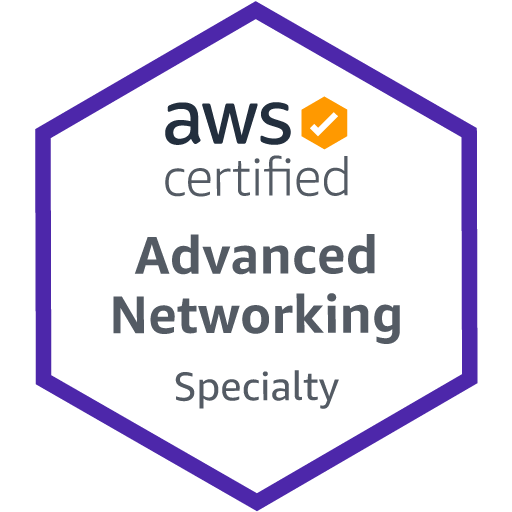 https://aws.amazon.com/certification/
41
AWS Certified Cloud Practitioner (CLF-C01)
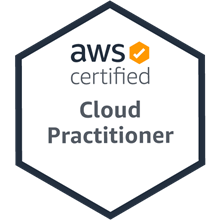 Source: https://aws.amazon.com/certification/certified-cloud-practitioner/
42
AWS Certified Cloud Practitioner
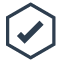 This certification provides individuals in a larger variety of cloud and technology roles with a way to validate their AWS Cloud knowledge and enhance their professional credibility.
This exam covers four domains, including cloud concepts, security, technology, and billing and pricing.
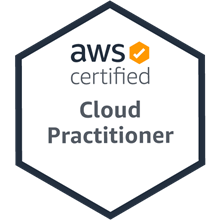 https://aws.amazon.com/certification/certified-cloud-practitioner/
43
AWS Certified Solutions Architect – Associate (SAA-C02)
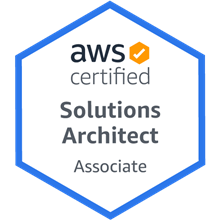 Source: https://aws.amazon.com/certification/certified-solutions-architect-associate
44
AWS Certified Solutions Architect – Associate
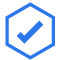 This certification validates your ability to effectively demonstrate knowledge of how to architect and deploy secure and robust applications on AWS technologies. 
This exam is for anyone with at least one year of hands-on experience designing available, cost-efficient, fault-tolerant, and scalable and distributed systems on AWS.
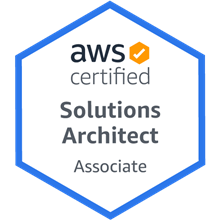 https://aws.amazon.com/certification/certified-solutions-architect-associate/
45
AWS Academy and Certifications
1
AWS Academy Cloud Foundations (ACF)
AWS Certified Cloud Practitioner (CLF-C01) 
https://aws.amazon.com/certification/certified-cloud-practitioner/

AWS Academy Cloud Architecting (ACA)
AWS Certified Solutions Architect – Associate (SAA-C02)
https://aws.amazon.com/certification/certified-solutions-architect-associate/
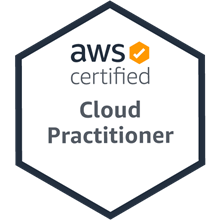 2
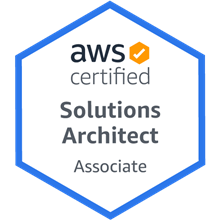 https://aws.amazon.com/training/awsacademy/
46
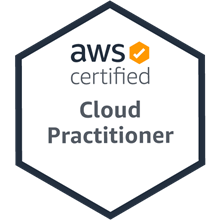 AWS Certified Cloud Practitioner (CLF-C01)
Source: https://aws.amazon.com/certification/certified-cloud-practitioner/
47
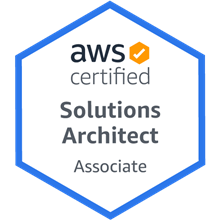 AWS Certified Solutions Architect – Associate (SAA-C02)
Source: https://aws.amazon.com/certification/certified-solutions-architect-associate
48
AWS Certified Cloud Practitioner (CLF-C01)
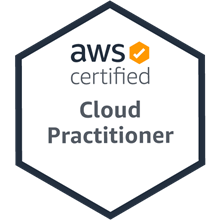 Source: https://aws.amazon.com/certification/certified-cloud-practitioner/
49
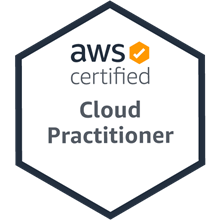 AWS Certified Cloud Practitioner (CLF-C01)
Domain 1: Cloud Concepts
1.1 Define the AWS Cloud and its value proposition
1.2 Identify aspects of AWS Cloud economics
1.3 List the different cloud architecture design principles
Source: https://aws.amazon.com/certification/certified-cloud-practitioner/
50
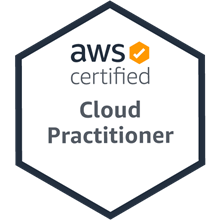 AWS Certified Cloud Practitioner (CLF-C01)
Domain 2: Security and Compliance
2.1 Define the AWS shared responsibility model
2.2 Define AWS Cloud security and compliance concepts
2.3 Identify AWS access management capabilities
2.4 Identify resources for security support
Source: https://aws.amazon.com/certification/certified-cloud-practitioner/
51
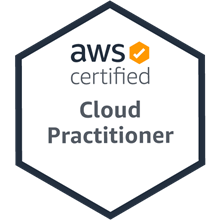 AWS Certified Cloud Practitioner (CLF-C01)
Domain 3: Technology
3.1 Define methods of deploying and operating in the        AWS Cloud
3.2 Define the AWS global infrastructure
3.3 Identify the core AWS services
3.4 Identify resources for technology support
Source: https://aws.amazon.com/certification/certified-cloud-practitioner/
52
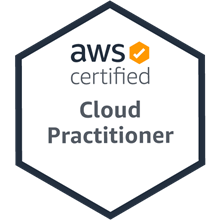 AWS Certified Cloud Practitioner (CLF-C01)
Domain 4: Billing and Pricing
4.1 Compare and contrast the various pricing models for AWS
4.2 Recognize the various account structures in relation to       AWS billing and pricing
4.3 Identify resources available for billing support
Source: https://aws.amazon.com/certification/certified-cloud-practitioner/
53
AWS Certified Solutions Architect – Associate (SAA-C02)
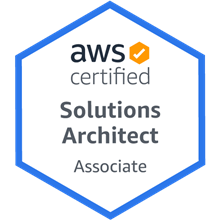 Source: https://aws.amazon.com/certification/certified-solutions-architect-associate
54
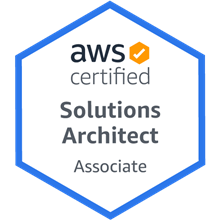 AWS Certified Solutions Architect – Associate (SAA-C02)
Domain 1: Design Resilient Architectures
1.1 Design a multi-tier architecture solution
1.2 Design highly available and/or fault-tolerant architectures
1.3 Design decoupling mechanisms using AWS services
1.4 Choose appropriate resilient storage
Source: https://aws.amazon.com/certification/certified-solutions-architect-associate
55
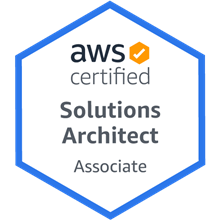 AWS Certified Solutions Architect – Associate (SAA-C02)
Domain 2: Design High-Performing Architectures
2.1 Identify elastic and scalable compute solutions for a workload
2.2 Select high-performing and scalable storage solutions for a workload
2.3 Select high-performing networking solutions for a workload
2.4 Choose high-performing database solutions for a workload
Source: https://aws.amazon.com/certification/certified-solutions-architect-associate
56
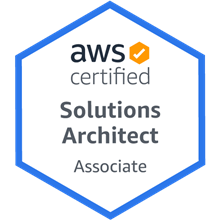 AWS Certified Solutions Architect – Associate (SAA-C02)
Domain 3: Design Secure Applications and Architectures
3.1 Design secure access to AWS resources
3.2 Design secure application tiers
3.3 Select appropriate data security options
Source: https://aws.amazon.com/certification/certified-solutions-architect-associate
57
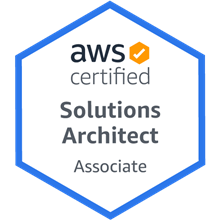 AWS Certified Solutions Architect – Associate (SAA-C02)
Domain 4: Design Cost-Optimized Architectures
4.1 Identify cost-effective storage solutions
4.2 Identify cost-effective compute and database services
4.3 Design cost-optimized network architectures
Source: https://aws.amazon.com/certification/certified-solutions-architect-associate
58
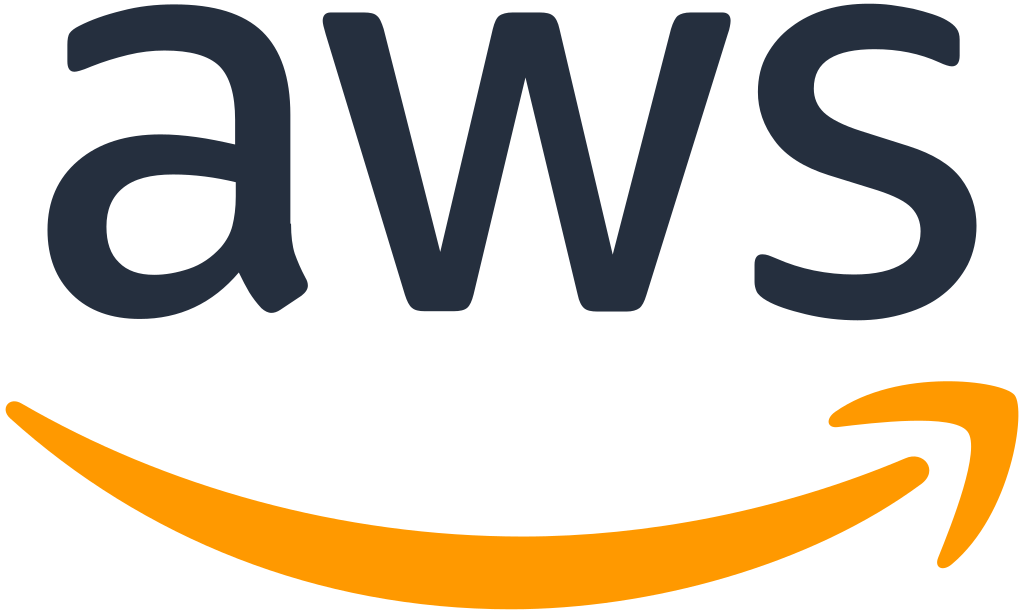 AWS CertificationsExam Pricing
59
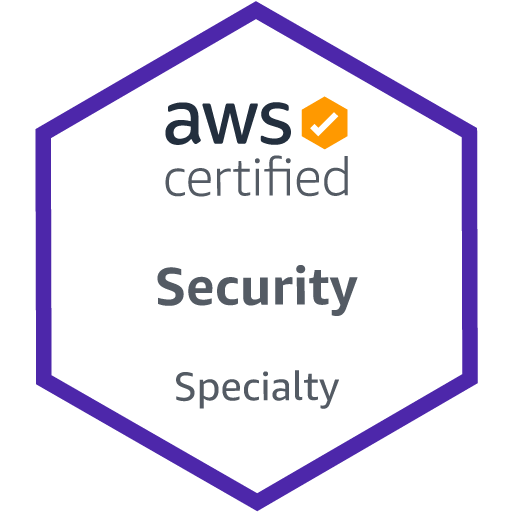 AWS Certified Security – Specialty validates expertise in securing data and workloads in the AWS Cloud
60
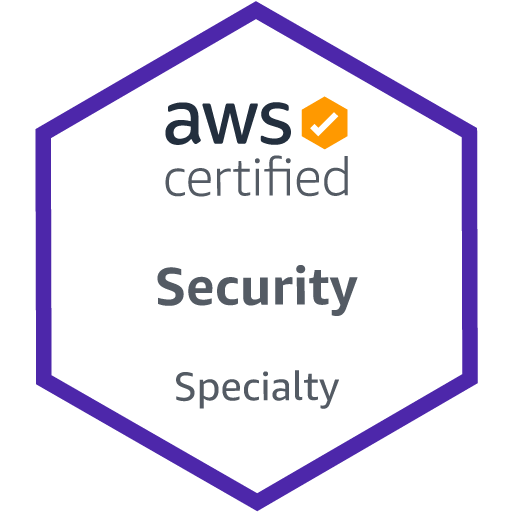 AWS Certified Security - Specialty
AWS Certified Security – Specialty is intended for individuals who perform a security role and have at least two years of hands-on experience securing AWS workloads.
Five years of IT security experience in designing and implementing security solutions and at least two years of hands-on experience in securing AWS workloads
Working knowledge of AWS security services and features of services to provide a secure production environment and an understanding of security operations and risks
Knowledge of the AWS shared responsibility model and its application; security controls for workloads on AWS; logging and monitoring strategies; cloud security threat models; patch management and security automation; ways to enhance AWS security services with third-party tools and services; and disaster recovery controls, including BCP and backups, encryption, access control, and data retention
Understanding of specialized data classifications and AWS data protection mechanisms, data-encryption methods and AWS mechanisms to implement them, and secure internet protocols and AWS mechanisms to implement them
Ability to make tradeoff decisions with regard to cost, security, and deployment complexity to meet a set of application requirements
61
https://aws.amazon.com/certification/certified-security-specialty
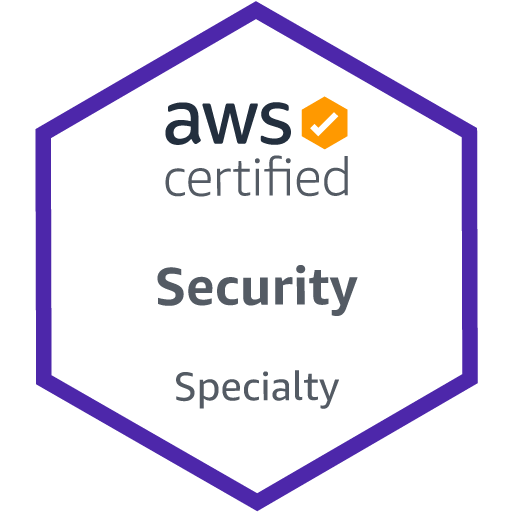 AWS Certified Security - Specialty
AWS Certified Security – Specialty 適用於曾擔任安全角色而且至少兩年保護 AWS 工作負載實務經驗的個人。
具備五年的安全解決方案設計與實作相關 IT 安全工作經驗，以及至少兩年的 AWS 工作負載安全保護實務經驗。
具有 AWS 安全服務和服務功能的工作知識，可提供安全的生產環境且理解安全作業和風險
了解 AWS 共同的責任模型及其應用；AWS 上工作負載的安全控制；日誌記錄和監控策略；雲端安全威脅模型；修補程式管理和安全自動化；使用第三方工具和服務增強 AWS 安全服務的方法；以及災難復原控制，包括 BCP 和備份、加密、存取控制和資料保留
了解專門的資料分類和 AWS 資料保護機制、資料加密方法和實施它們的 AWS 機制，以及安全的網際網路通訊協定和實作它們的 AWS 機制
能夠根據成本、安全性和部署複雜性做出權衡的決策，滿足一組應用程式需求
62
https://aws.amazon.com/certification/certified-security-specialty
企業雲端運算入門 (Foundation of Business Cloud Computing)
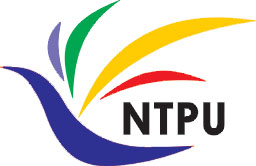 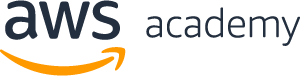 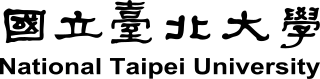 雲端概念概述 (Cloud Concepts Overview)
企業雲端運算入門 (Foundation of Business Cloud Computing) (BA4, NTPU) (Spring 2022)
(AWS Academy Cloud Foundations; ACF) (AWS Certified Cloud Practitioner)
(BA4, NTPU) (3 Credits, Elective) (U4010) (自主學習課程)(商業智慧與大數據分析學士學分學程)
(1102) (國立台北大學企管系4A, 4B) (選修3學分) (授課教師：謝榮桂，戴敏育) (2022.02 - 2022.06)
(週三 Wed, 6, 7, 8, 14:10-17:00) (台北大學三峽校區 商3F10)
謝榮桂 (Jung-Kuei Hsieh), 戴敏育 (Min-Yuh Day) 
National Taipei University
國立臺北大學 
2022-02-23
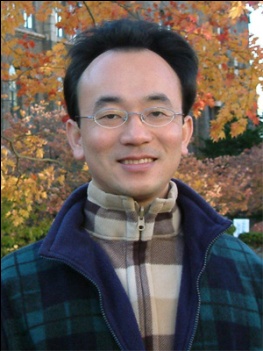 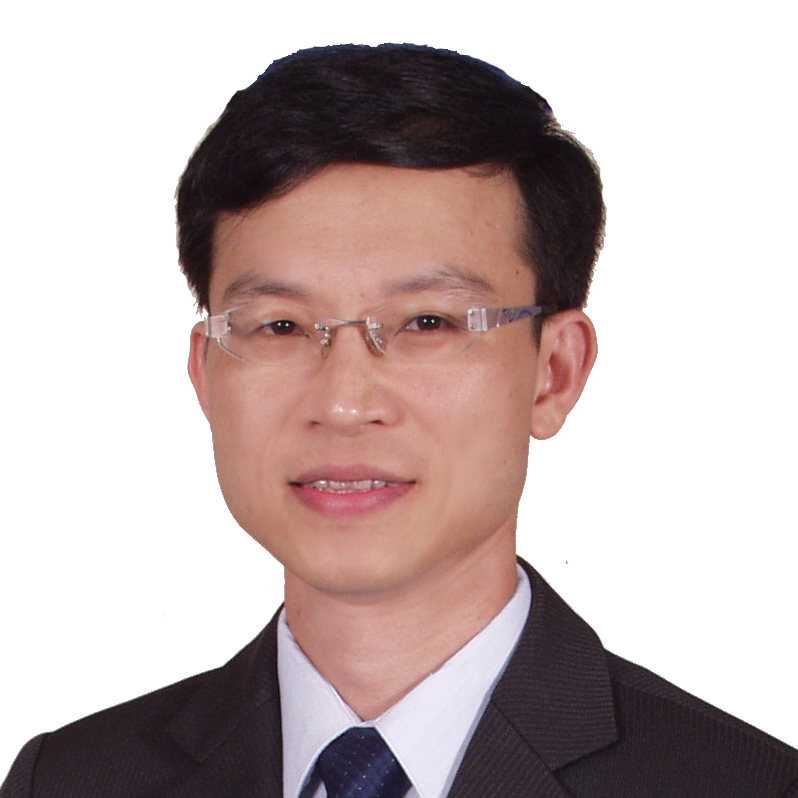 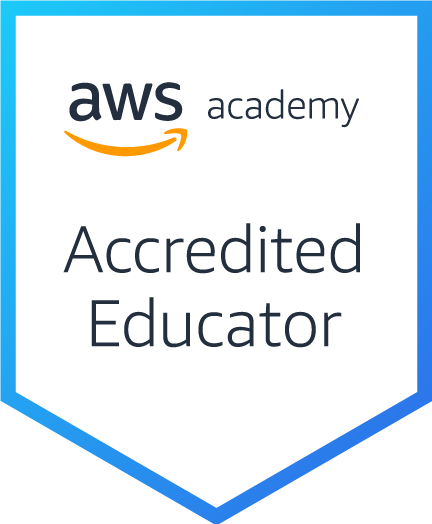 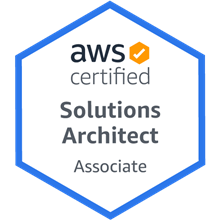 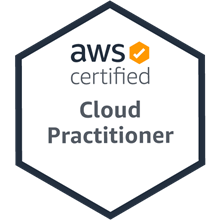 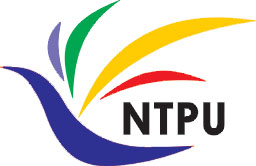 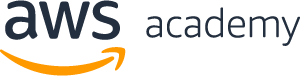 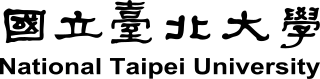 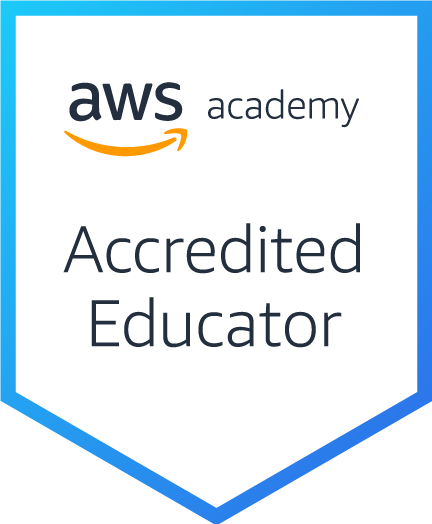 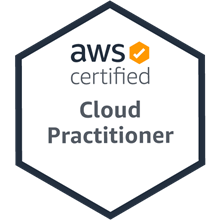 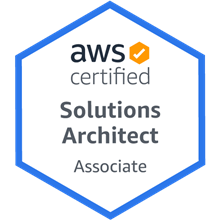 64
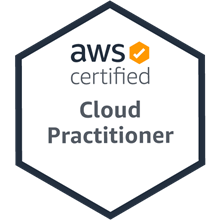 教學目標
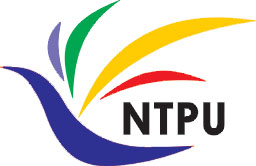 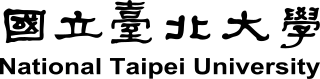 本課程主要介紹亞馬遜公司的雲端運算服務Amazon Web Services (AWS)，對於想要全面瞭解企業雲端運算概念的同學，本課程將詳細介紹雲概念、AWS 核心服務、安全性、架構、定價和相關支援等服務，並以通過認證 AWS Certified Cloud Practitioner為目標。
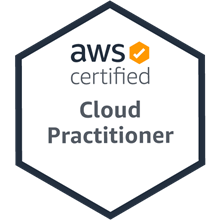 65
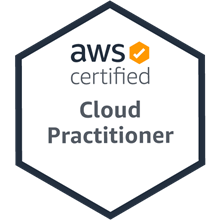 Course Objectives
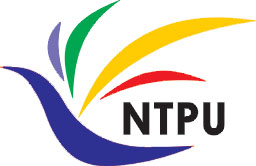 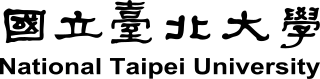 This course introduces Amazon Web Services (AWS), the cloud computing service of Amazon. 
For students who want to fully understand the concept of enterprise cloud computing, this course will introduce the AWS Academy Cloud Foundations. 
Topics include Cloud Concepts Overview, Cloud Economics and Billing, AWS Global Infrastructure Overview, AWS Cloud Security, Networking and Content Delivery, Cloud Compute, Cloud Storage, Cloud Databases, Cloud Architecture, Cloud Automatic Scaling and Monitoring. 
The course objective is training students to pass the certification of AWS Certified Cloud Practitioner.
66
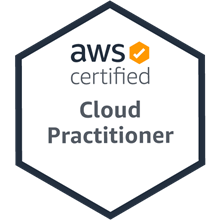 內容綱要
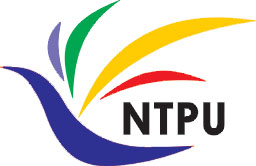 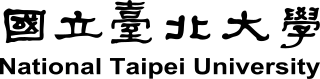 說明如何使用 AWS 帳戶的最佳實務
說明AWS架構完善的框架和設計原則
說明AWS高可用性和可靠性
描述AWS設計決策的業務影響
描述AWS如何設置組織結構以簡化帳單和提高帳戶可見性
說明AWS替代支援選項和功能
67
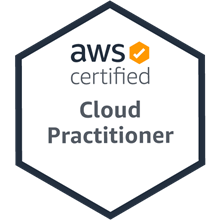 Course Outline
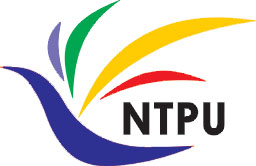 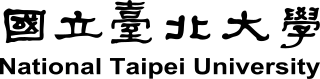 Cloud Concepts Overview 
Cloud Economics and Billing
AWS Global Infrastructure Overview
AWS Cloud Security
Networking and Content Delivery
Cloud Compute
Cloud Storage 
Cloud Databases 
Cloud Architecture 
Cloud Automatic Scaling and Monitoring
68
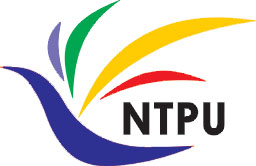 課程大綱 (Syllabus)
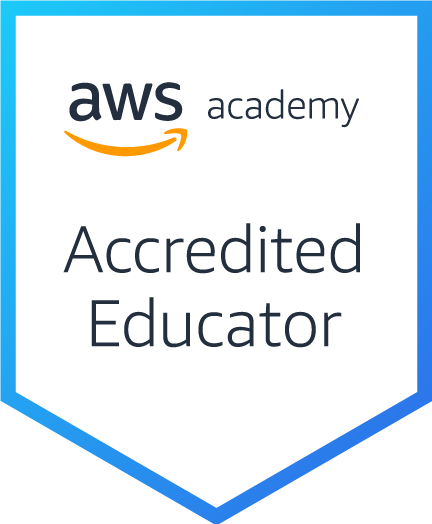 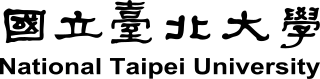 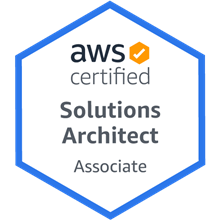 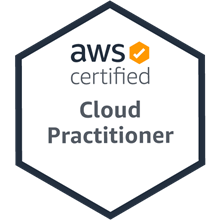 週次 (Week)    日期 (Date)    內容 (Subject/Topics)
1   2022/02/23   雲端概念概述                               (Cloud Concepts Overview)
2   2022/03/02   雲端經濟與計費                               (Cloud Economics and Billing)
3   2022/03/09   AWS全球基礎設施概述                               (AWS Global Infrastructure Overview)
4   2022/03/16   AWS雲端安全                               (AWS Cloud Security)
5   2022/03/23   網路和內容交付                               (Networking and Content Delivery)
6   2022/03/30   雲端計算                               (Cloud Compute)
69
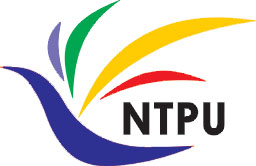 課程大綱 (Syllabus)
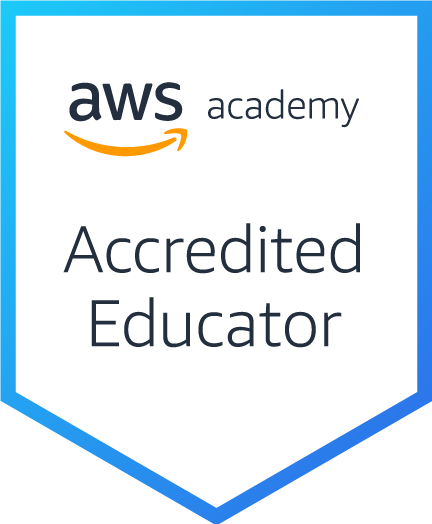 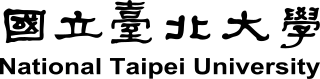 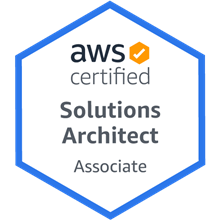 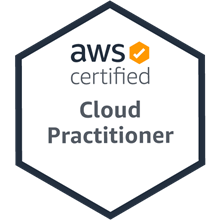 週次 (Week)    日期 (Date)    內容 (Subject/Topics)
7   2022/04/06   放假一天 (Make-up Holiday, No Classes)
8   2022/04/13   雲端儲存                               (Cloud Storage)
9   2022/04/20   雲端數據庫                               (Cloud Databases)
10   2022/04/27   雲端架構                                 (Cloud Architecture)
11   2022/05/04   雲端自動擴展和監控                                 (Cloud Automatic Scaling and Monitoring)
12   2022/05/11   學生自主學習 (Self-learning)
70
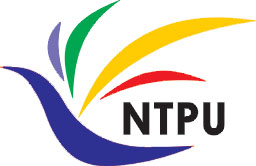 課程大綱 (Syllabus)
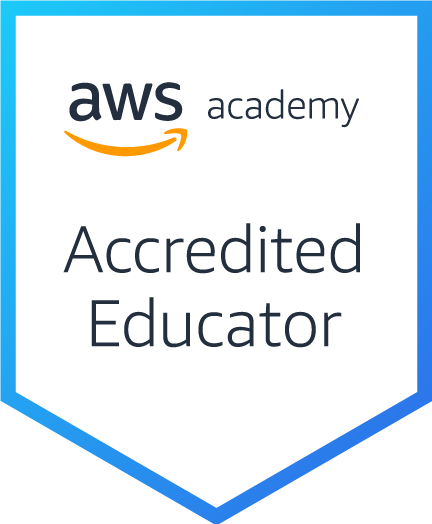 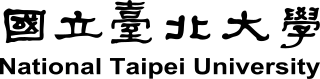 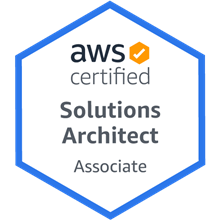 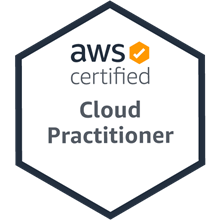 週次 (Week)    日期 (Date)    內容 (Subject/Topics)
13   2022/05/18   學生自主學習 (Self-learning)
14   2022/05/25   雲端專案成果報告與討論                                 (Cloud Project Presentation and Discussion)
15   2022/06/01   學生自主學習 (Self-learning)
16   2022/06/08   期末專案成果報告                                 (Final Project Presentation)
17   2022/06/15   學生自主學習 (Self-learning)
18   2022/06/22   學生自主學習 (Self-learning)
71
AWS Certified Cloud Practitioner
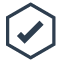 This certification provides individuals in a larger variety of cloud and technology roles with a way to validate their AWS Cloud knowledge and enhance their professional credibility.
This exam covers four domains, including cloud concepts, security, technology, and billing and pricing.
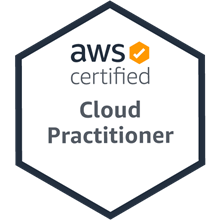 https://aws.amazon.com/certification/certified-cloud-practitioner/
72
AWS Certified Solutions Architect – Associate
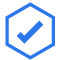 This certification validates your ability to effectively demonstrate knowledge of how to architect and deploy secure and robust applications on AWS technologies. 
This exam is for anyone with at least one year of hands-on experience designing available, cost-efficient, fault-tolerant, and scalable and distributed systems on AWS.
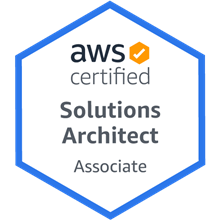 https://aws.amazon.com/certification/certified-solutions-architect-associate/
73
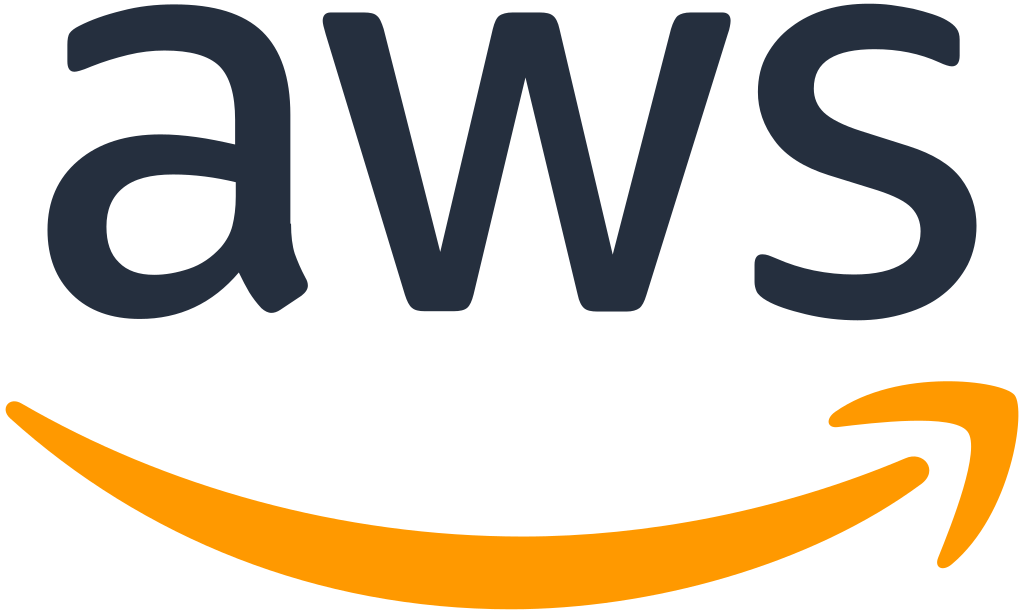 Web Application with   AWS Core Services
74
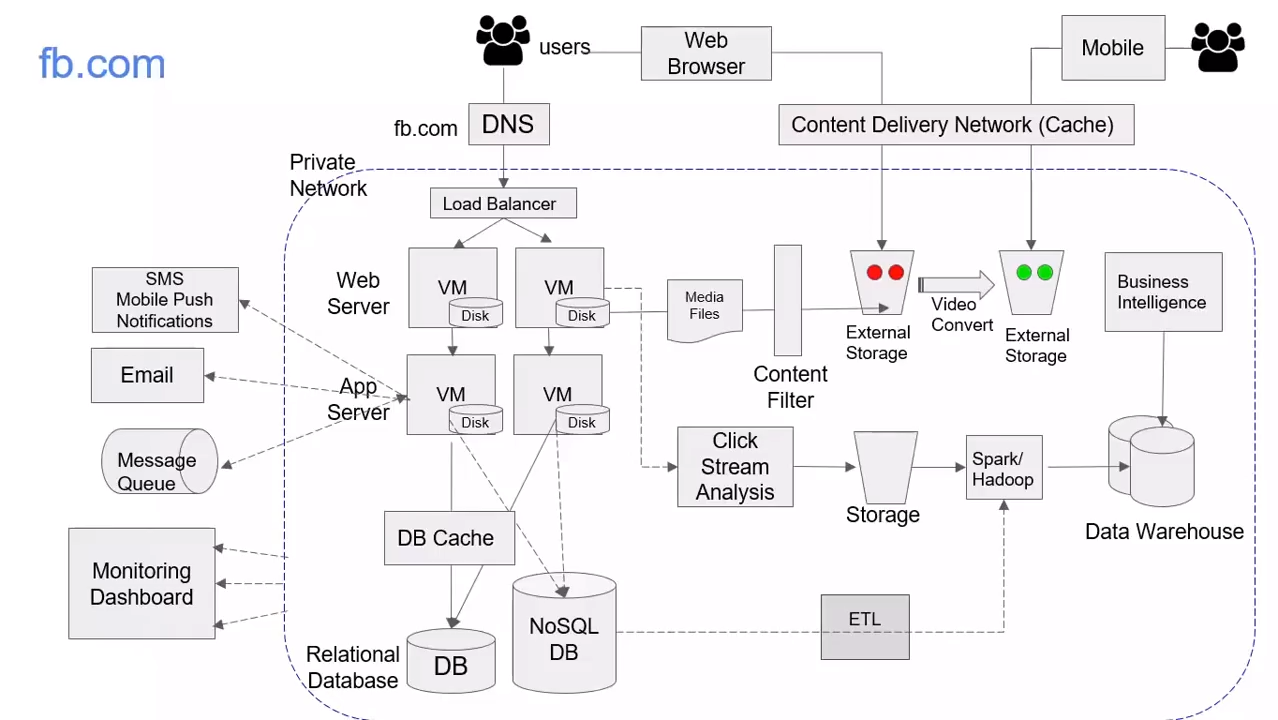 75
Source: AWS Training Center (2019), Introduction to AWS Services, https://youtu.be/Z3SYDTMP3ME
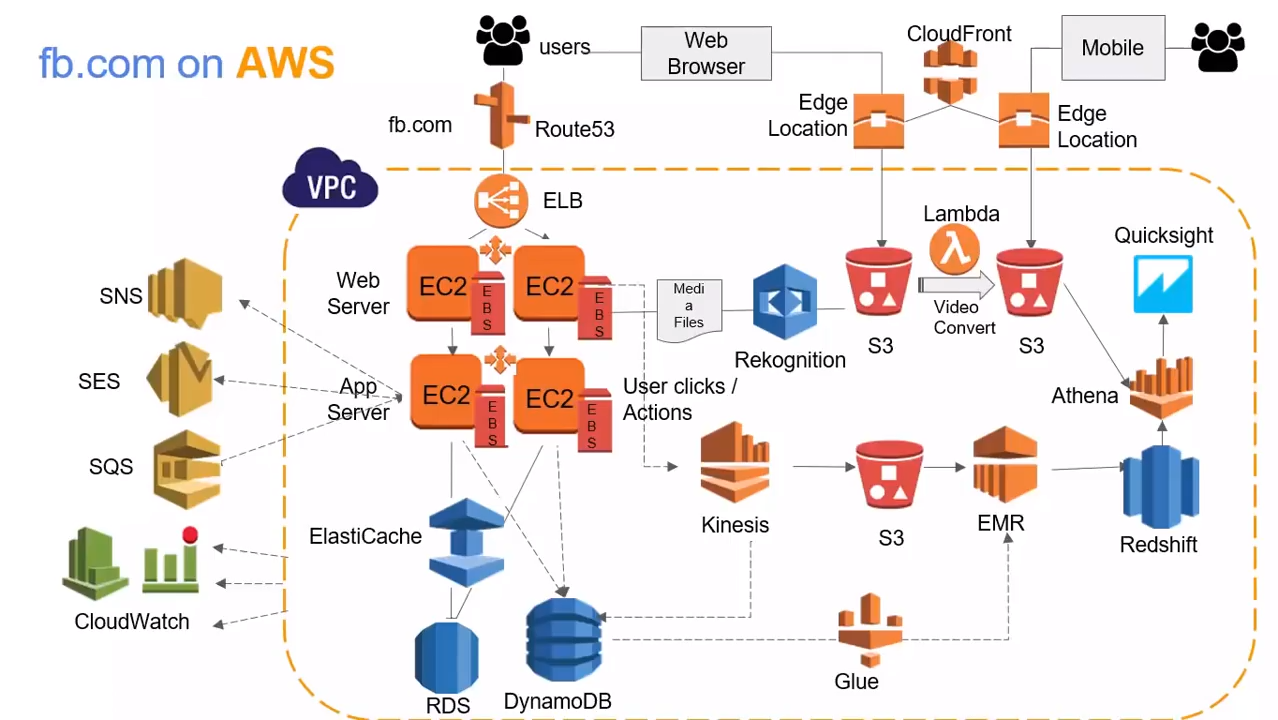 76
Source: AWS Training Center (2019), Introduction to AWS Services, https://youtu.be/Z3SYDTMP3ME
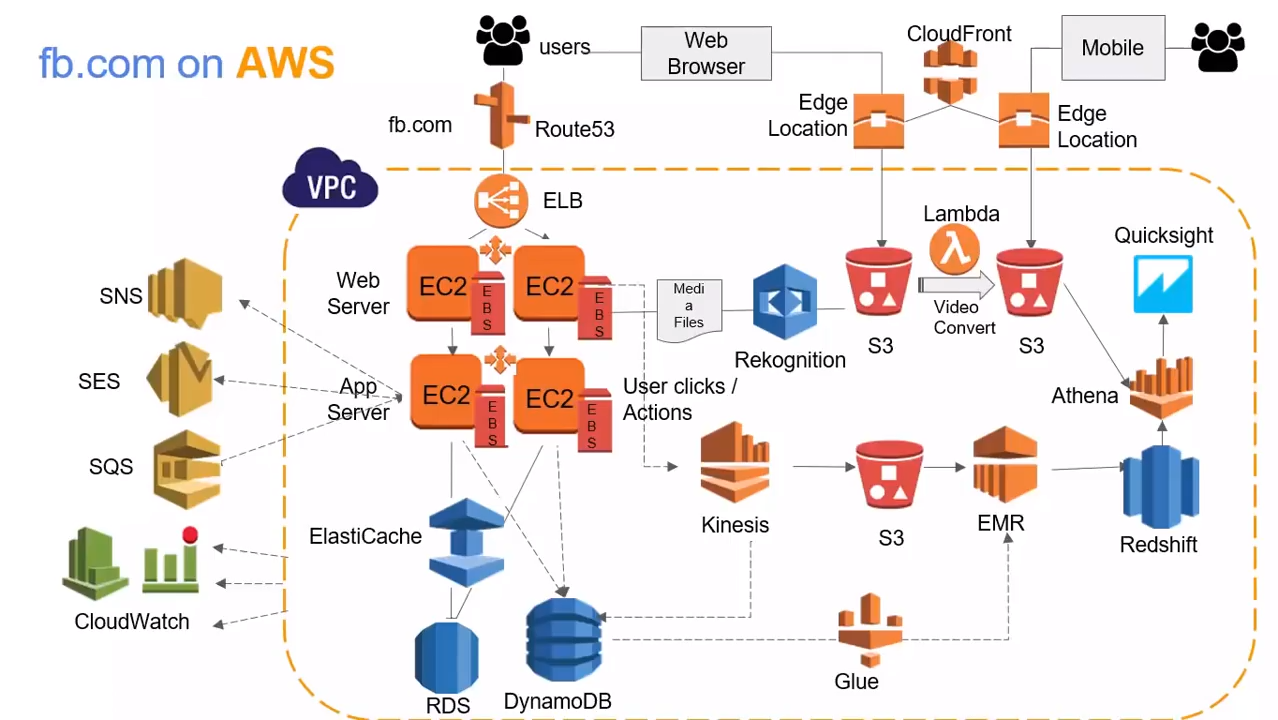 77
Source: AWS Training Center (2019), Introduction to AWS Services, https://youtu.be/Z3SYDTMP3ME
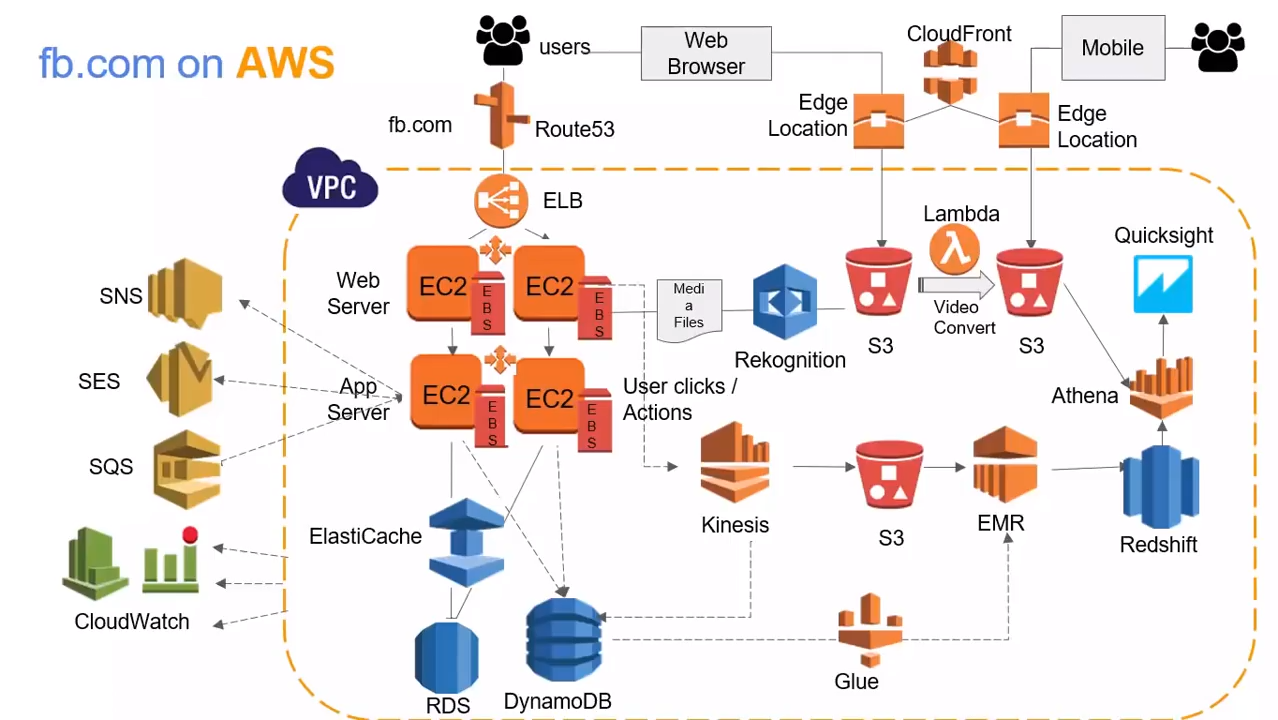 78
Source: AWS Training Center (2019), Introduction to AWS Services, https://youtu.be/Z3SYDTMP3ME
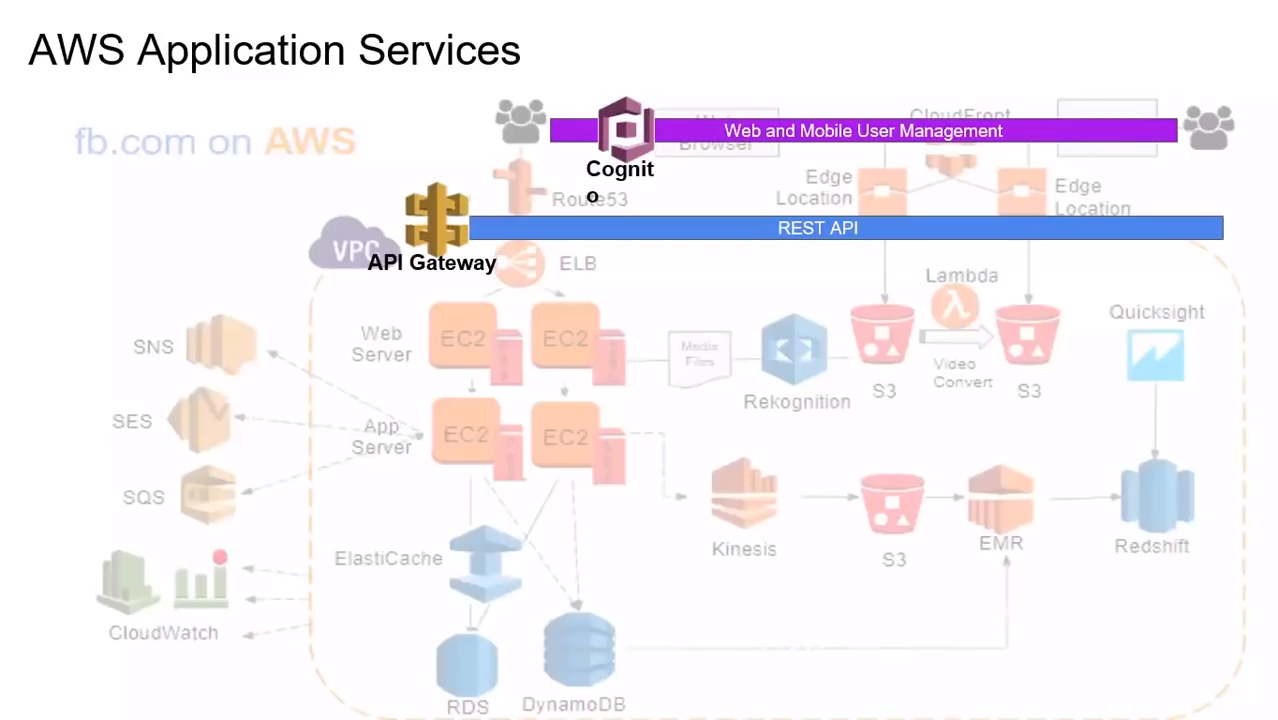 79
Source: AWS Training Center (2019), Introduction to AWS Services, https://youtu.be/Z3SYDTMP3ME
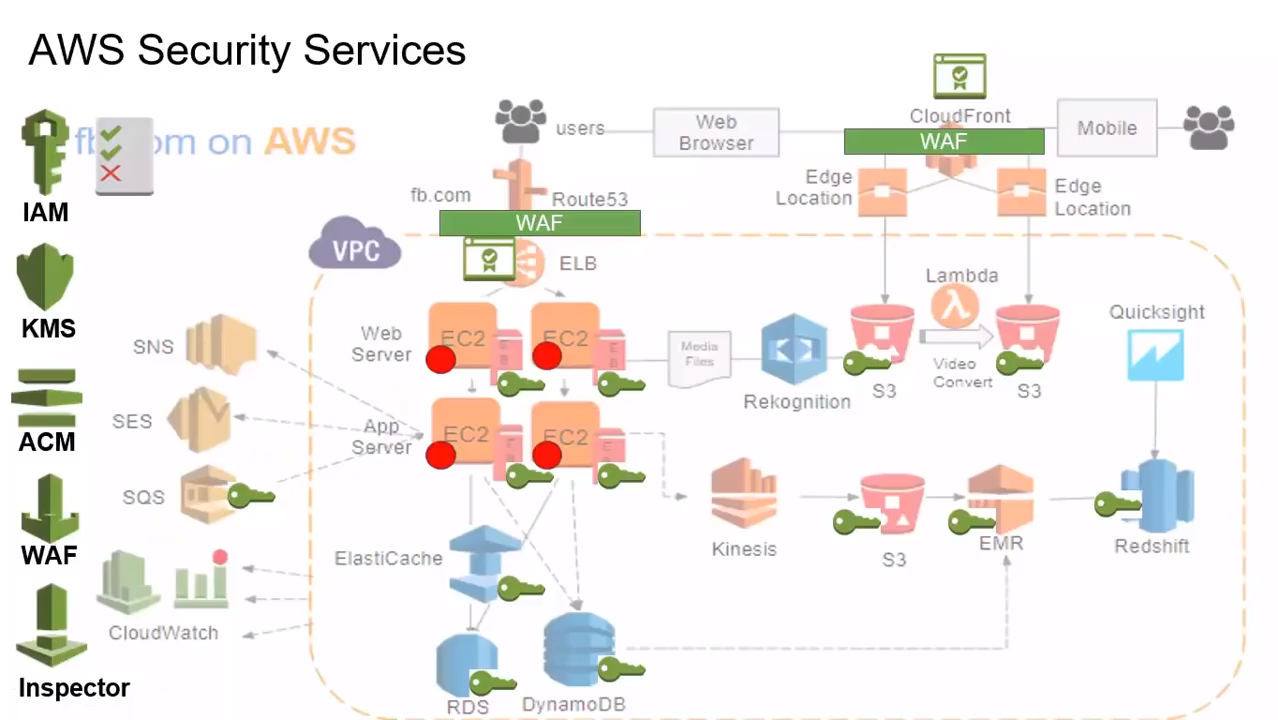 80
Source: AWS Training Center (2019), Introduction to AWS Services, https://youtu.be/Z3SYDTMP3ME
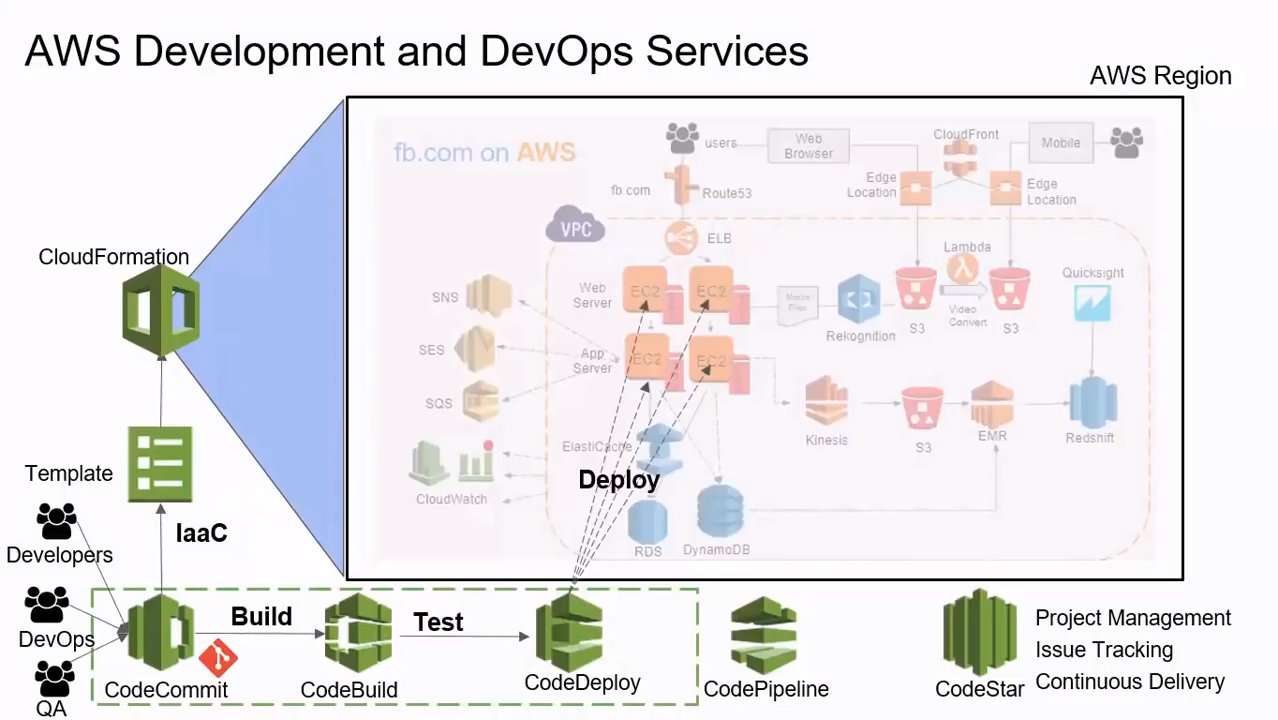 81
Source: AWS Training Center (2019), Introduction to AWS Services, https://youtu.be/Z3SYDTMP3ME
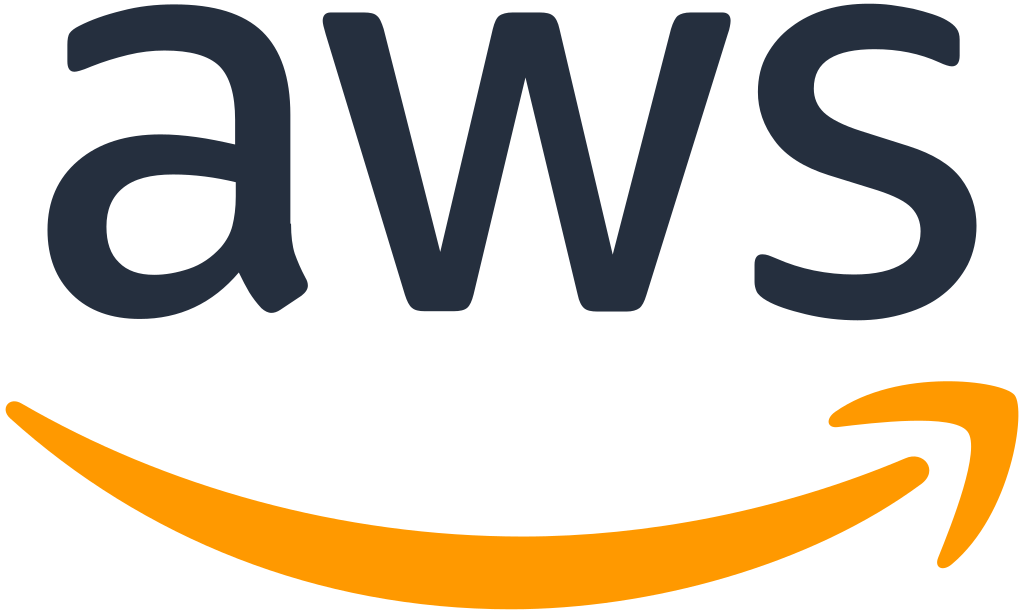 AWS Serverless Architecture
82
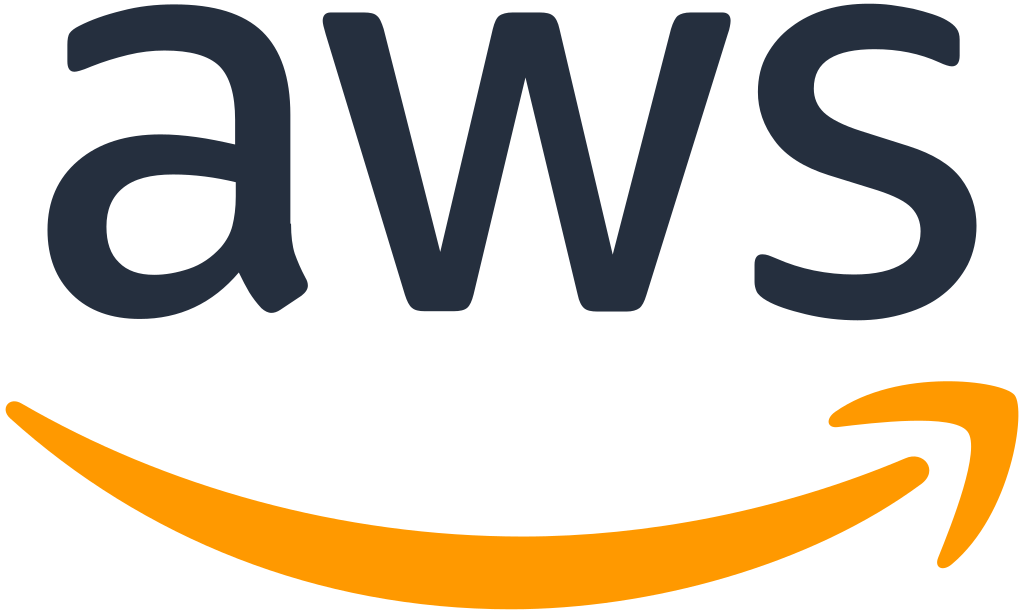 AWS Serverless Airline Booking
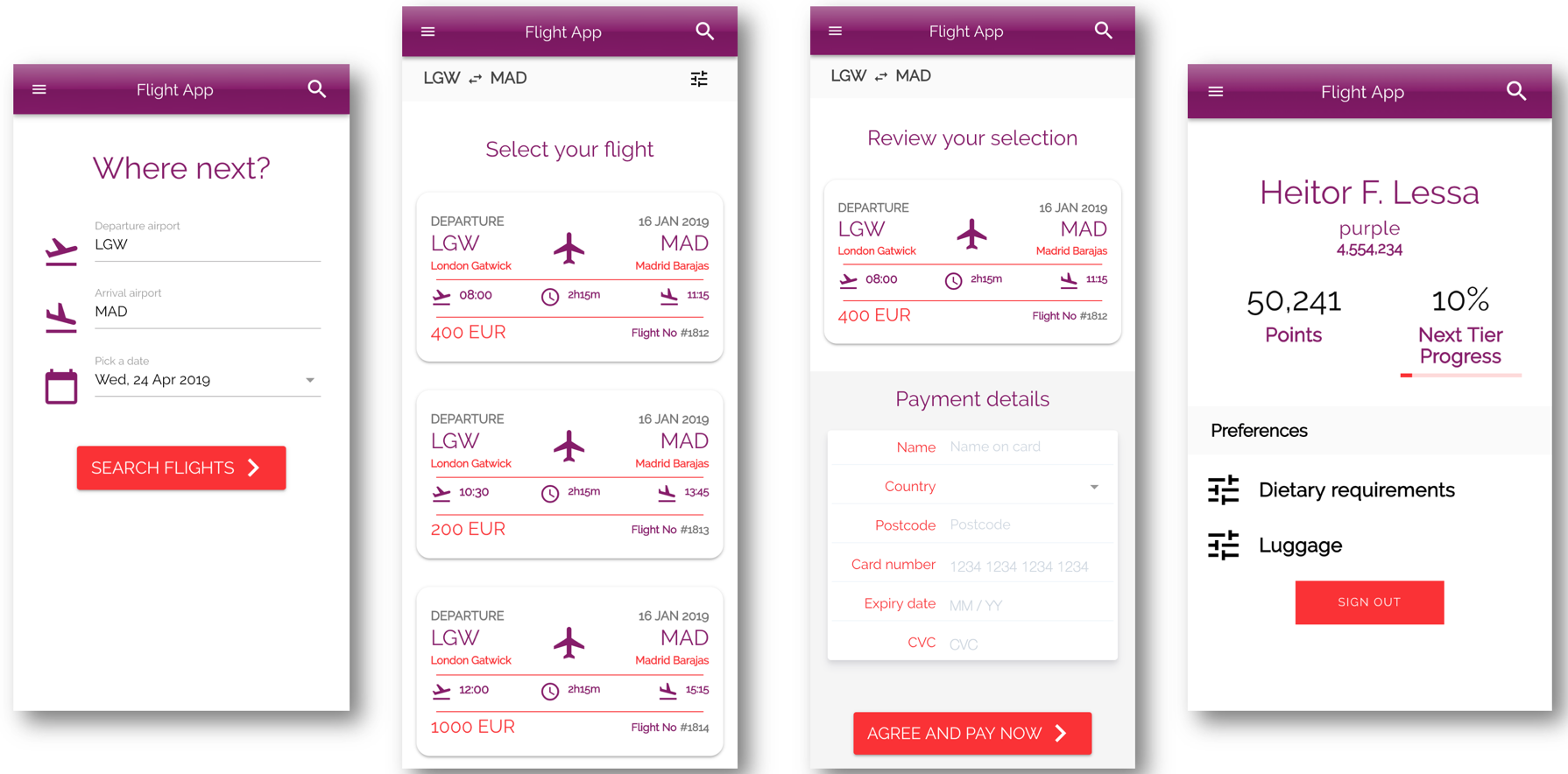 Source: https://github.com/aws-samples/aws-serverless-airline-booking
83
AWS Serverless Airline Booking Stack
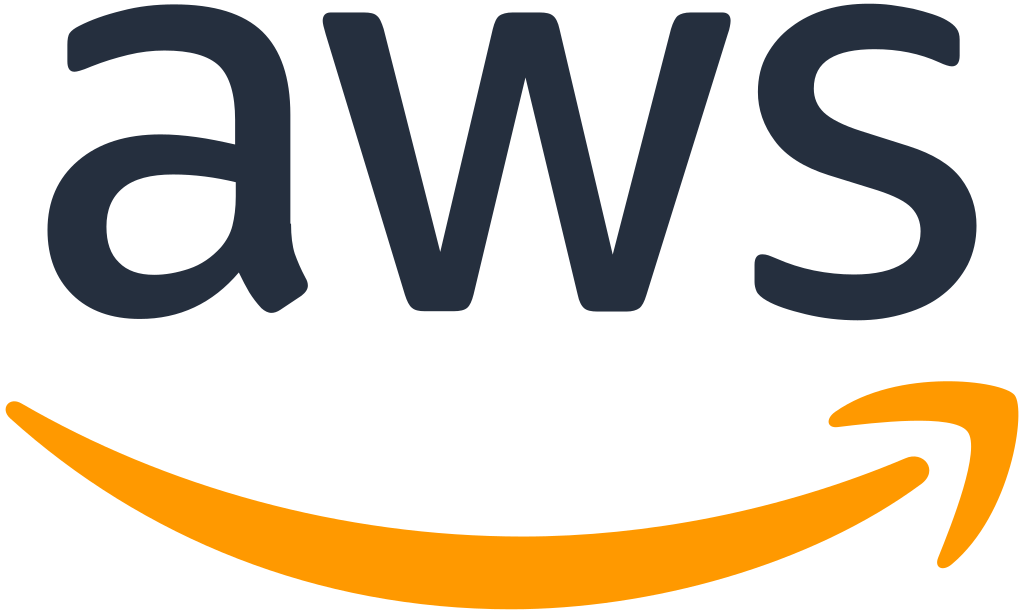 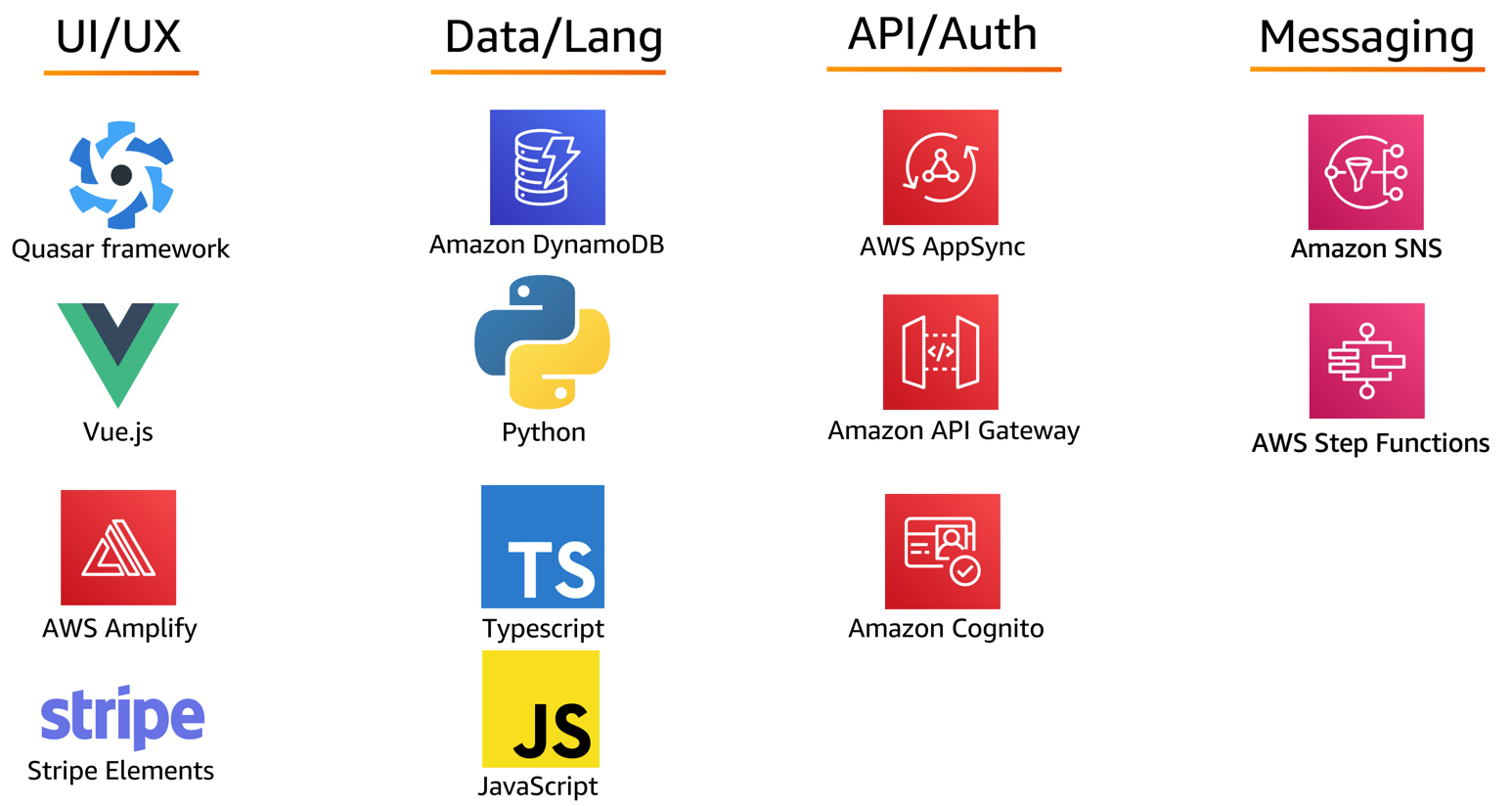 Source: https://github.com/aws-samples/aws-serverless-airline-booking
84
AWS Serverless Airline Booking High level infrastructure architecture
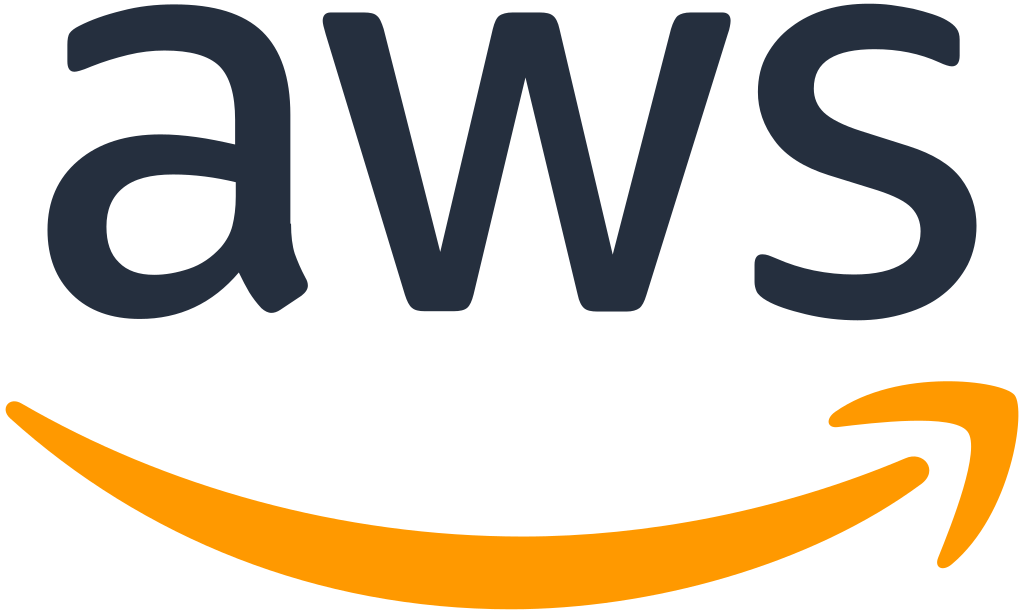 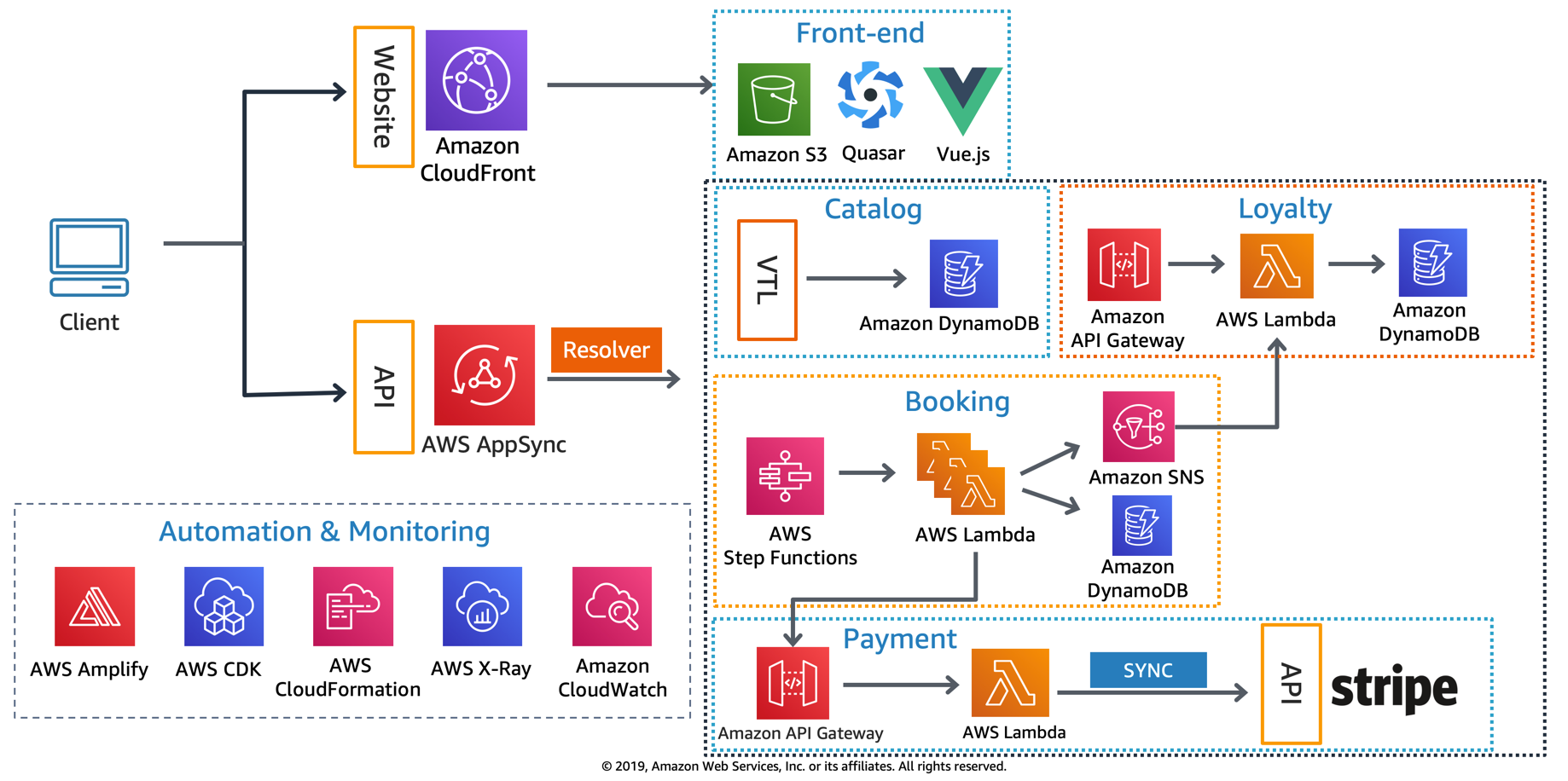 Source: https://github.com/aws-samples/aws-serverless-airline-booking
85
AWS Serverless ArchitectureAWS Operational Responsibility Models
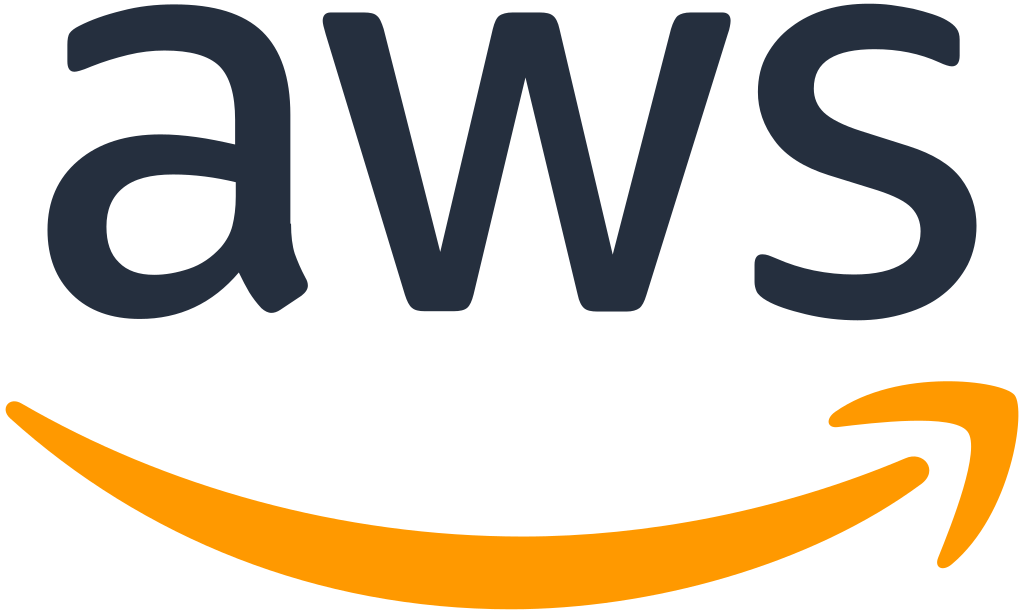 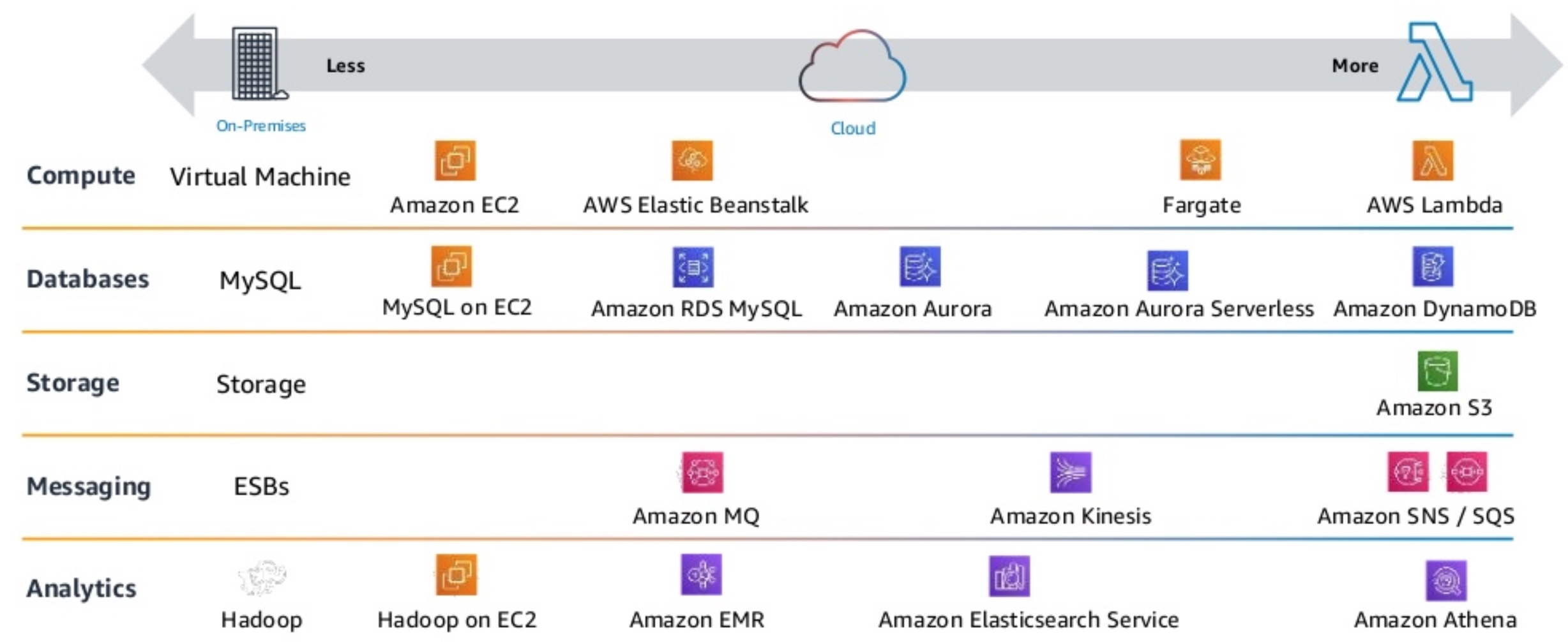 Source: Heitor Lessa (2019), How to build a full stack serverless airline ticketing web app, https://www.youtube.com/watch?v=MyoOeHTp2pg
86
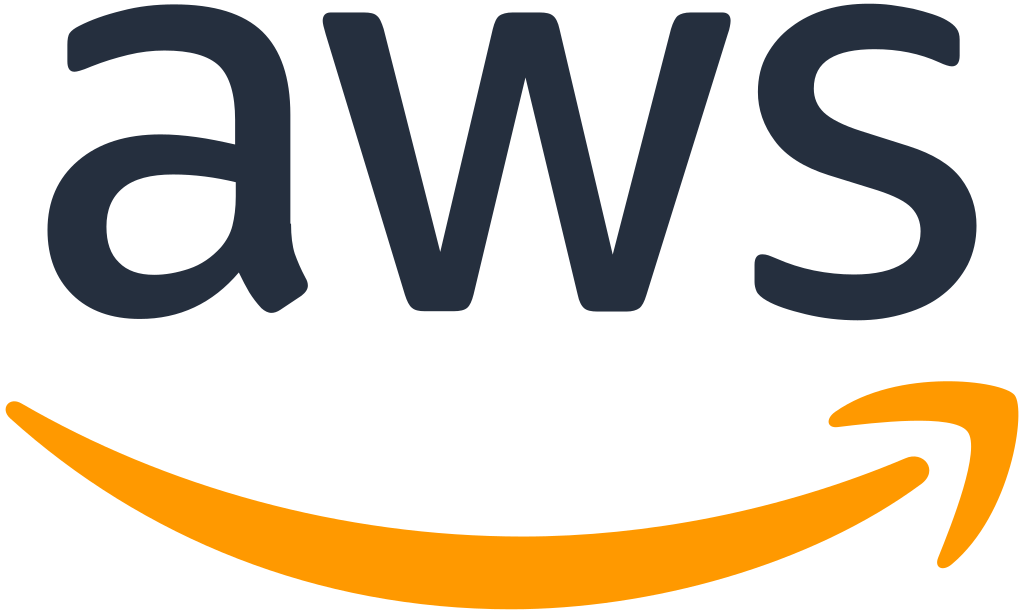 Build a Serverless Web Application
87
Build a Serverless Web Application
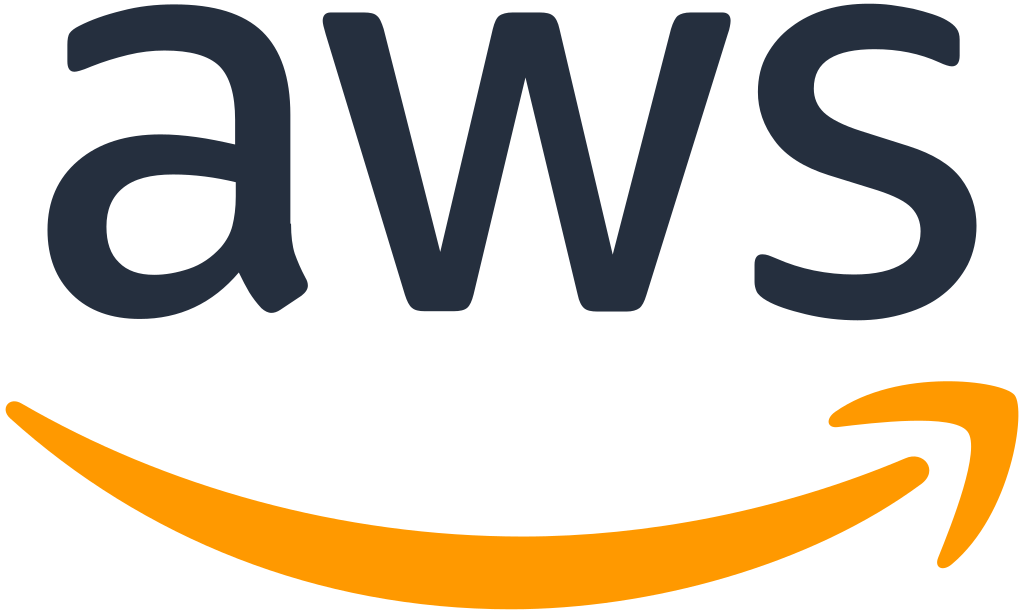 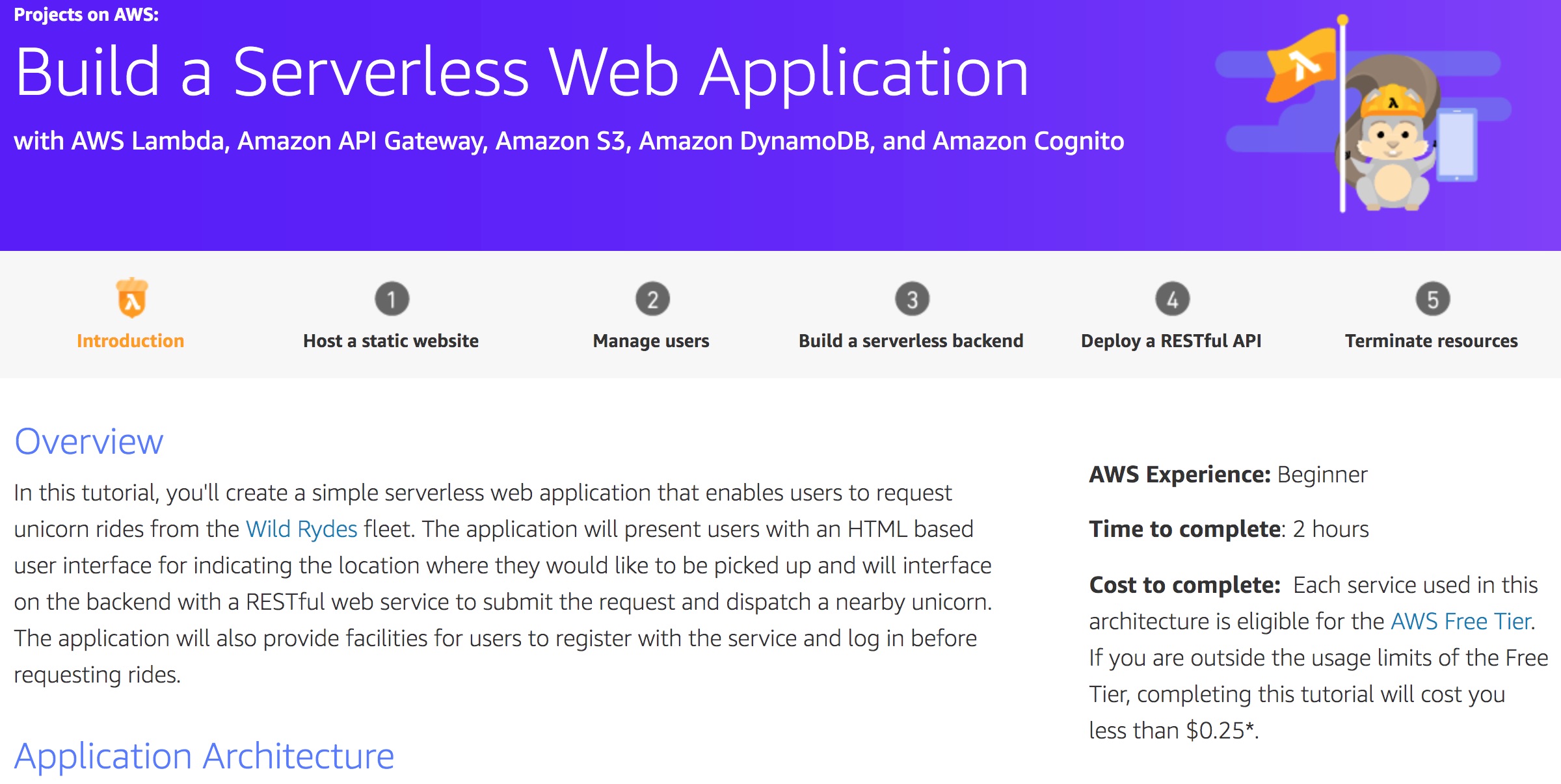 88
Source: https://aws.amazon.com/getting-started/projects/build-serverless-web-app-lambda-apigateway-s3-dynamodb-cognito/
Build a Serverless Web Applicationwith Amazon S3, AWS Lambda, Amazon API Gateway, Amazon DynamoDB, and Amazon Cognito
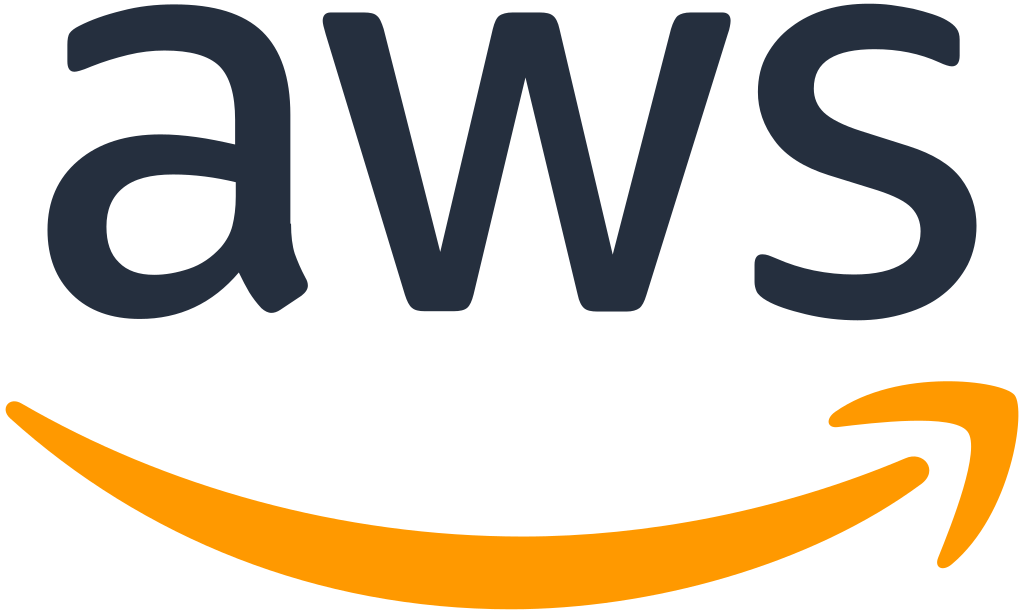 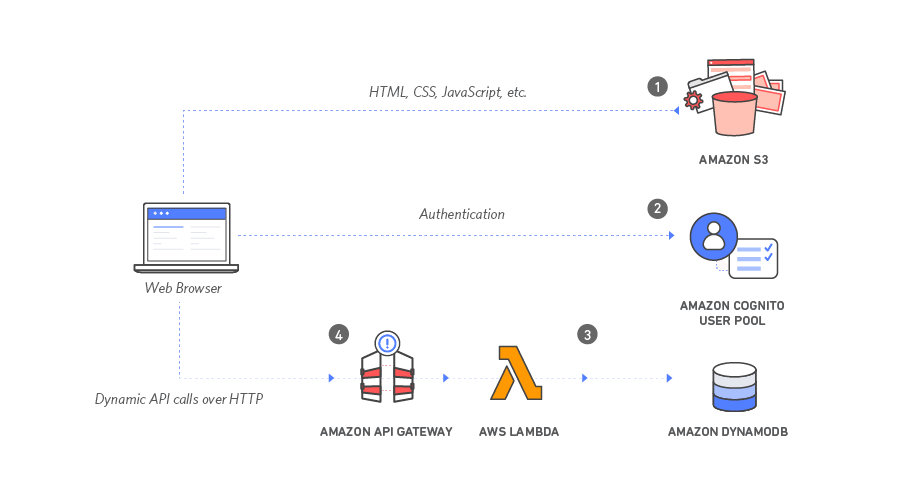 89
Source: https://aws.amazon.com/getting-started/projects/build-serverless-web-app-lambda-apigateway-s3-dynamodb-cognito/
Build a Serverless Web Applicationwith Amazon S3, AWS Lambda, Amazon API Gateway, Amazon DynamoDB, and Amazon Cognito
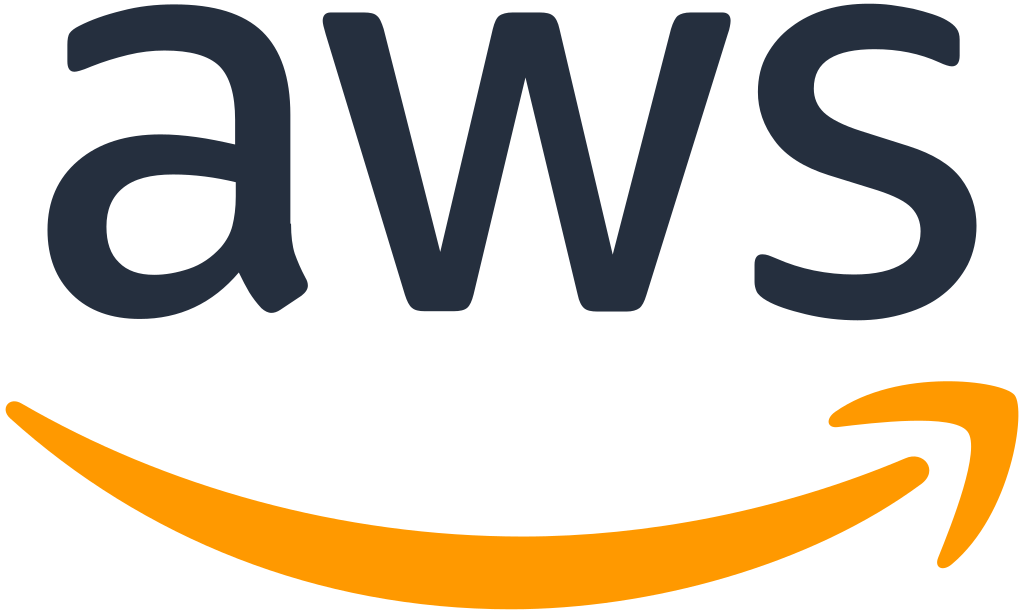 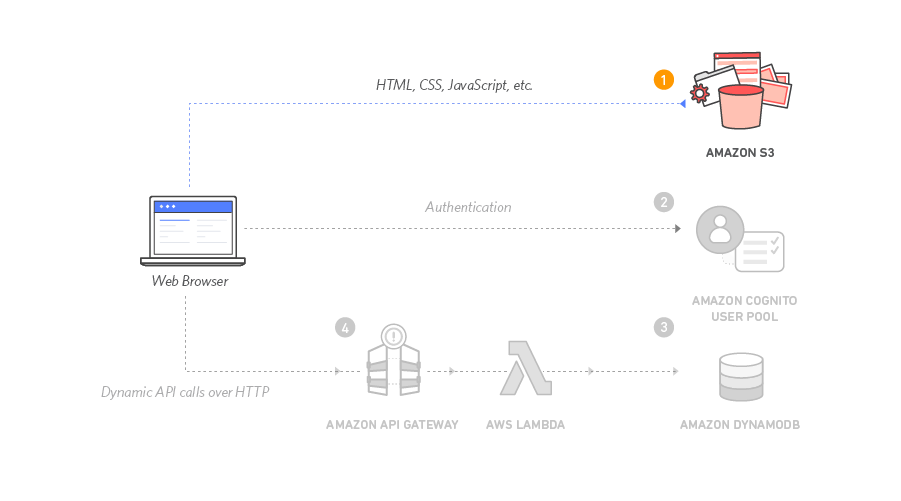 1
90
Source: https://aws.amazon.com/getting-started/projects/build-serverless-web-app-lambda-apigateway-s3-dynamodb-cognito/
Build a Serverless Web Applicationwith Amazon S3, AWS Lambda, Amazon API Gateway, Amazon DynamoDB, and Amazon Cognito
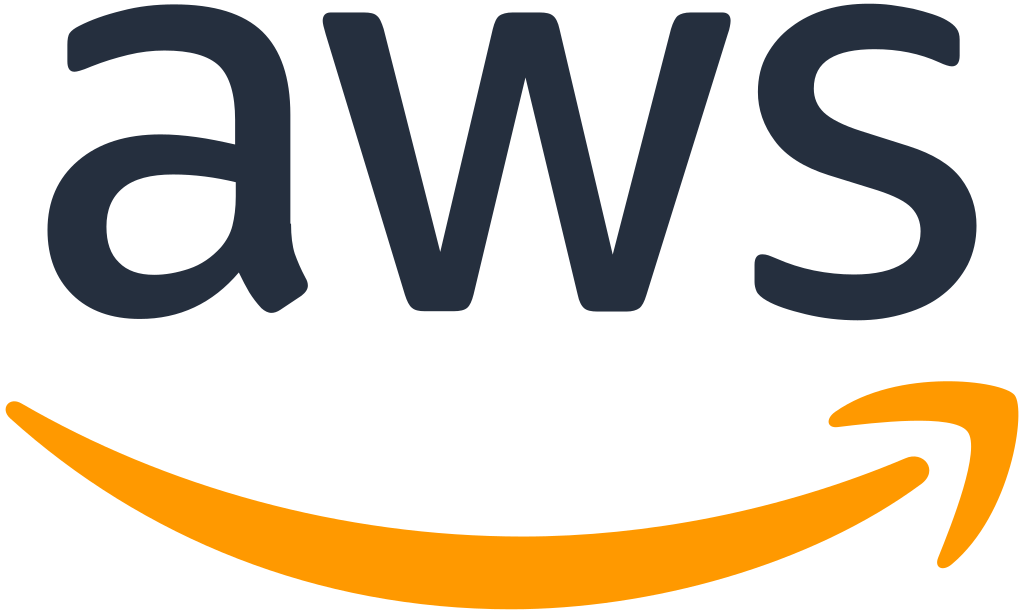 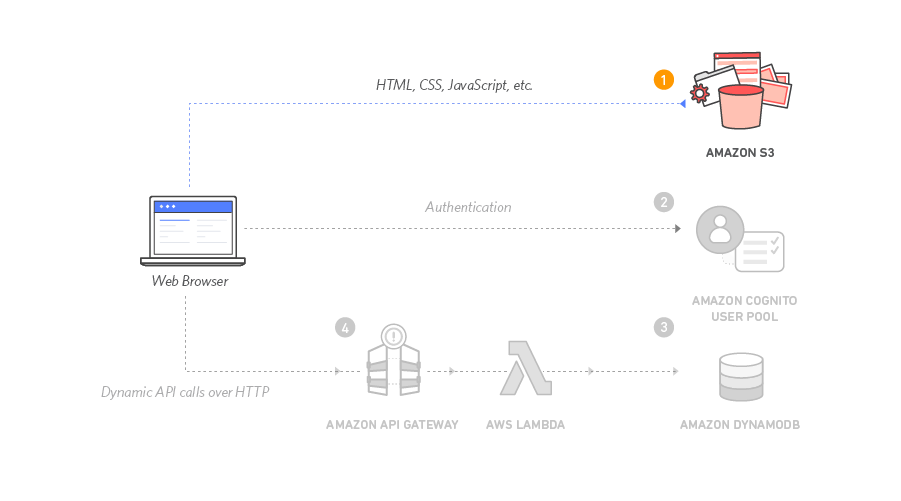 1
Static Web Hosting
Amazon S3 hosts static web resources including HTML, CSS, JavaScript, and image files which are loaded in the user's browser.
91
Source: https://aws.amazon.com/getting-started/projects/build-serverless-web-app-lambda-apigateway-s3-dynamodb-cognito/
Build a Serverless Web Applicationwith Amazon S3, AWS Lambda, Amazon API Gateway, Amazon DynamoDB, and Amazon Cognito
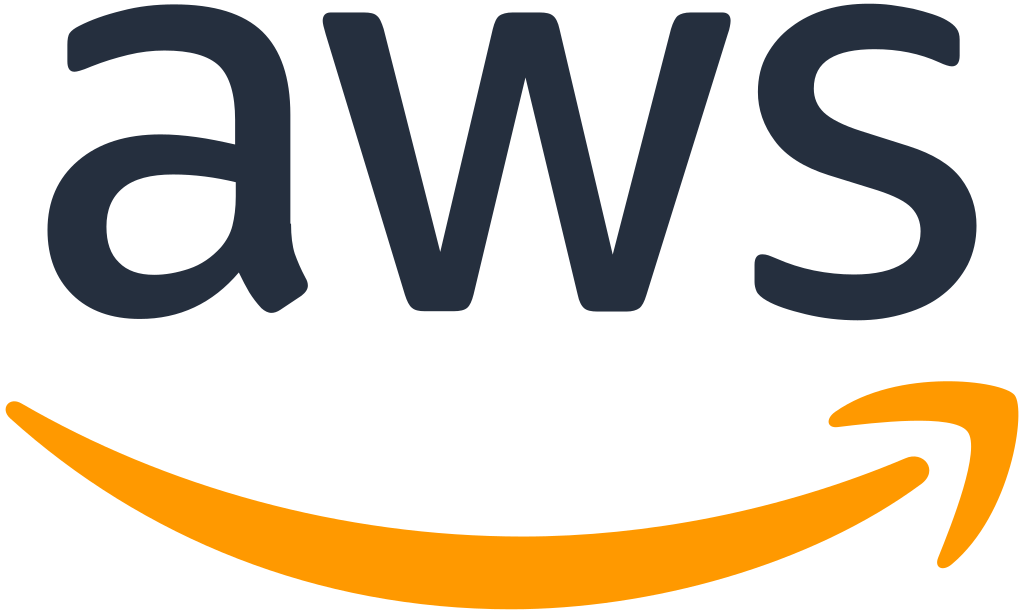 2
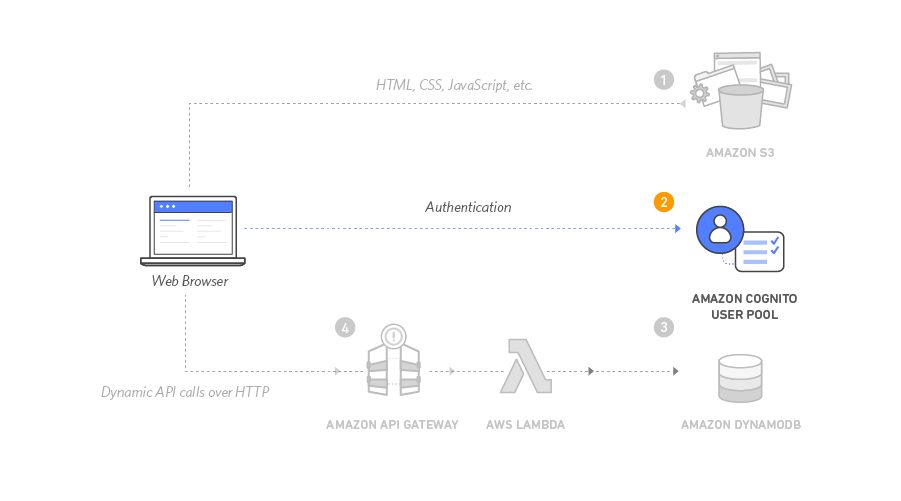 92
Source: https://aws.amazon.com/getting-started/projects/build-serverless-web-app-lambda-apigateway-s3-dynamodb-cognito/
Build a Serverless Web Applicationwith Amazon S3, AWS Lambda, Amazon API Gateway, Amazon DynamoDB, and Amazon Cognito
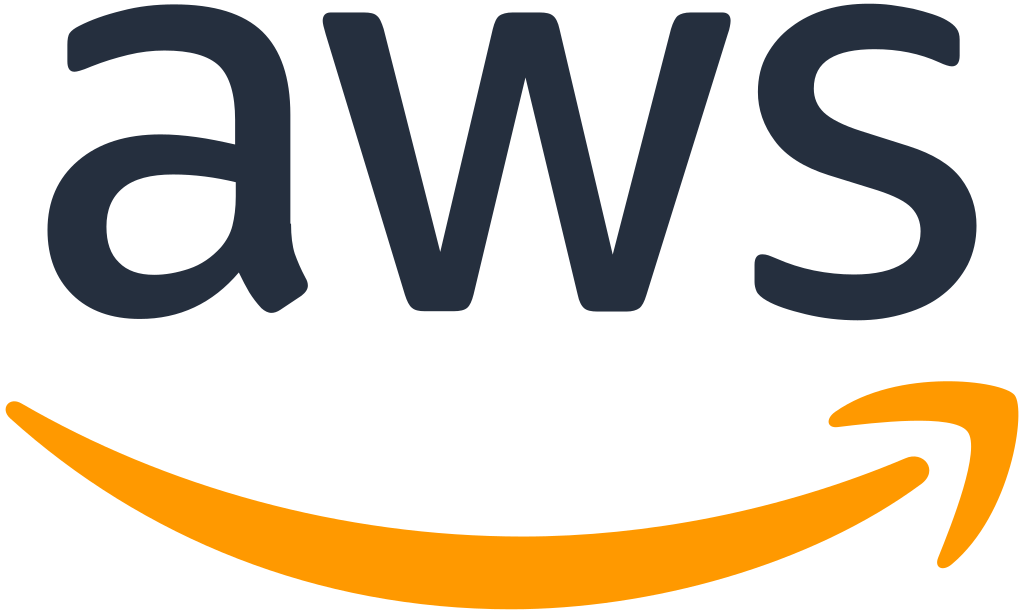 2
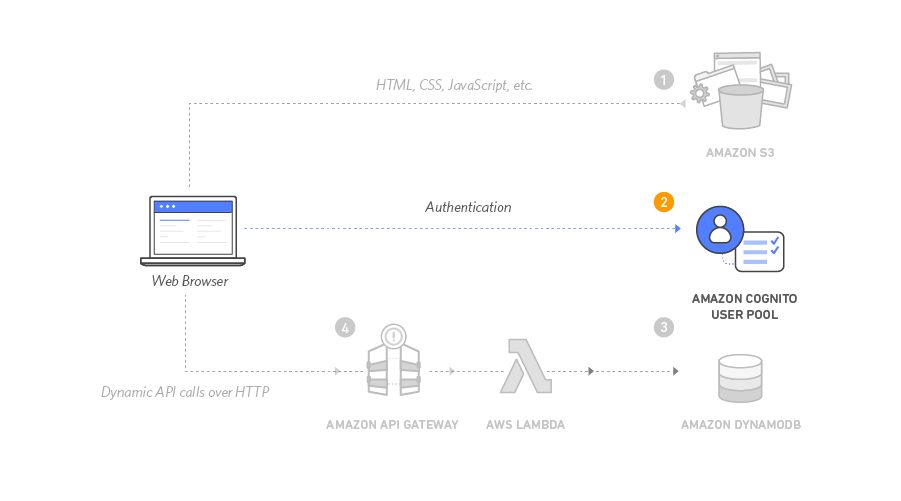 User Management
Amazon Cognito provides user management and authentication functions to secure the backend API.
93
Source: https://aws.amazon.com/getting-started/projects/build-serverless-web-app-lambda-apigateway-s3-dynamodb-cognito/
Build a Serverless Web Applicationwith Amazon S3, AWS Lambda, Amazon API Gateway, Amazon DynamoDB, and Amazon Cognito
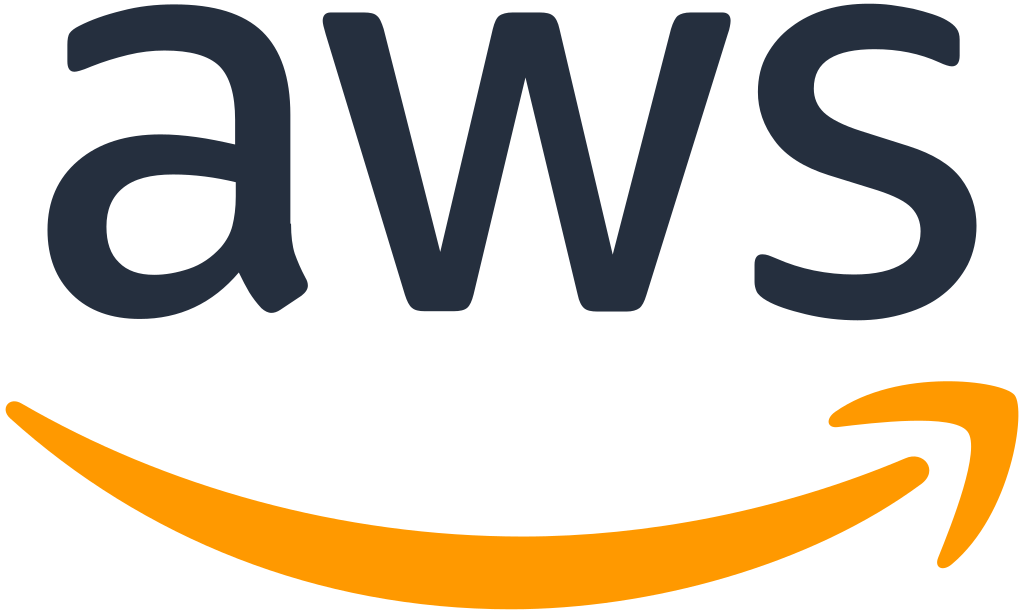 3
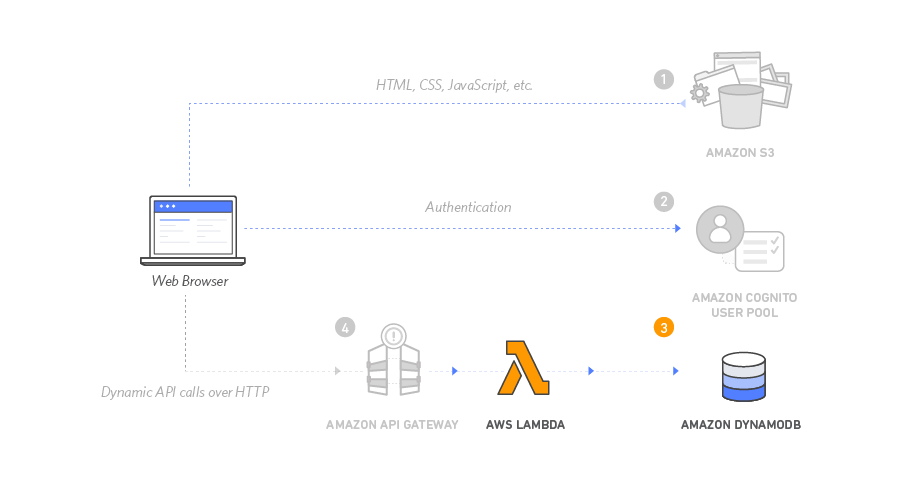 94
Source: https://aws.amazon.com/getting-started/projects/build-serverless-web-app-lambda-apigateway-s3-dynamodb-cognito/
Build a Serverless Web Applicationwith Amazon S3, AWS Lambda, Amazon API Gateway, Amazon DynamoDB, and Amazon Cognito
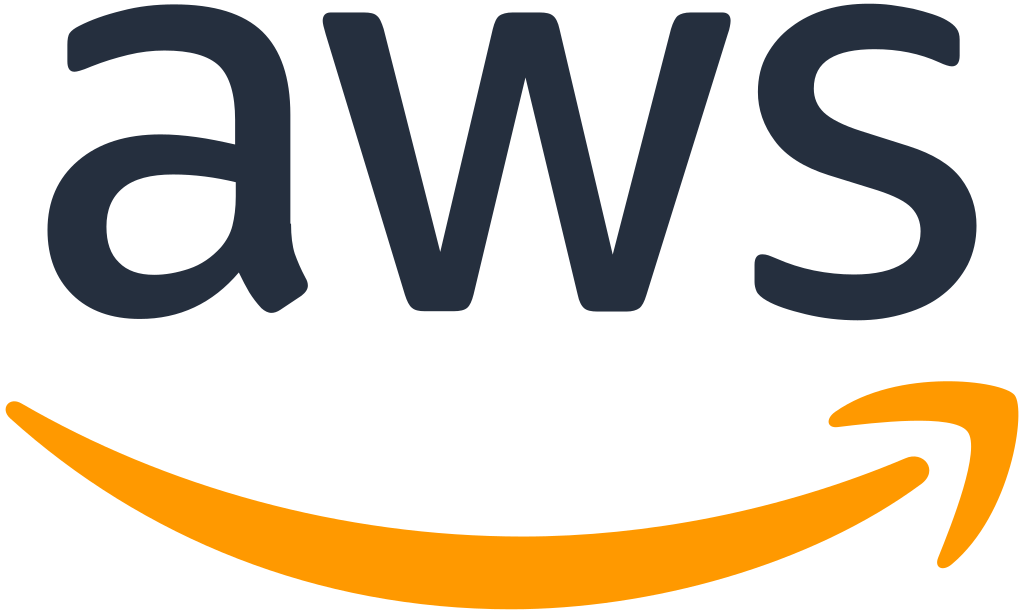 3
Serverless Backend
Amazon DynamoDB provides a persistence layer where data can be stored by the API's Lambda function.
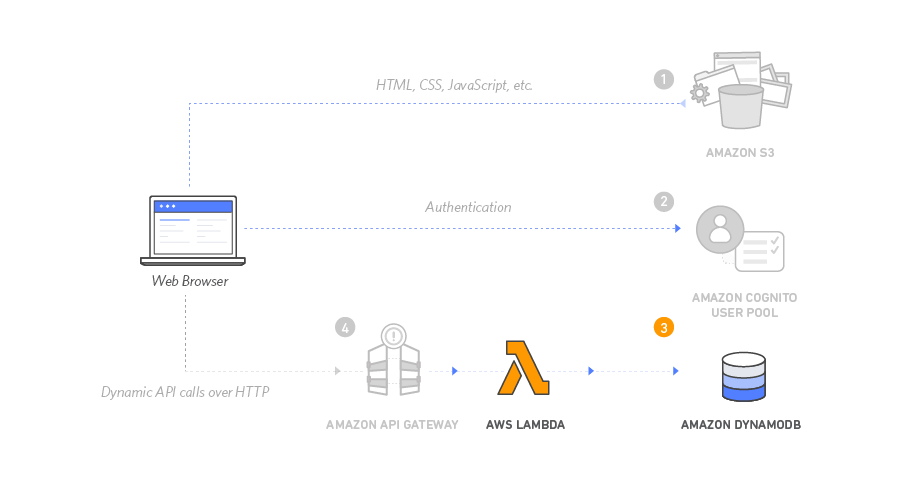 95
Source: https://aws.amazon.com/getting-started/projects/build-serverless-web-app-lambda-apigateway-s3-dynamodb-cognito/
Build a Serverless Web Applicationwith Amazon S3, AWS Lambda, Amazon API Gateway, Amazon DynamoDB, and Amazon Cognito
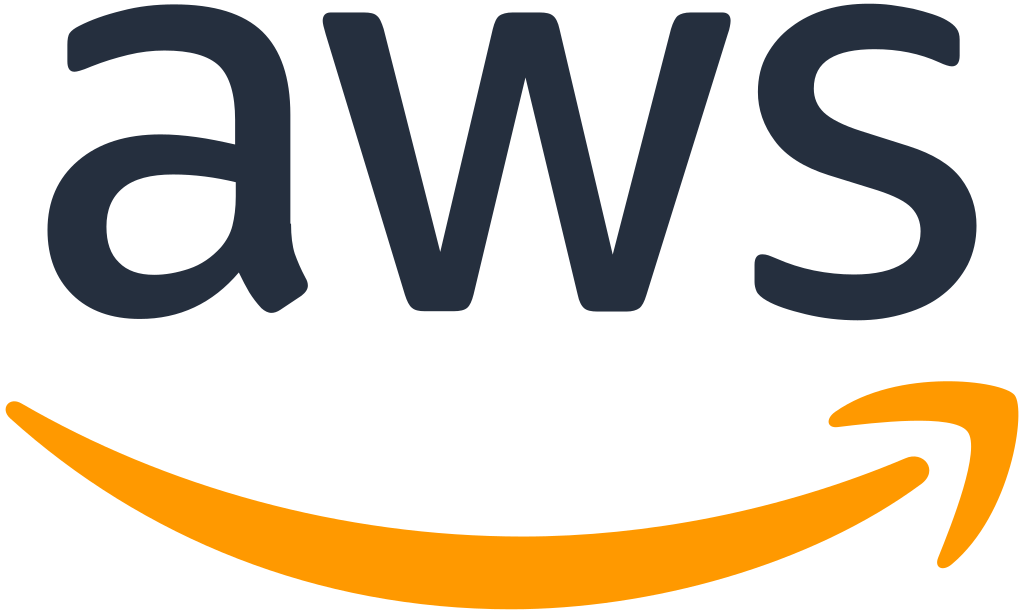 4
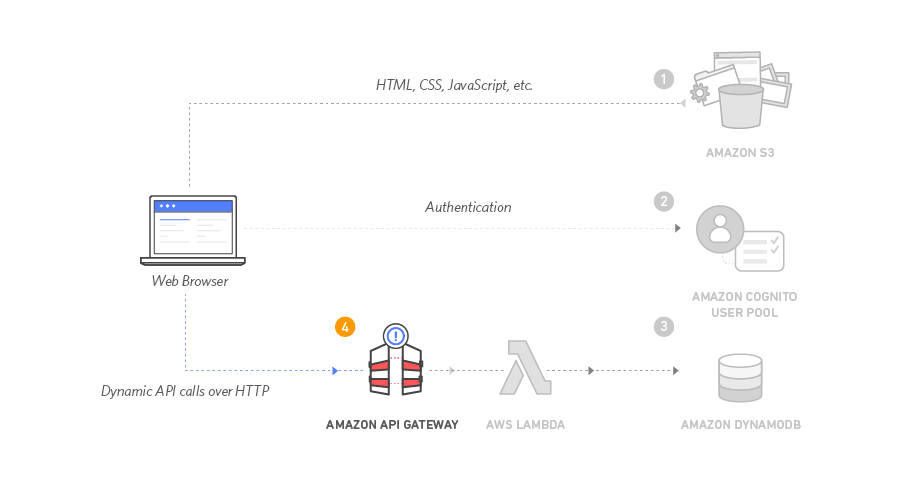 96
Source: https://aws.amazon.com/getting-started/projects/build-serverless-web-app-lambda-apigateway-s3-dynamodb-cognito/
Build a Serverless Web Applicationwith Amazon S3, AWS Lambda, Amazon API Gateway, Amazon DynamoDB, and Amazon Cognito
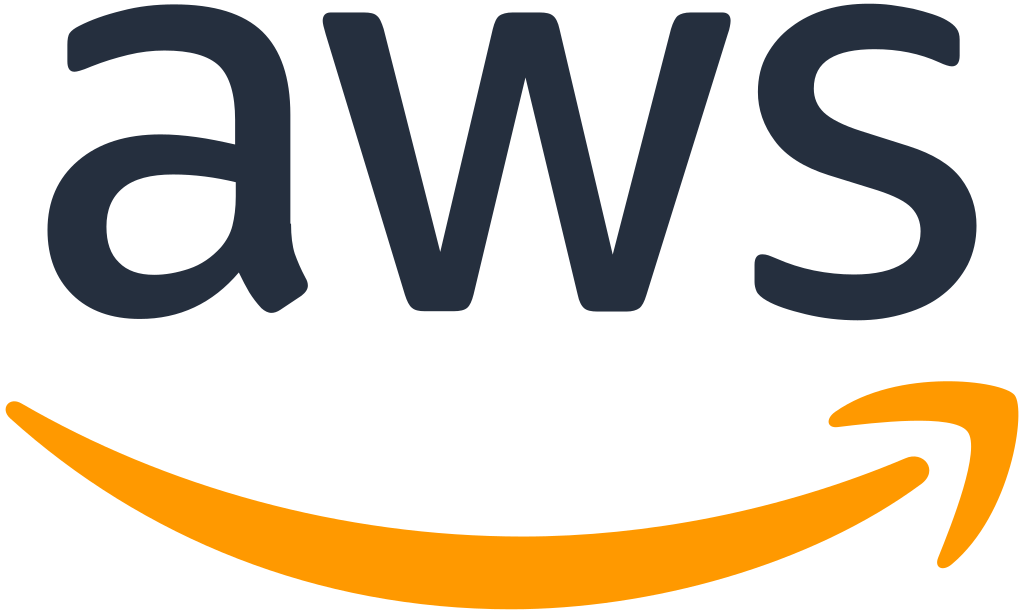 4
RESTful API
JavaScript executed in the browser sends and receives data from a public backend API built using Lambda and API Gateway.
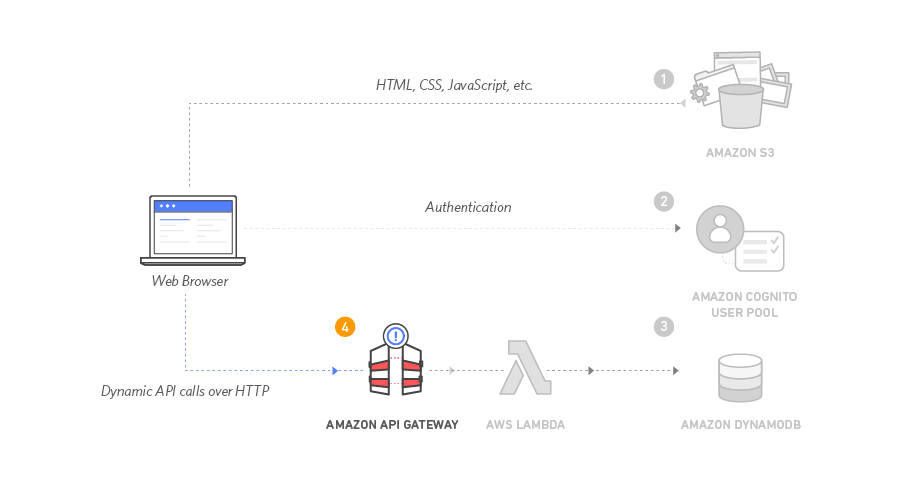 97
Source: https://aws.amazon.com/getting-started/projects/build-serverless-web-app-lambda-apigateway-s3-dynamodb-cognito/
Build a Serverless Web Applicationwith Amazon S3, AWS Lambda, Amazon API Gateway, Amazon DynamoDB, and Amazon Cognito
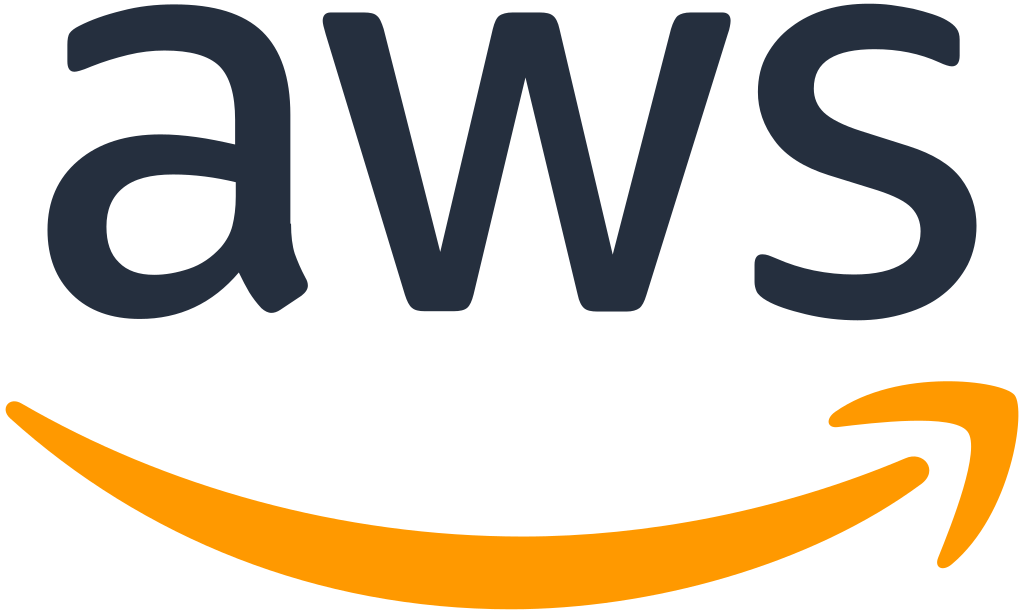 5
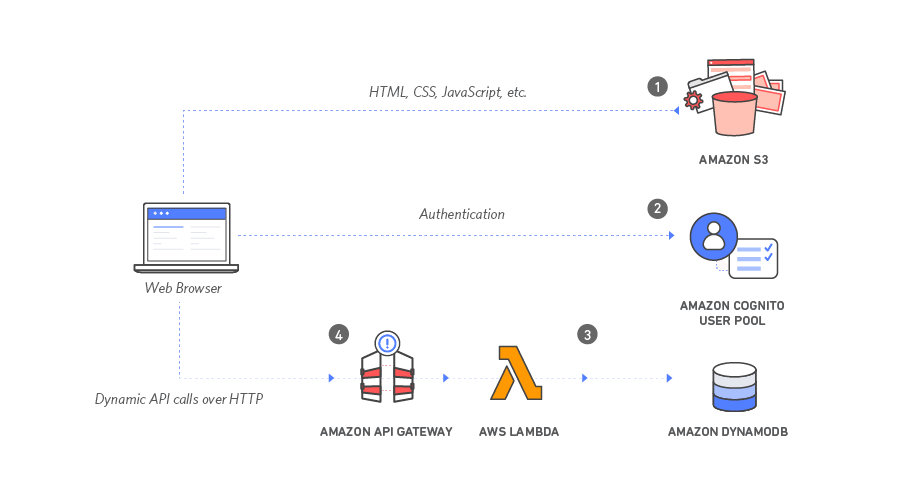 Terminate resources
Resource Cleanup
You will terminate an Amazon S3 bucket, an Amazon Cognito User Pool, an AWS Lambda function, an IAM role, a DynamoDB table, a REST API, and a CloudWatch Log. It is a best practice to delete resources you are no longer using to avoid unwanted charges.
98
Source: https://aws.amazon.com/getting-started/projects/build-serverless-web-app-lambda-apigateway-s3-dynamodb-cognito/
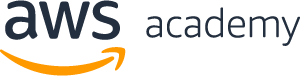 References
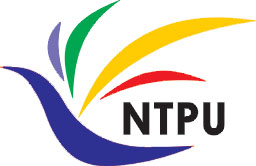 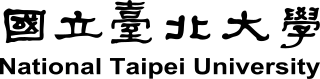 https://aws.amazon.com/certification/
https://www.aws.training/
https://aws.amazon.com/training/awsacademy/
https://aws.amazon.com/education/awseducate/
AWS Certified Cloud Practitioner
https://aws.amazon.com/certification/certified-cloud-practitioner/
AWS Certified Solutions Architect – Associate	
https://aws.amazon.com/certification/certified-solutions-architect-associate/
AWS Cloud Practitioner Essentials (Second Edition)
https://aws.amazon.com/training/course-descriptions/cloud-practitioner-essentials/
Architecting on AWS
https://aws.amazon.com/training/course-descriptions/architect/
99
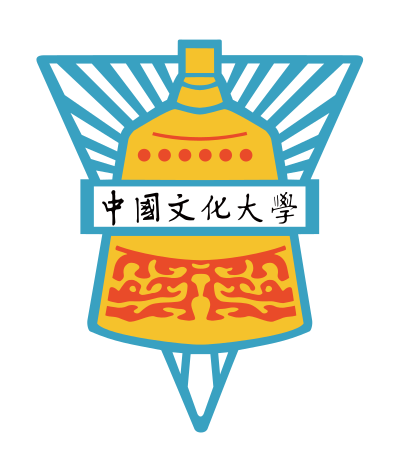 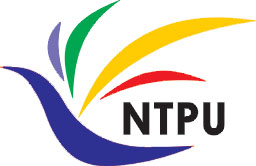 Q & A
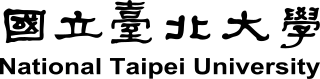 Introduction to Amazon Web Services (AWS) Certifications Roadmap
Host: 陳仁偉 教授 (Prof. Jen Wel Chen) 
Information Management, SEC, Chinese Culture UniversityTime: 2022/3/13 (Sunday) 13:00-15:00 
Place: 202教室 大夏館  台北市建國南路二段231號
戴敏育 副教授
Min-Yuh Day, Ph.D, Associate Professor
國立臺北大學 資訊管理研究所
Institute of Information Management, National Taipei University
https://web.ntpu.edu.tw/~myday
2022-03-13
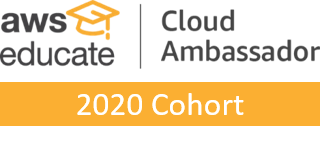 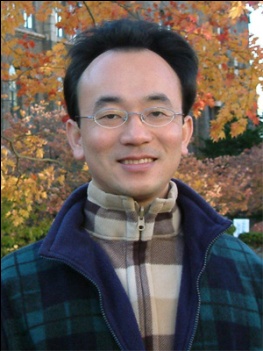 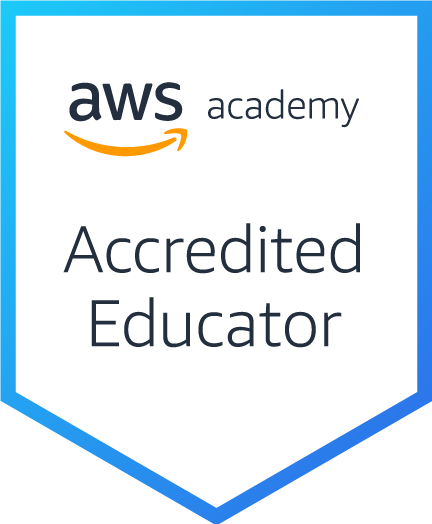 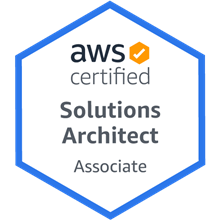 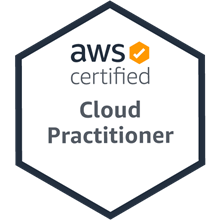 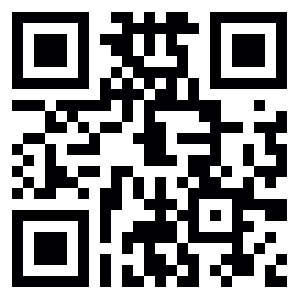 100